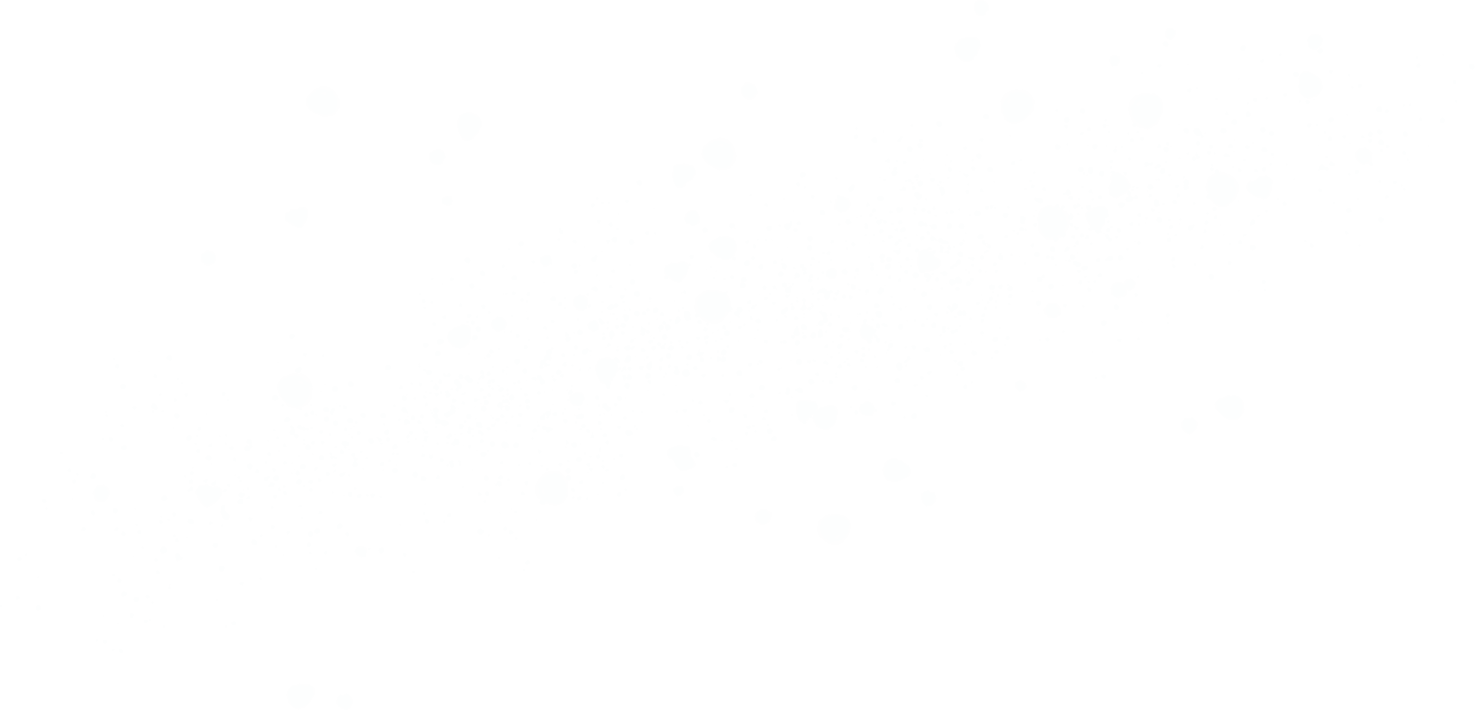 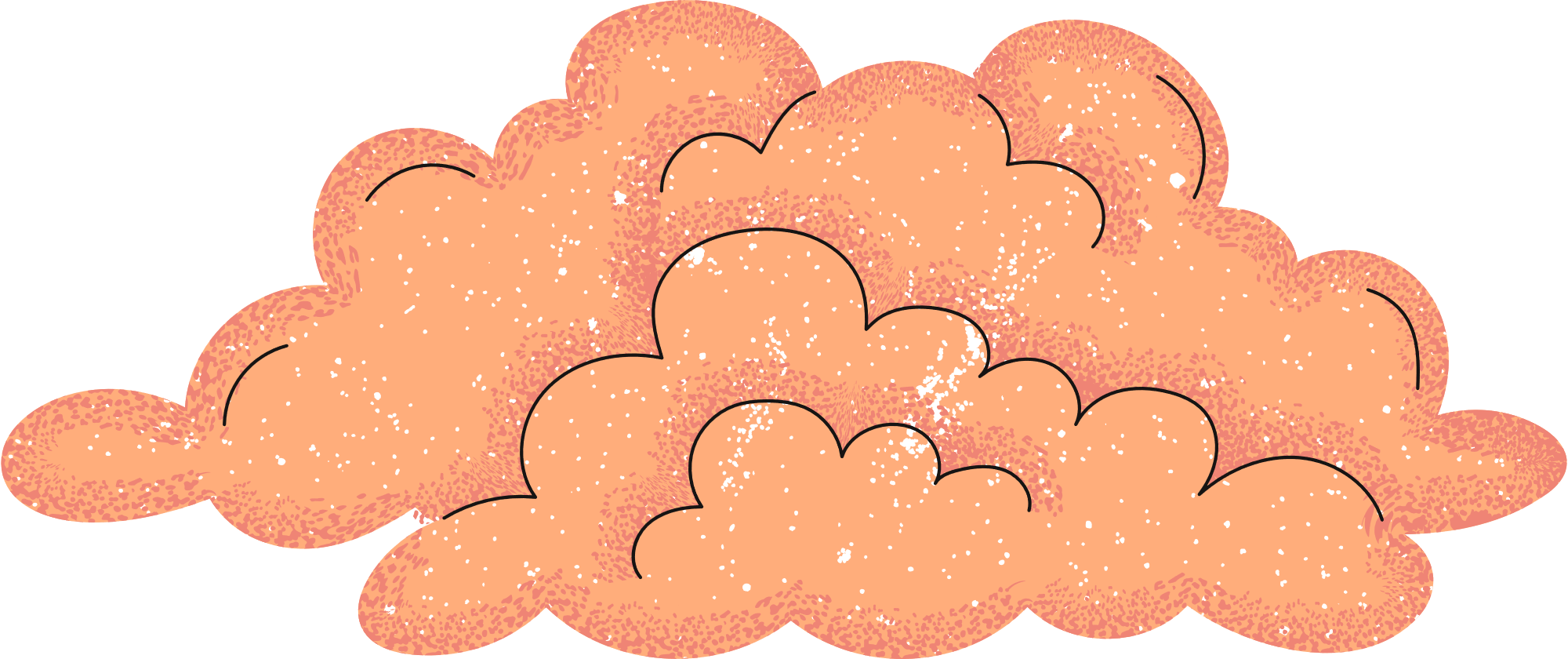 Thân/ đòng đòng / như/ chẽn lúa/ em
dưới/ Phất phơ/ ban mai/ ngọn nắng hồng
1. CHUẨN BỊ ĐỌC
60S KHÁM PHÁ
Hãy sắp xếp các từ để tạo ra cặp câu ca dao hoàn chỉnh
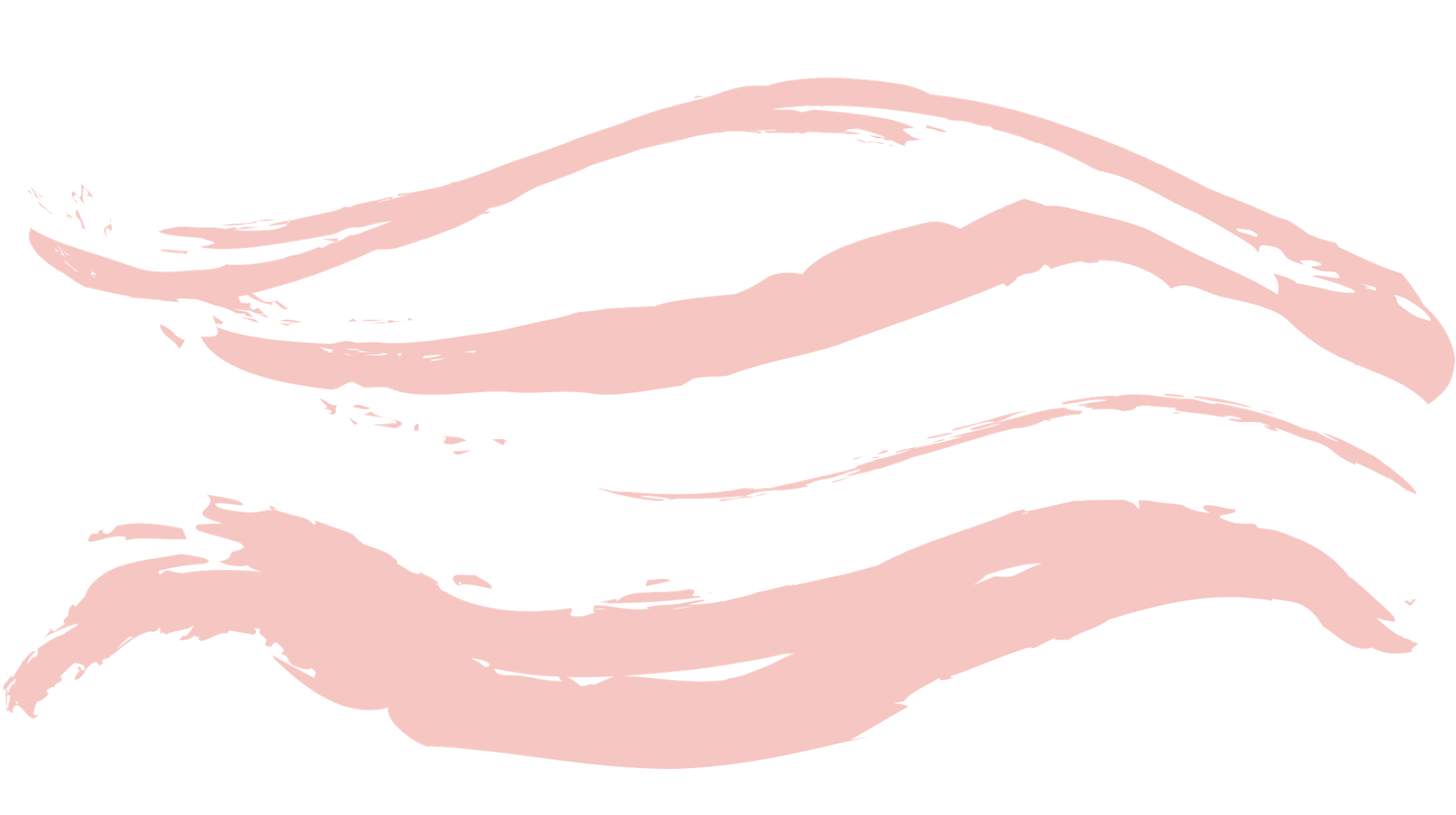 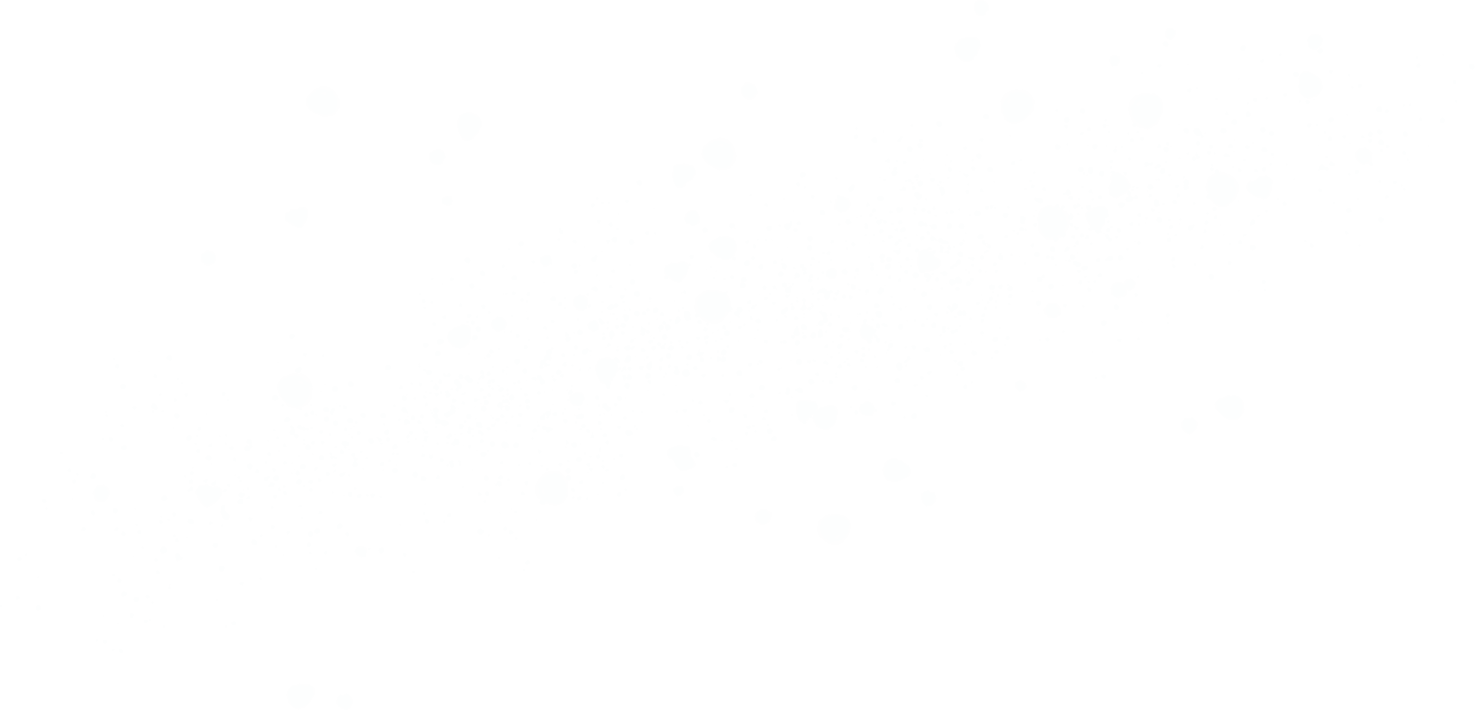 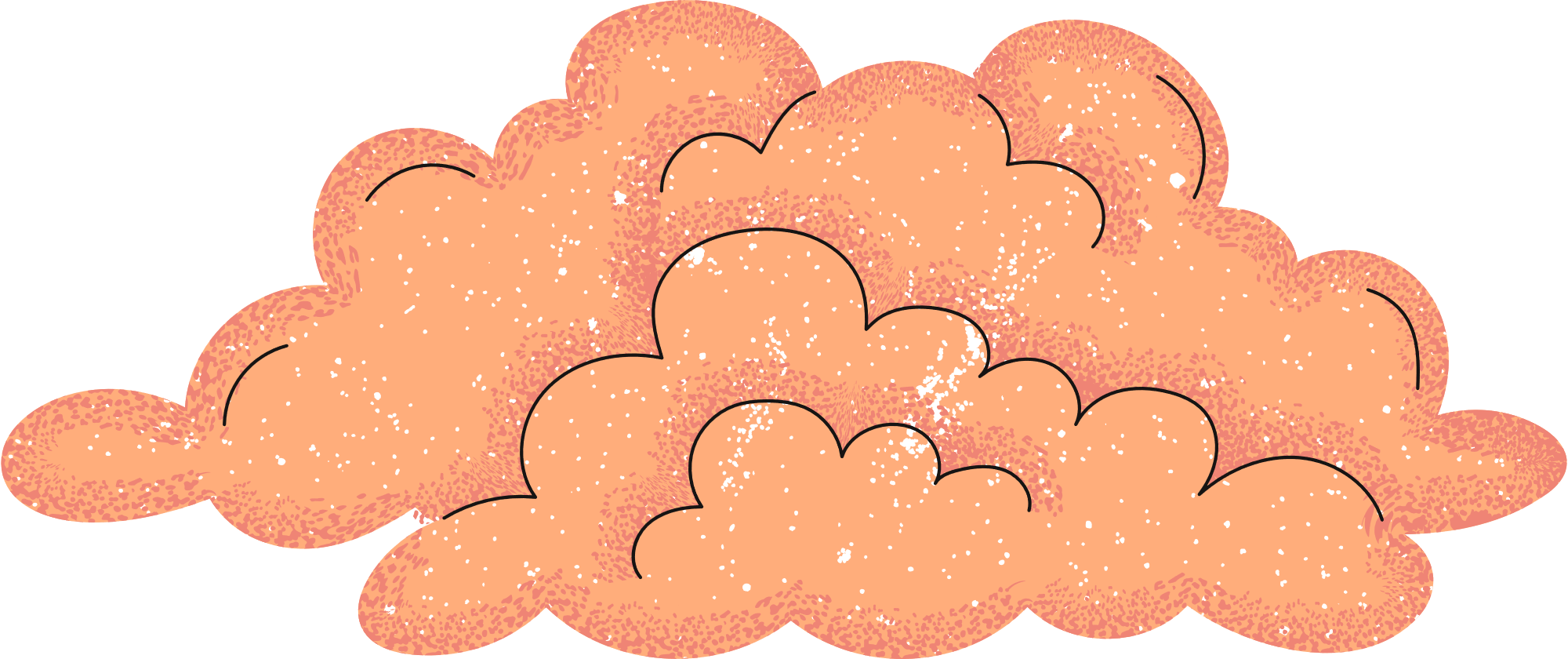 Thân em như chẽn lúa đòng đòng
Phất phơ dưới ngọn nắng hồng ban mai.
1. CHUẨN BỊ ĐỌC
60S KHÁM PHÁ
Hãy sắp xếp các từ để tạo ra cặp câu ca dao hoàn chỉnh
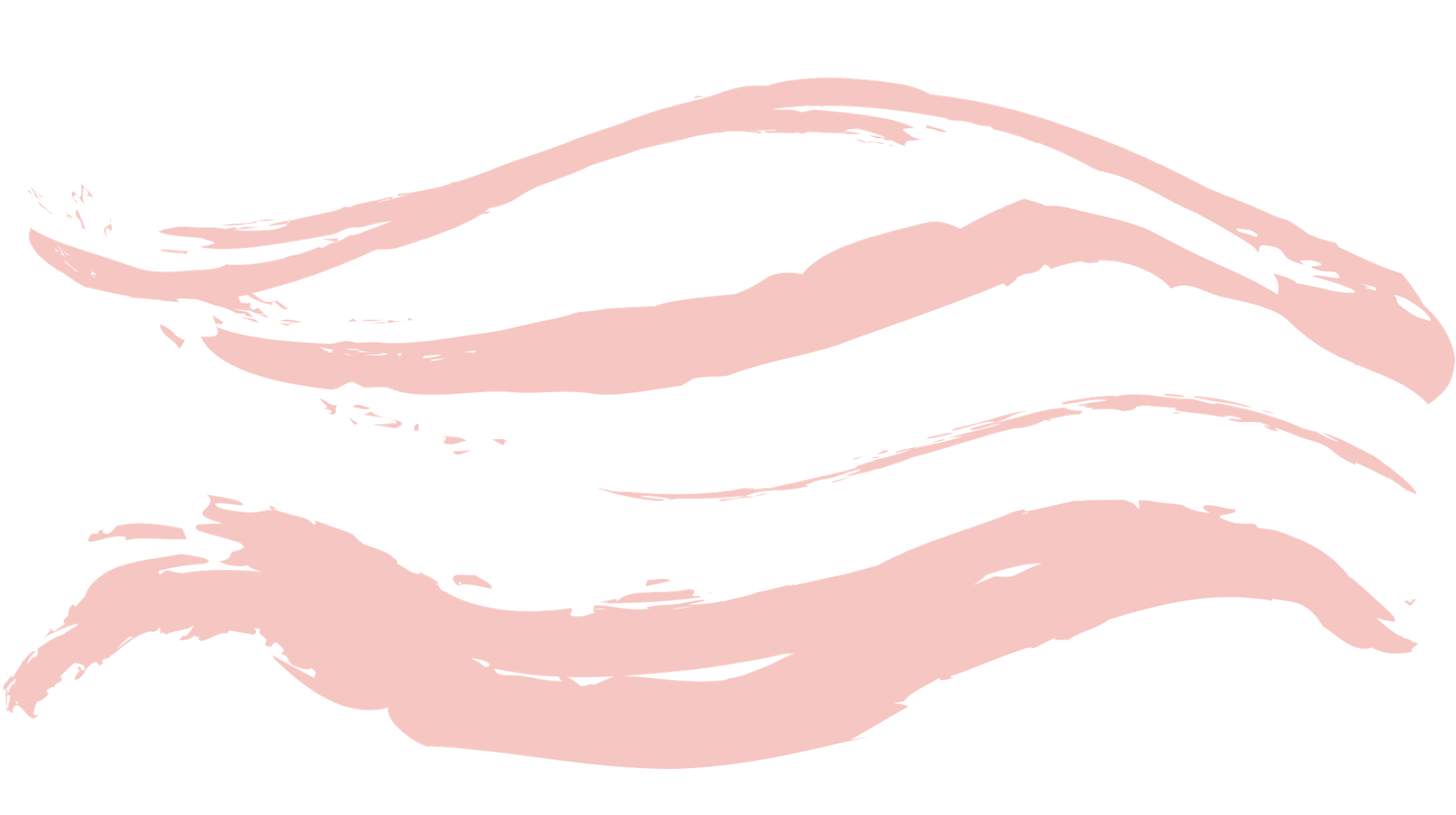 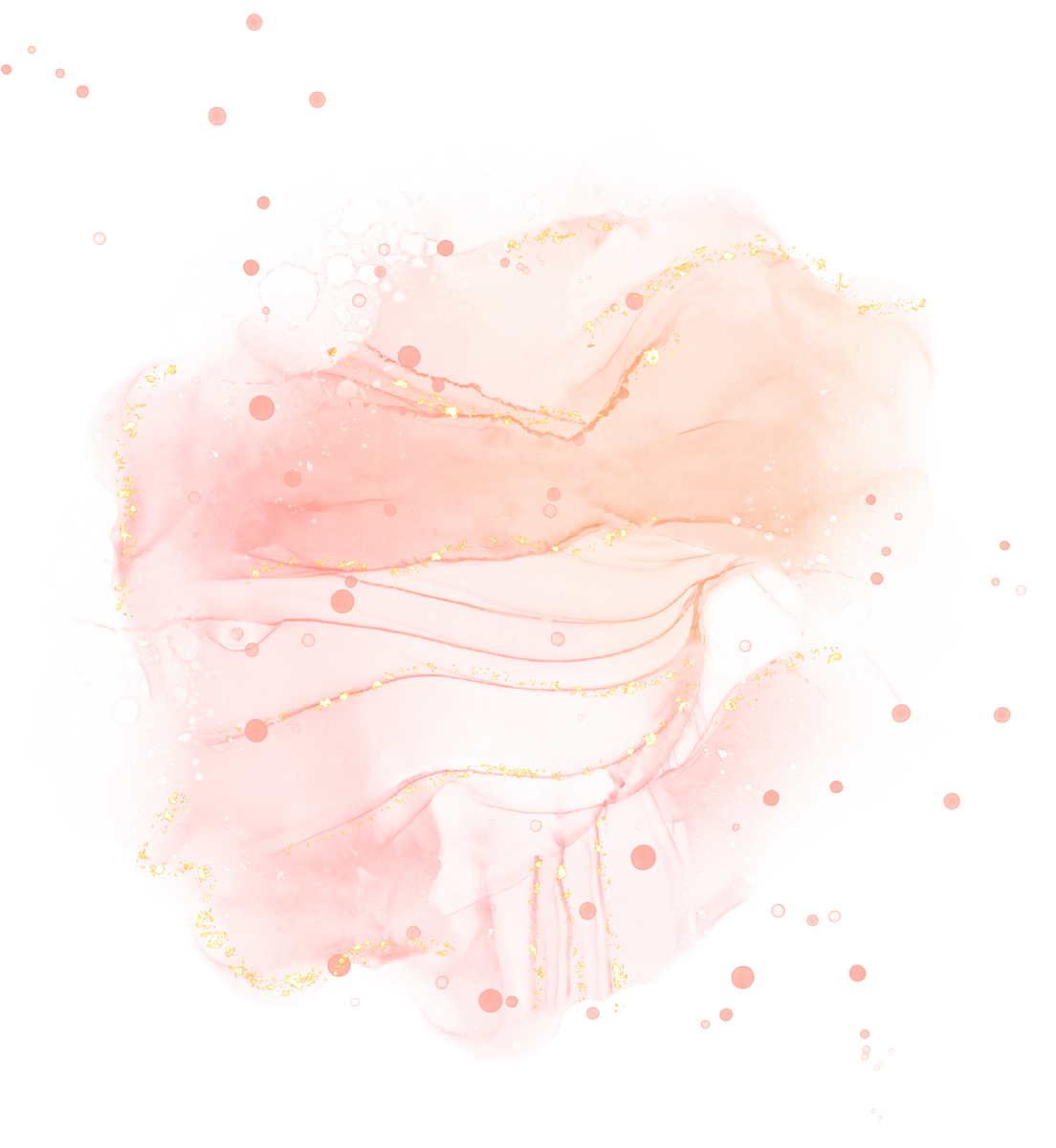 BÀI 4: VĂN BẢN NGHỊ LUẬN
Vẻ đẹp của một bài ca dao
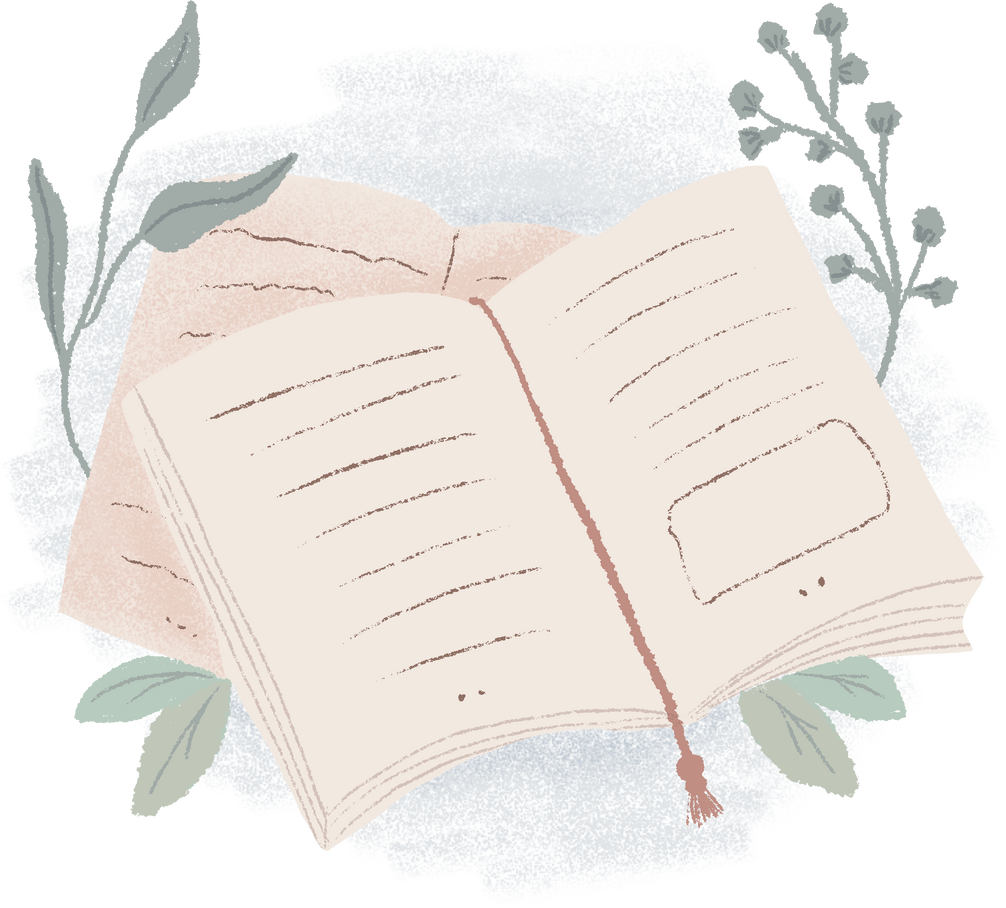 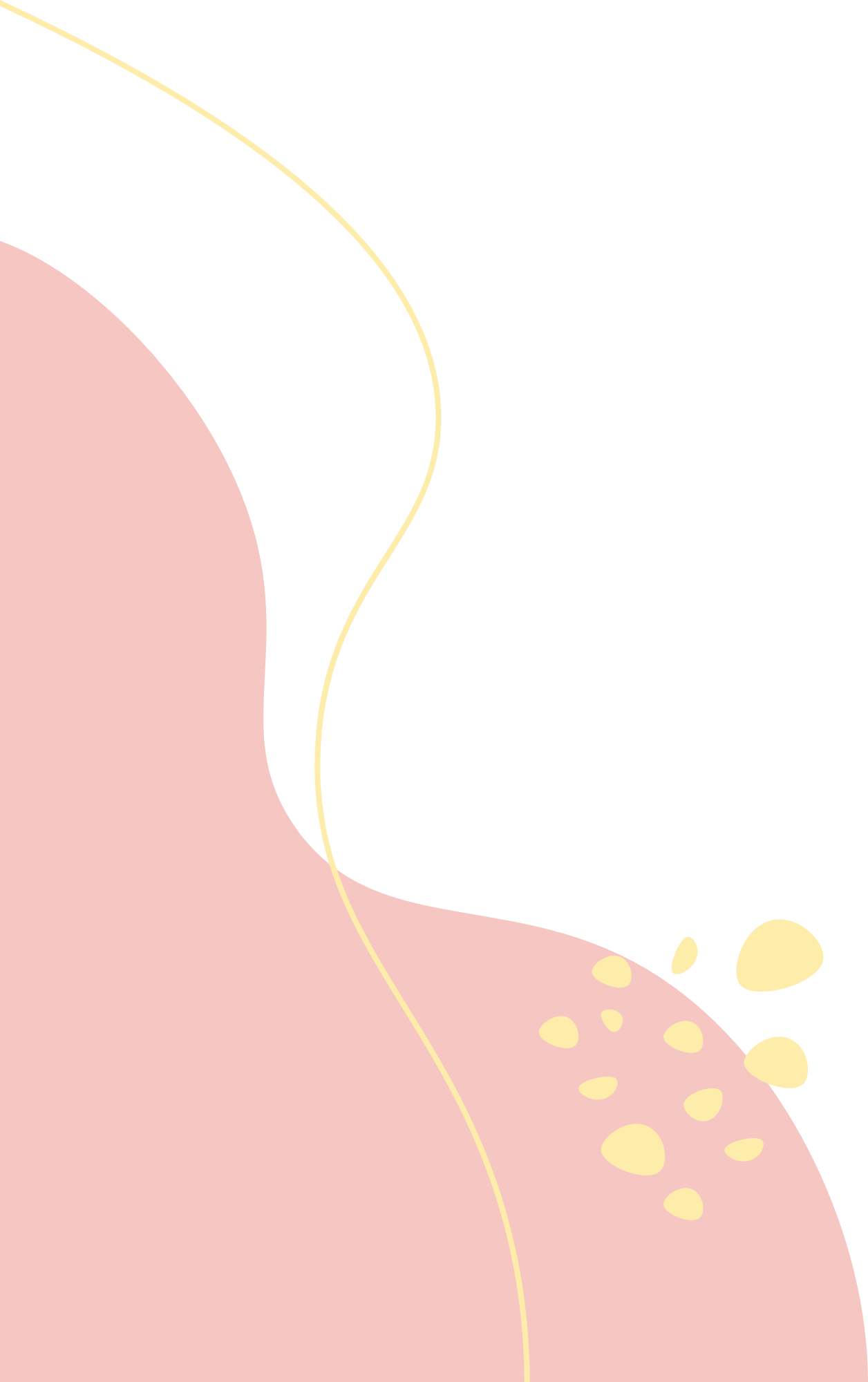 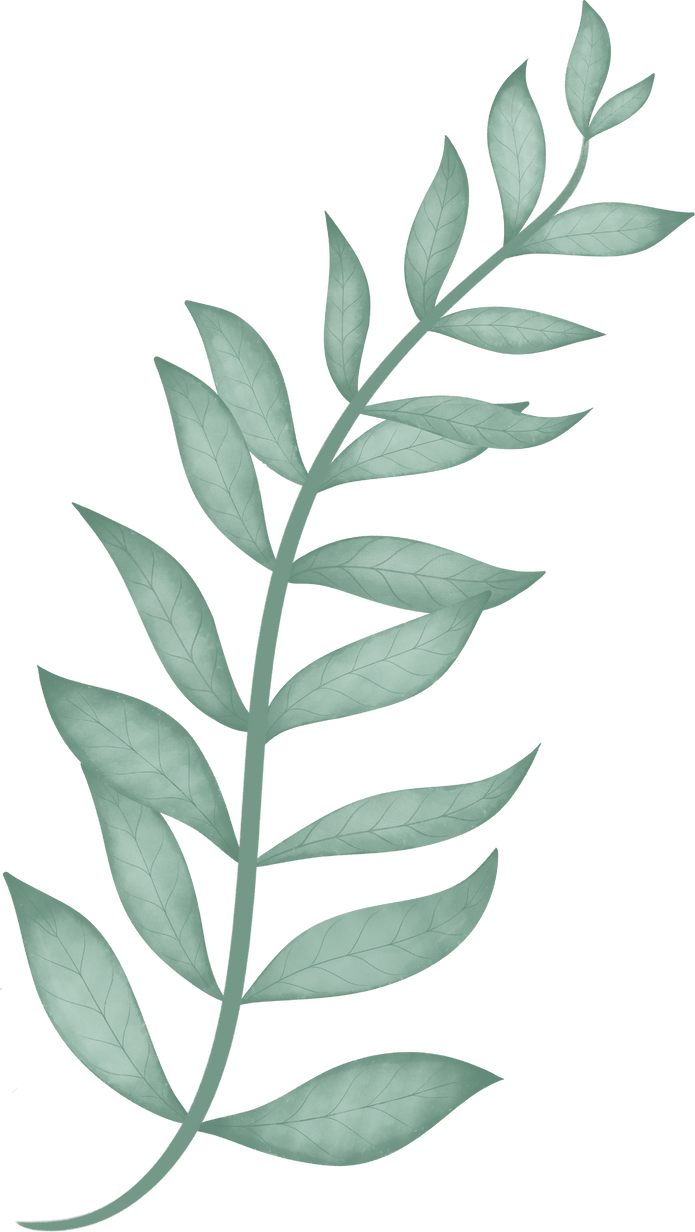 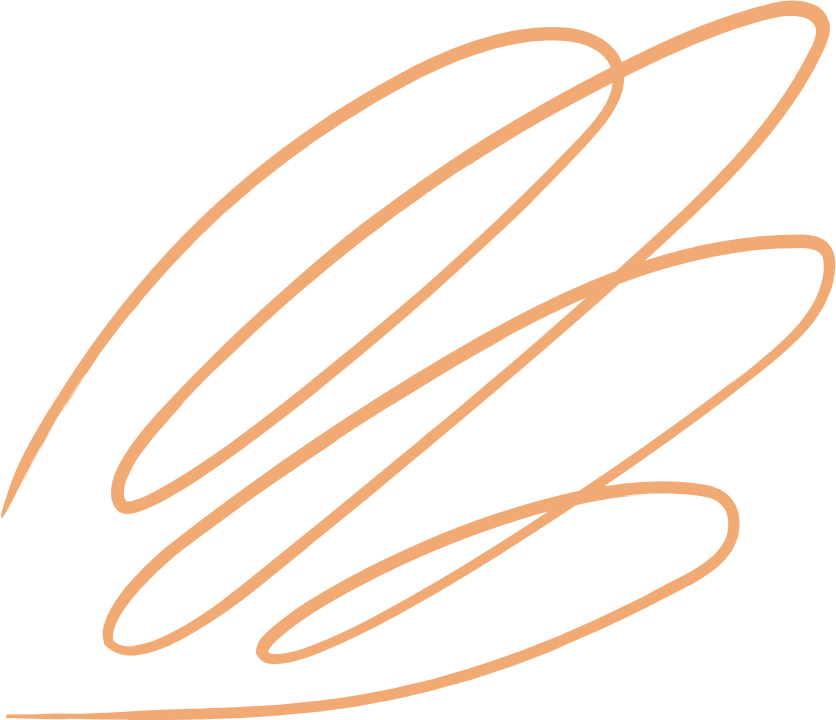 2. ĐỌC VĂN BẢN
Đọc diễn cảm văn bản Vẻ đẹp của một bài ca dao
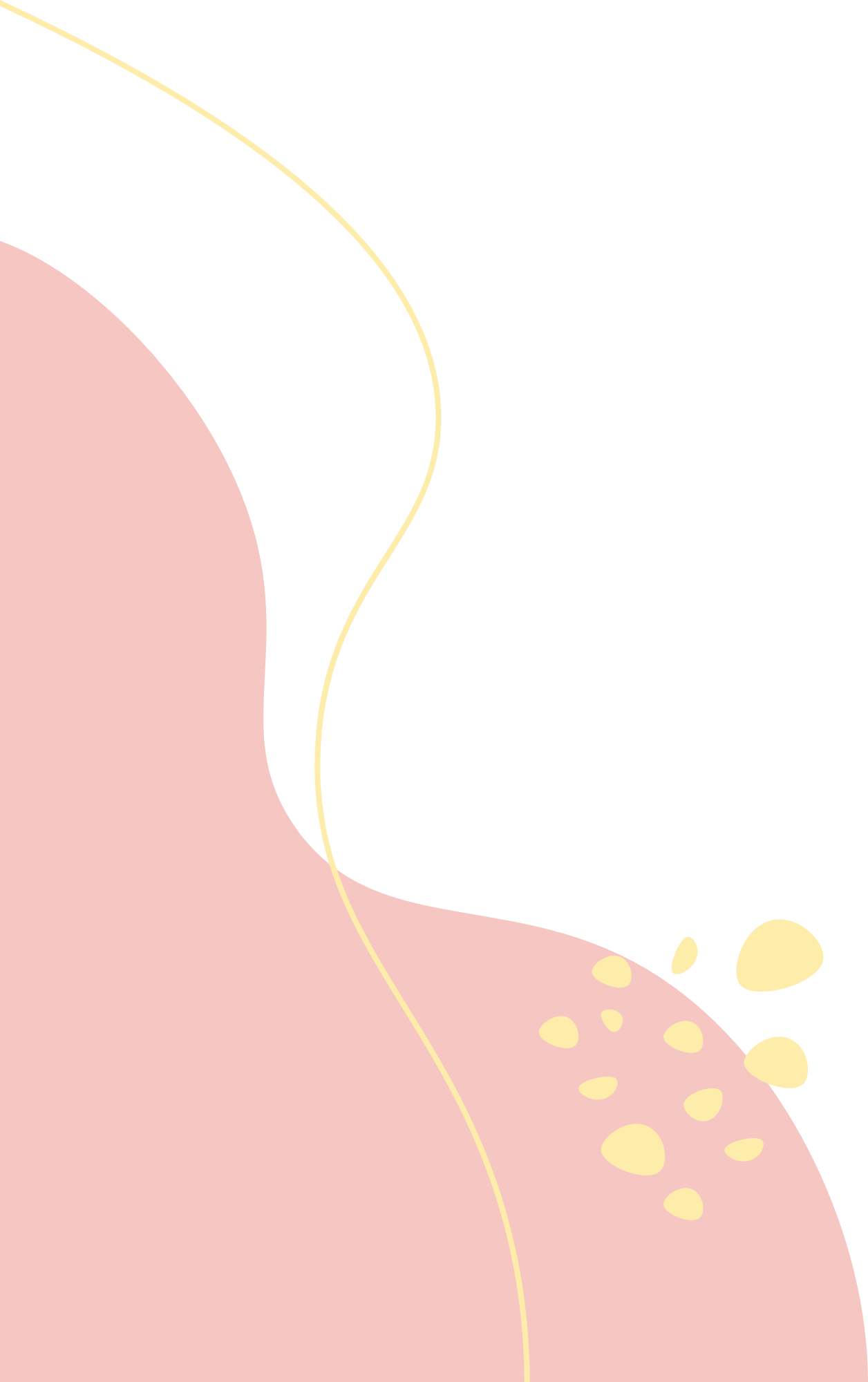 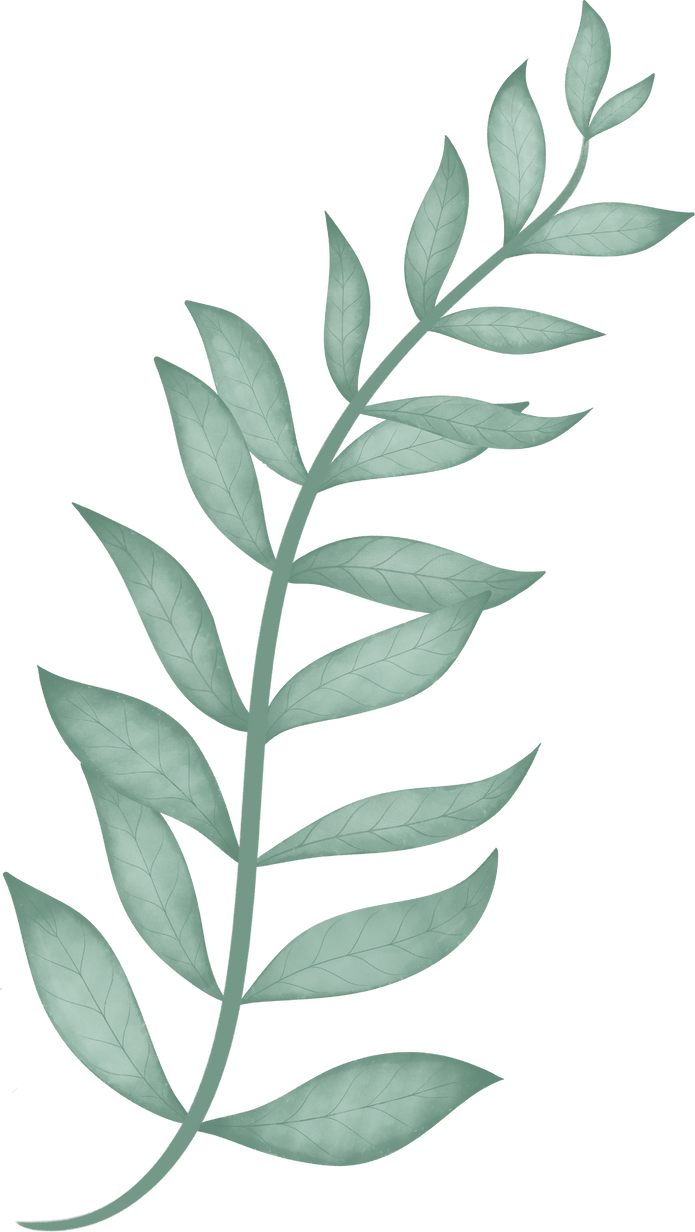 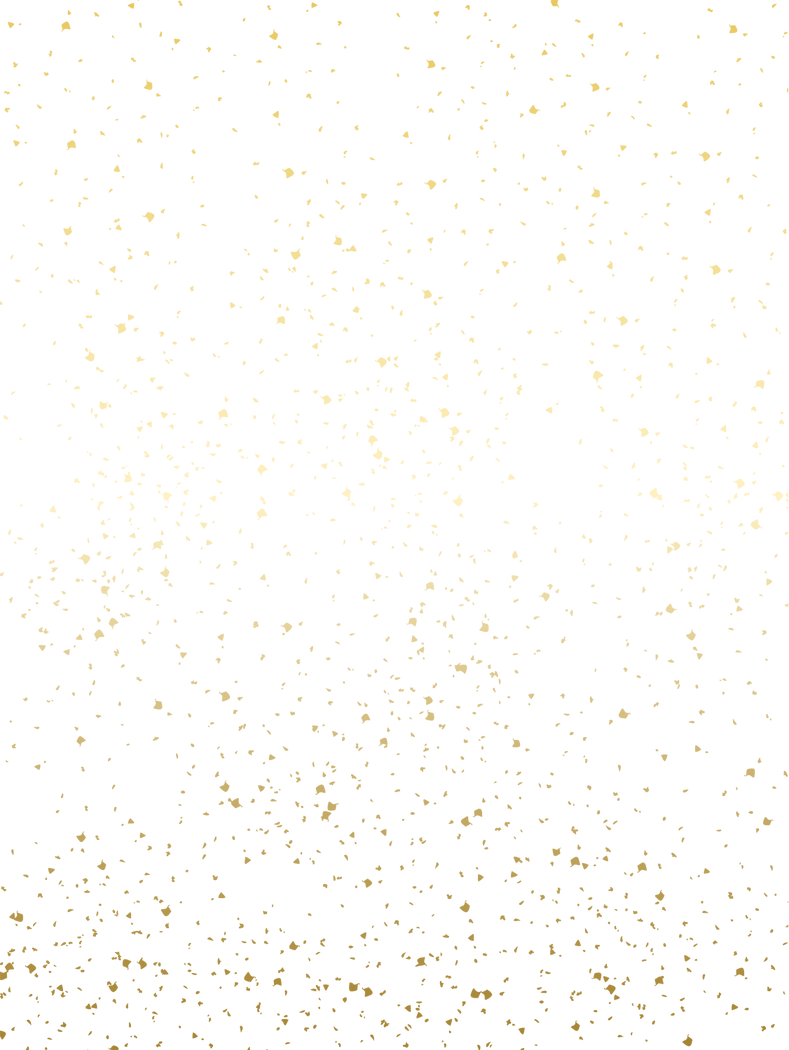 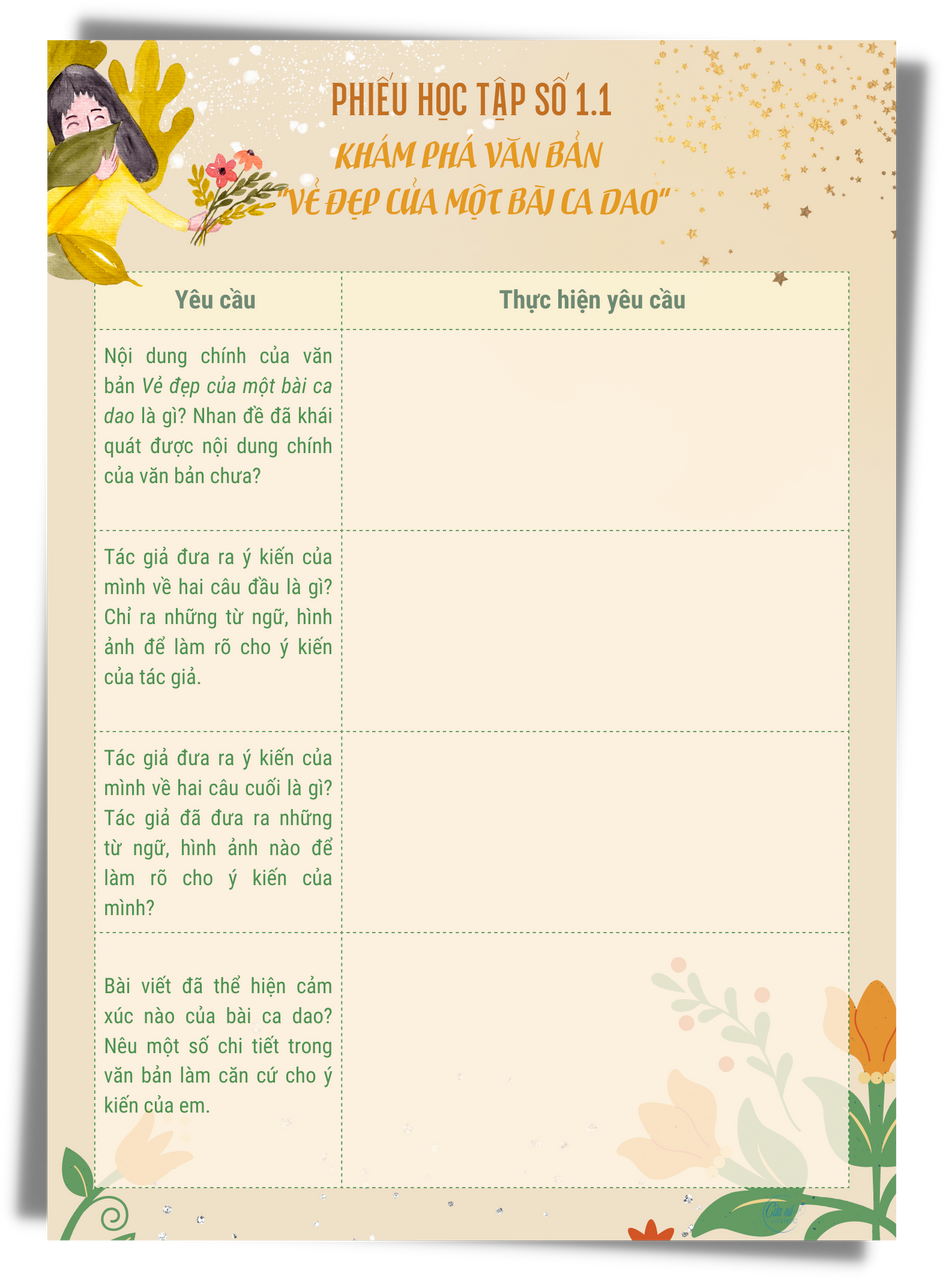 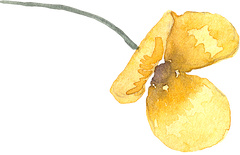 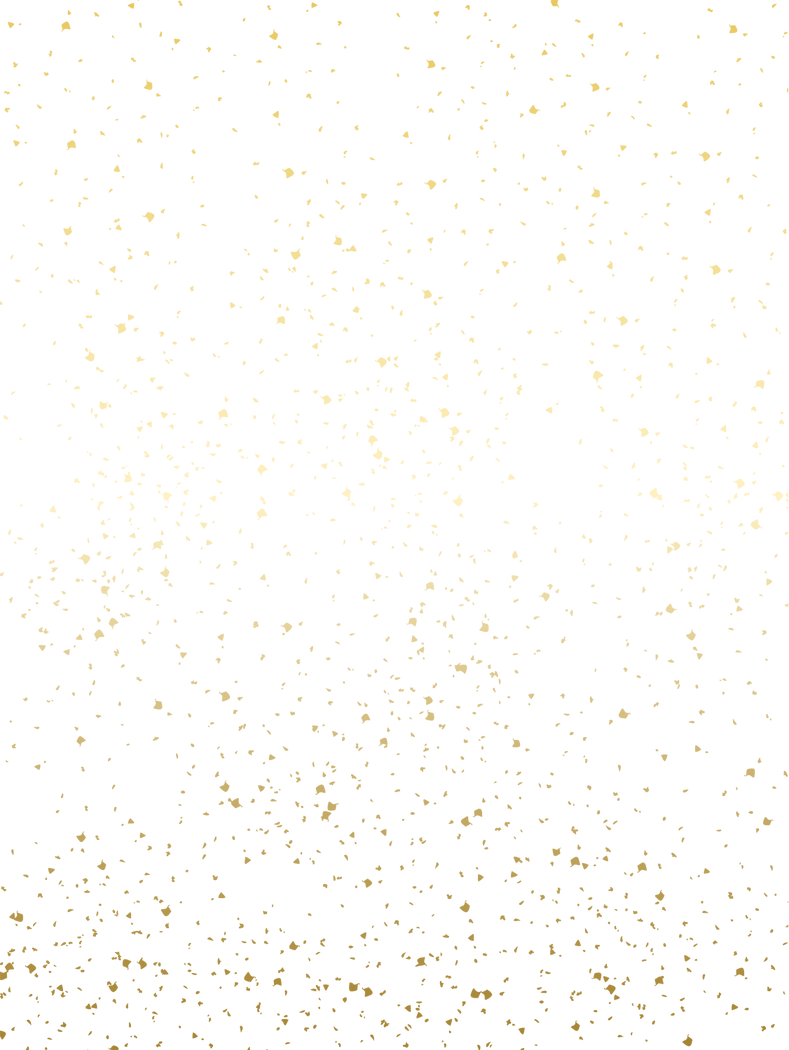 3. KHÁM PHÁ VĂN BẢN
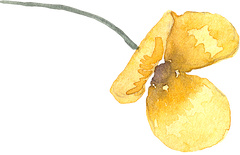 Hoạt động 4 nhóm, 2 nhóm /1 nhiệm vụ 
Nhiệm vụ: phiếu học tập 1.1
Thời gian thống nhất lại: 3 phút
Thời gian trình bày tối đa: 2 phút/nhóm
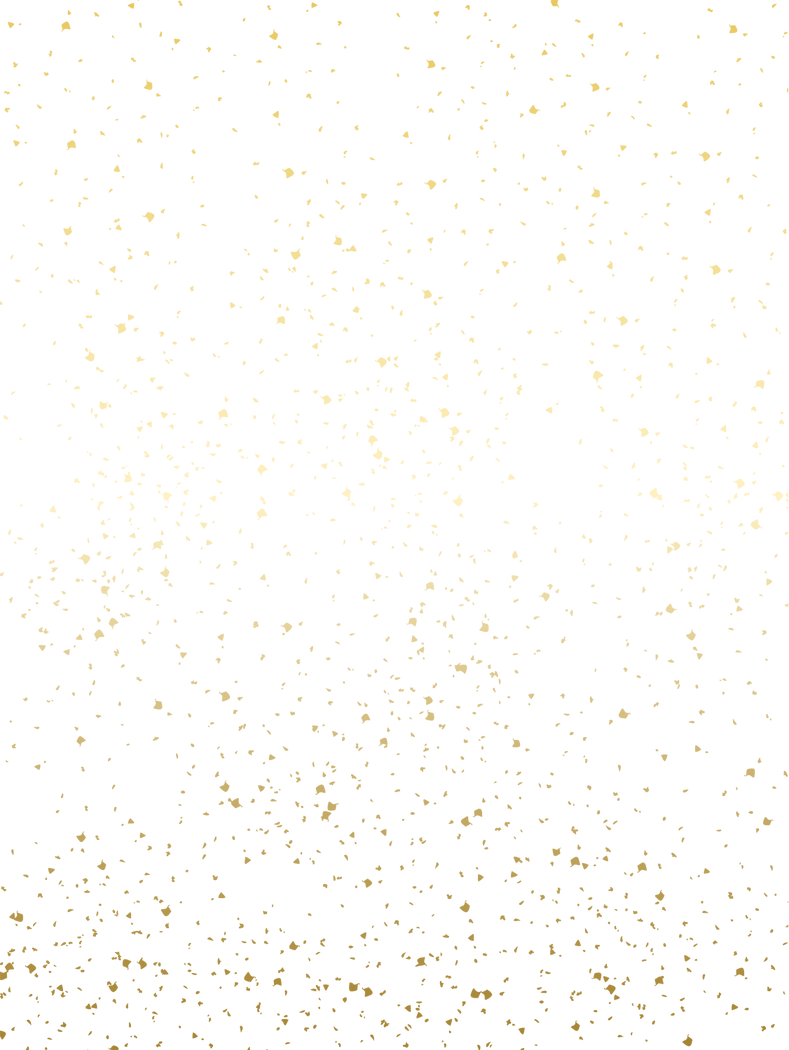 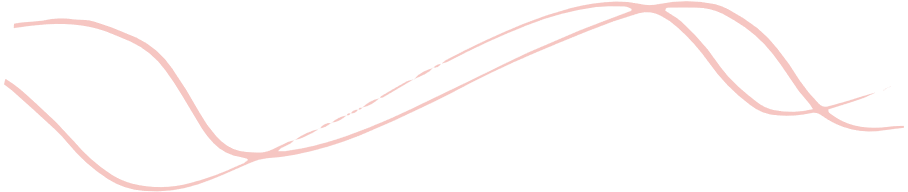 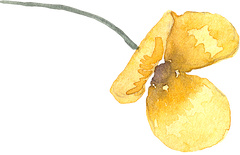 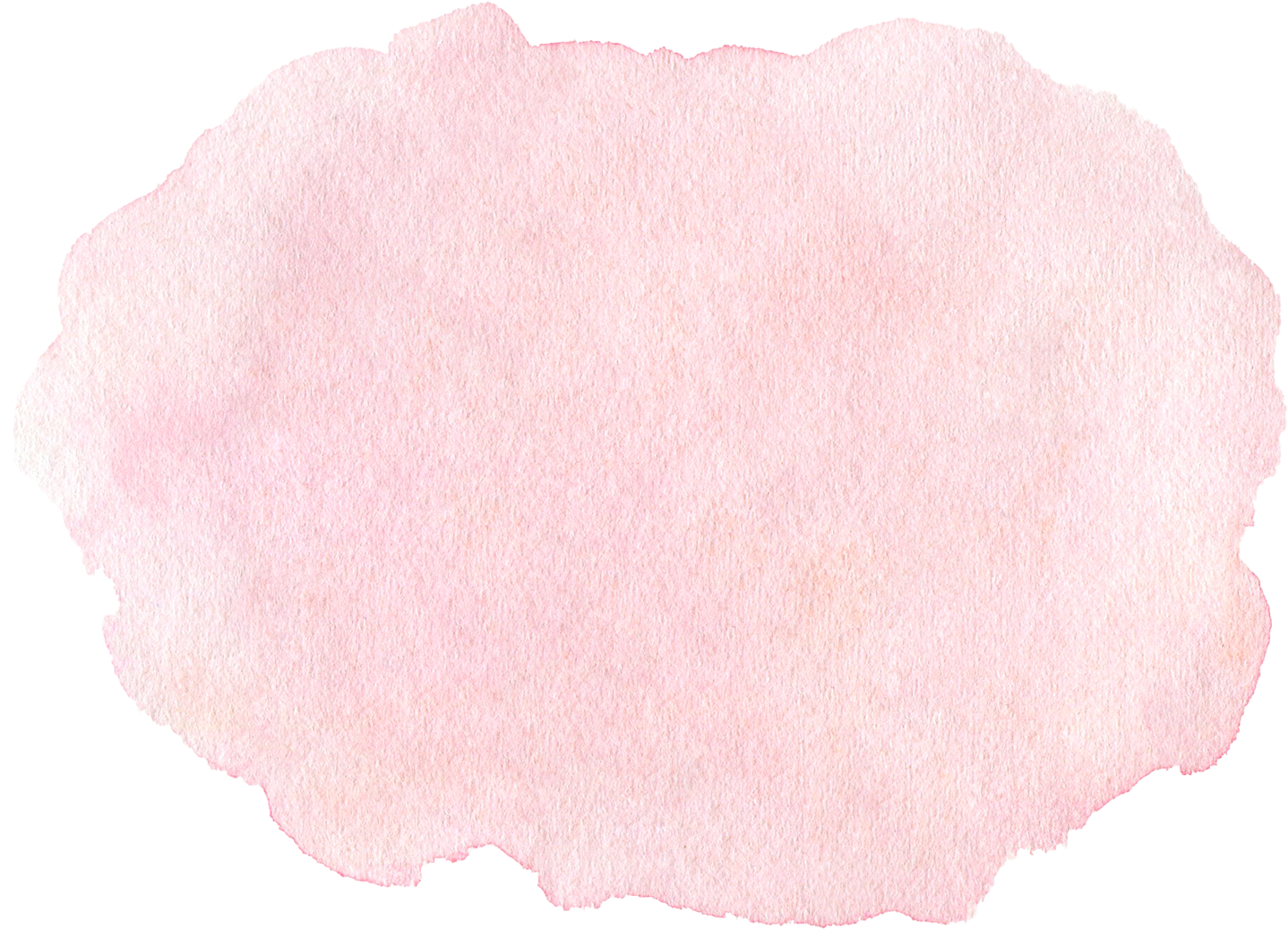 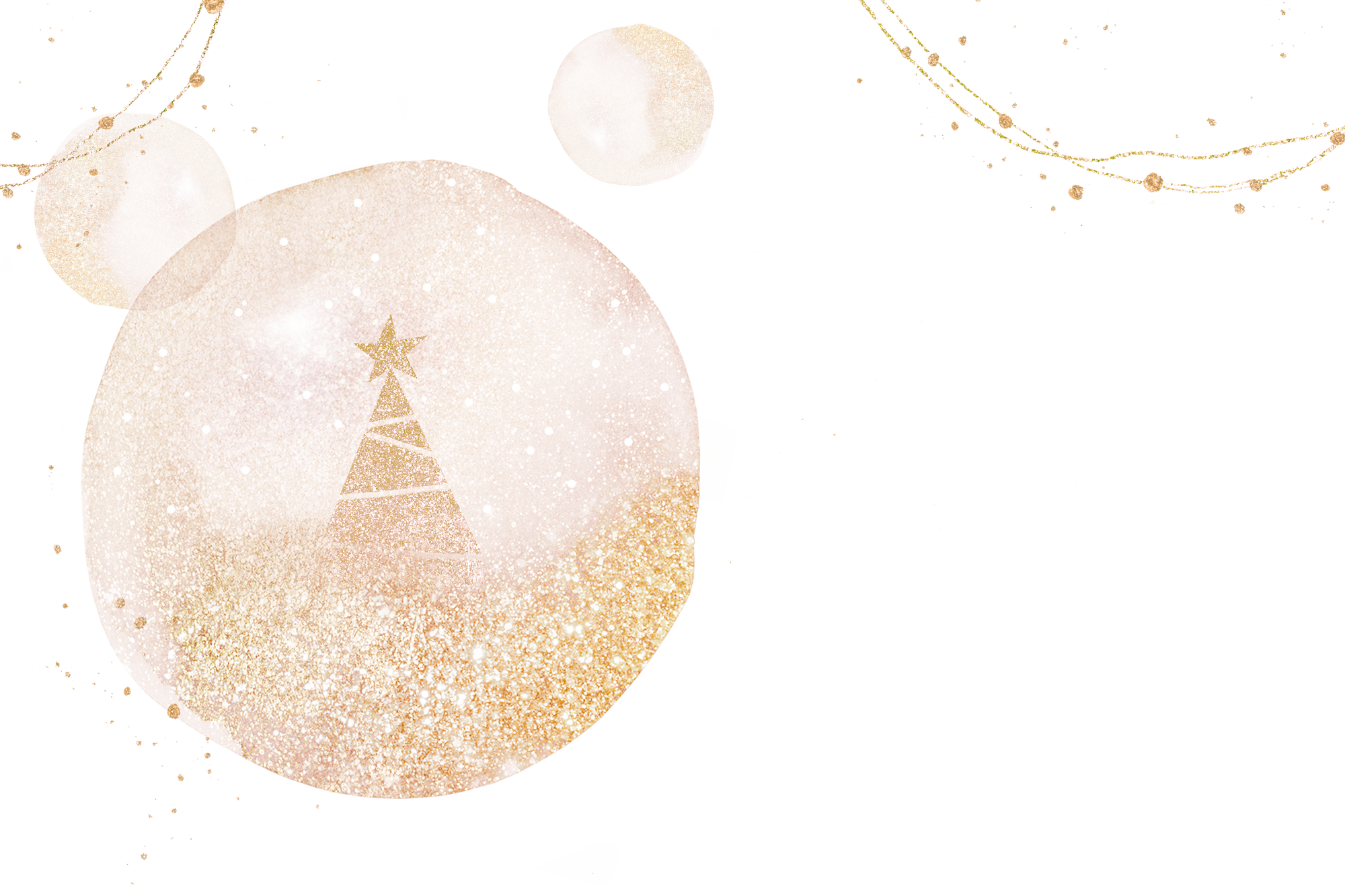 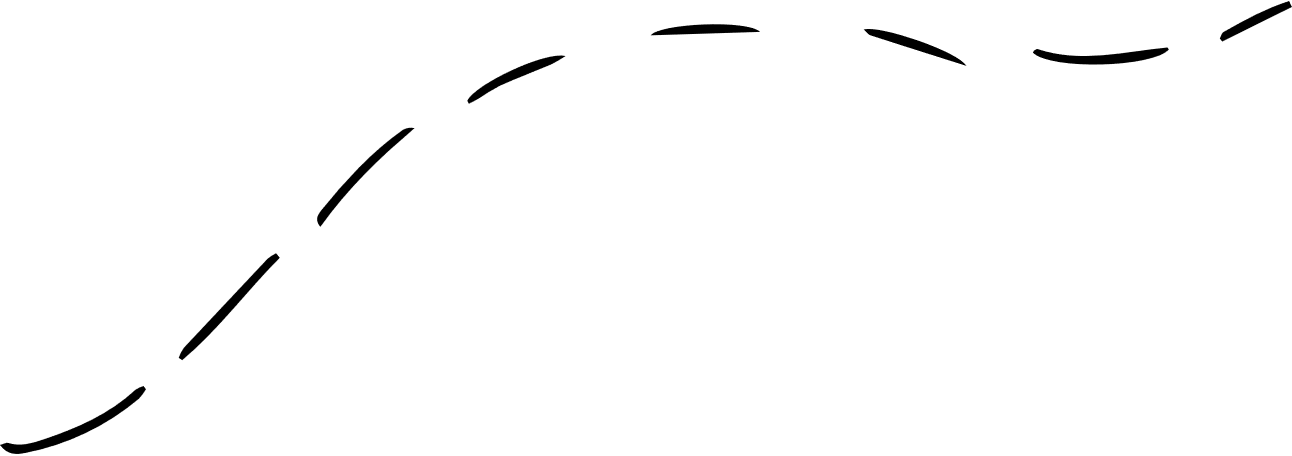 3. KHÁM PHÁ VĂN BẢN
Hoạt động 4 nhóm, 2 nhóm chung 1 nhiệm vụ 
Nhiệm vụ: phiếu học tập 01
Thời gian thống nhất lại: 3 phút
Thời gian trình bày tối đa: 2 phút/nhóm
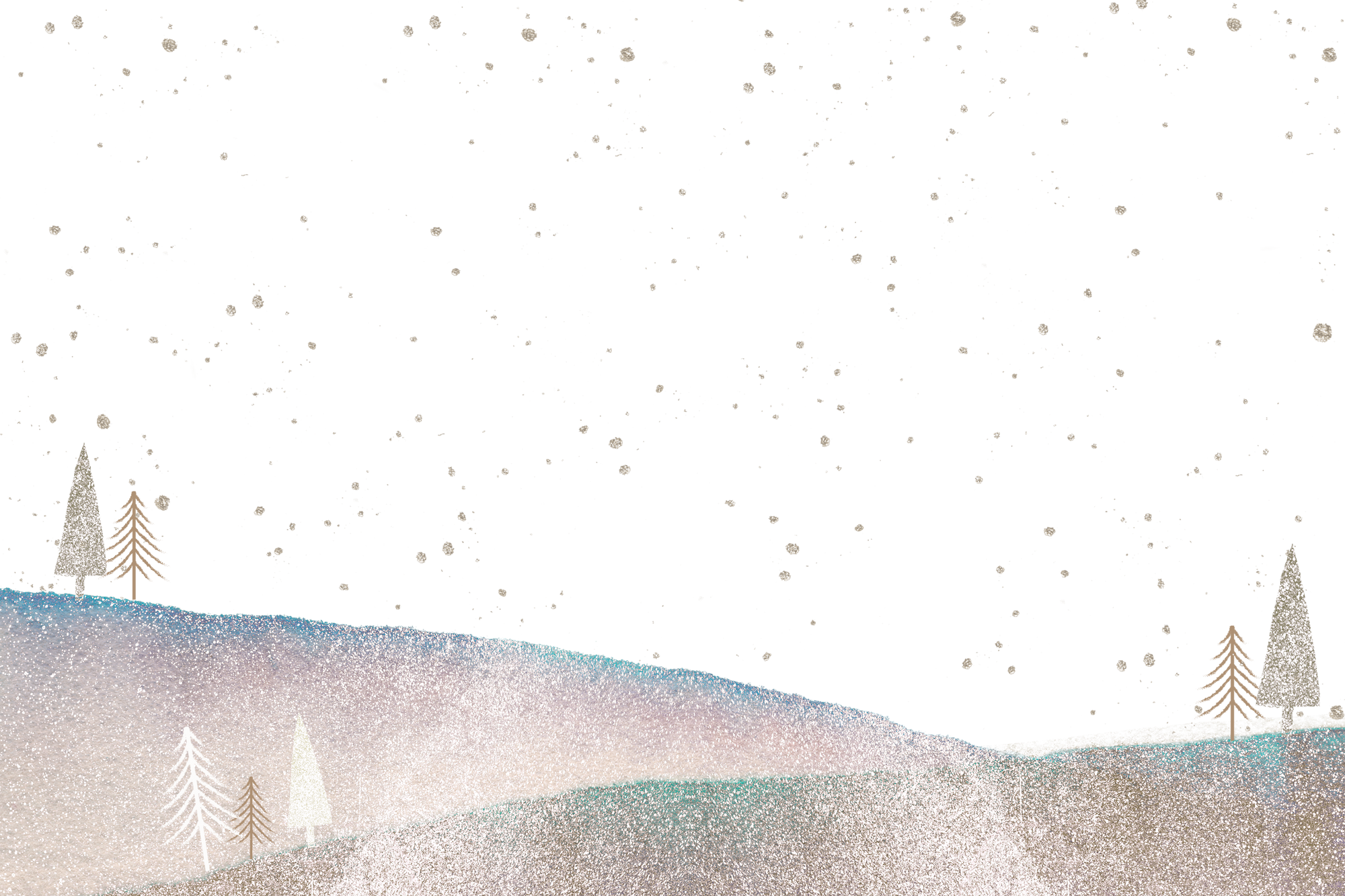 Nhiệm vụ 1 (nhóm 1,2): 
Nội dung chính của văn bản Vẻ đẹp của một bài ca dao là gì? Nhan đề đã khái quát được nội dung chính của văn bản chưa?
Tác giả đưa ra ý kiến của mình về hai câu đầu là gì? Chỉ ra những từ ngữ, hình ảnh để làm rõ cho ý kiến của tác giả.
.
Nhiệm vụ 2 (nhóm 3,4): 
Tác giả đưa ra ý kiến của mình về hai câu cuối là gì? Tác giả đã đưa ra những từ ngữ, hình ảnh nào để làm rõ cho ý kiến của mình?
Bài viết đã thể hiện cảm xúc nào của bài ca dao? Nêu một số chi tiết trong văn bản làm căn cứ cho ý kiến của em.
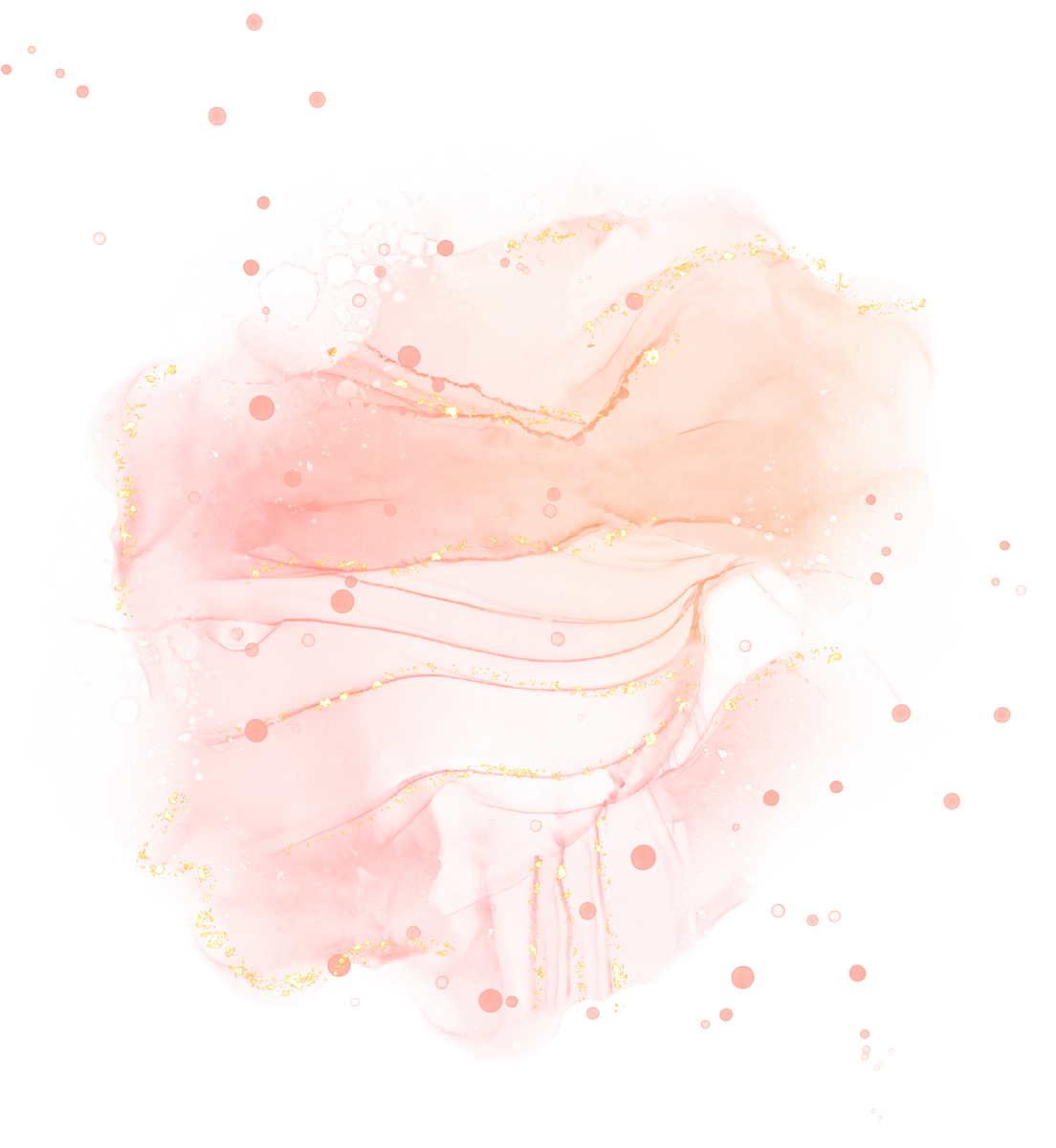 3. KHÁM PHÁ VĂN BẢN
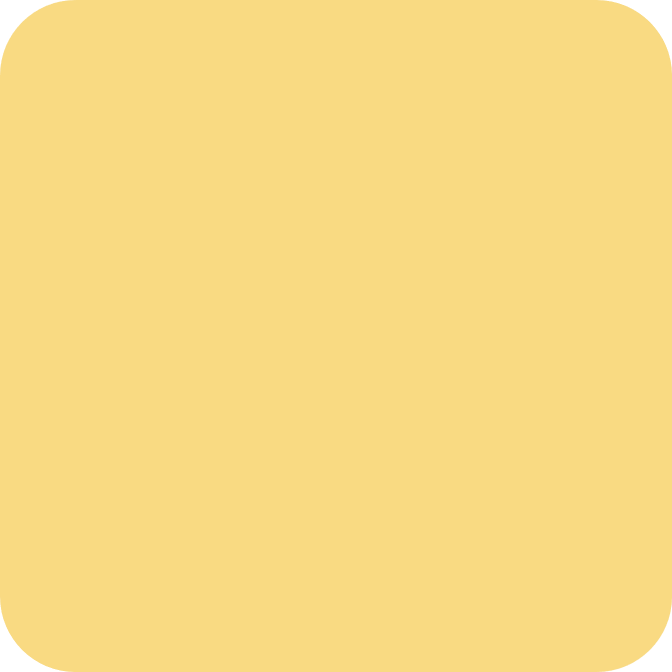 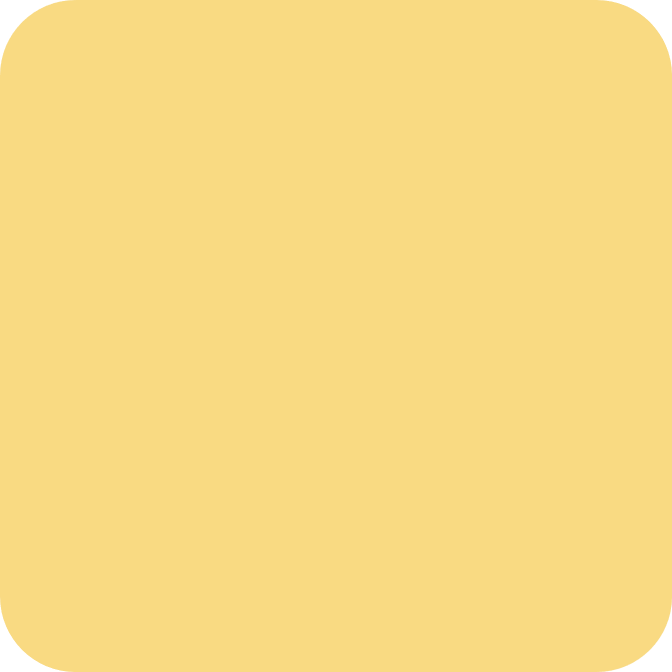 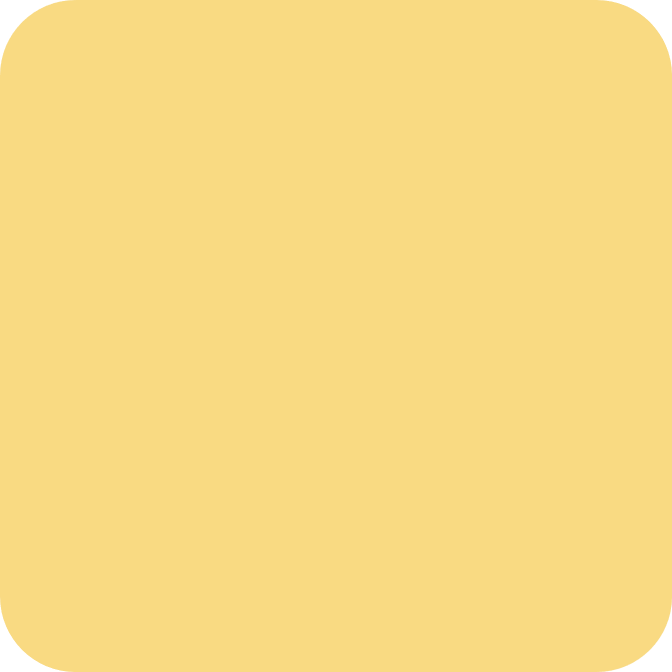 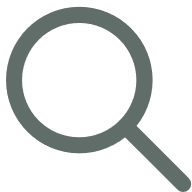 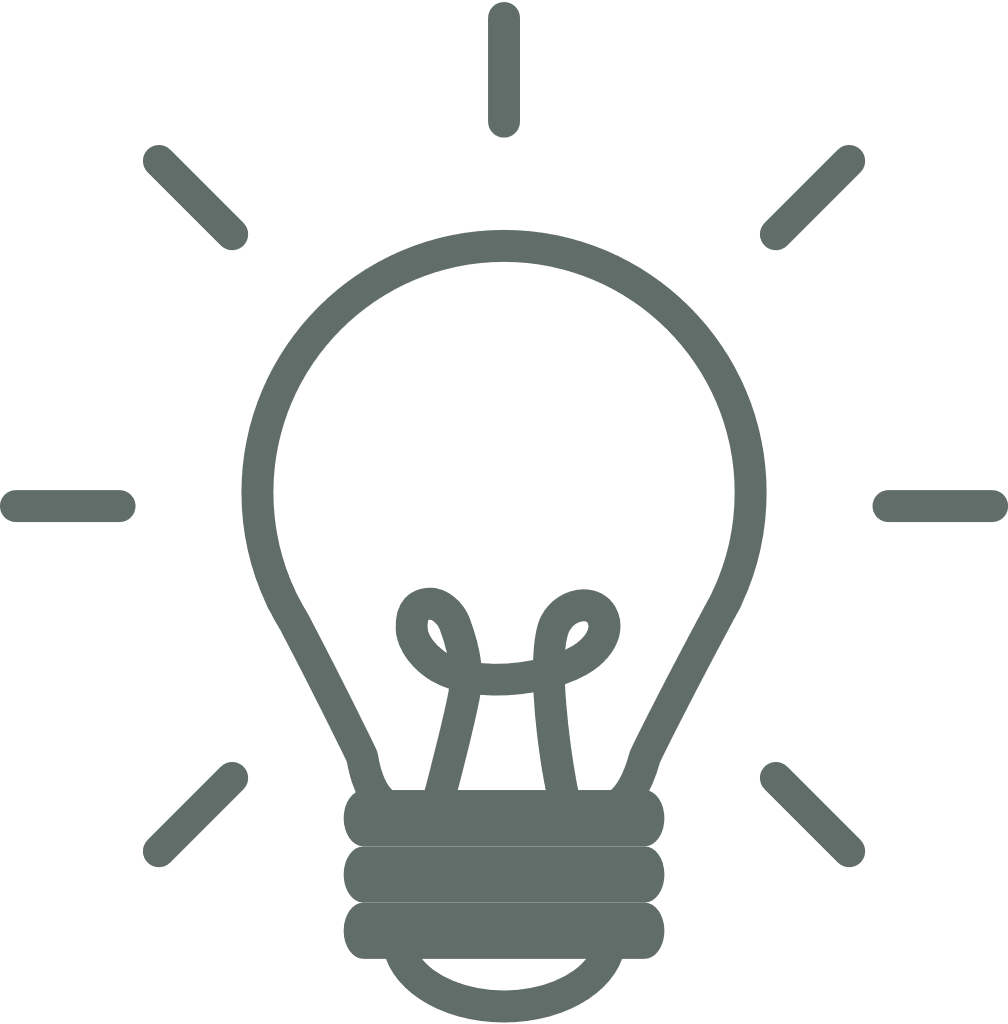 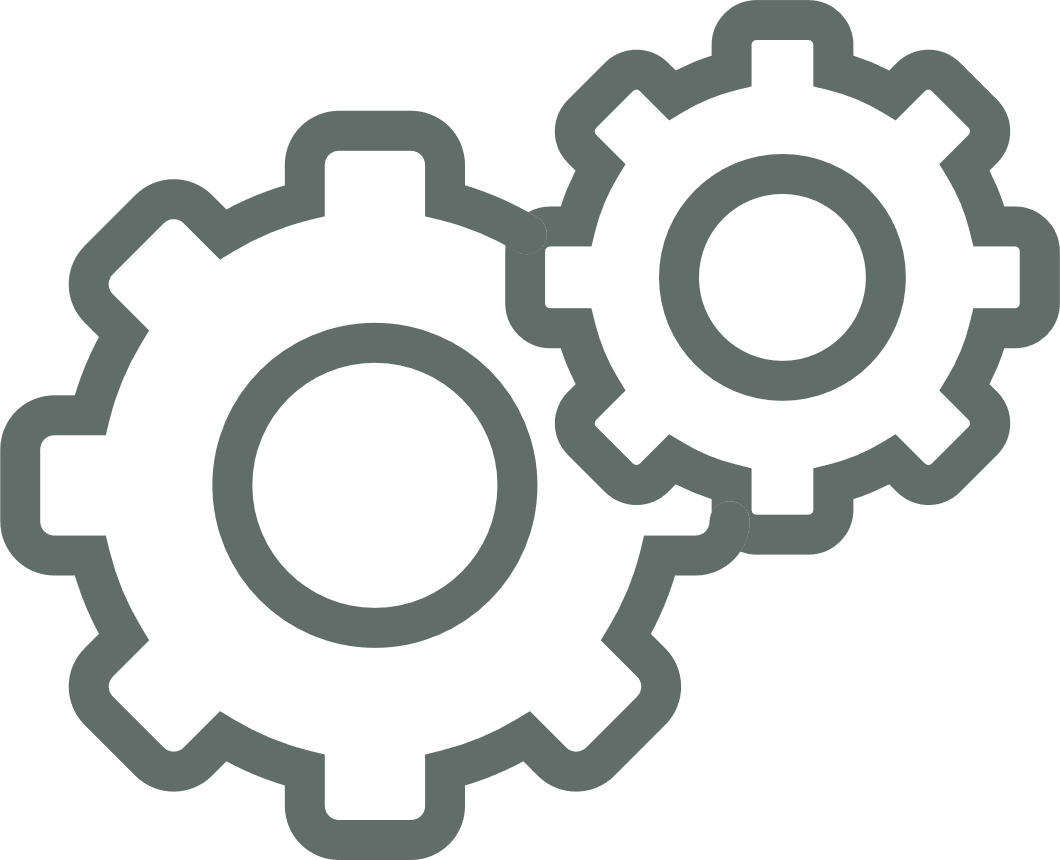 GIẢI QUYẾT VẤN ĐỀ
NÊU 
VẤN ĐỀ
KẾT THÚC 
VẤN ĐỀ
Bài ca dao có hai vẻ đẹp, là: 
hay và đẹp
Hình ảnh cô gái xuất hiện và sự mênh mông, rộng lớn của cánh đồng trong hai dòng đầu
Vẻ đẹp của cô gái trong hai dòng cuối
Khẳng định bài ca dao là bức tranh tuyệt đẹp và giàu ý tưởng
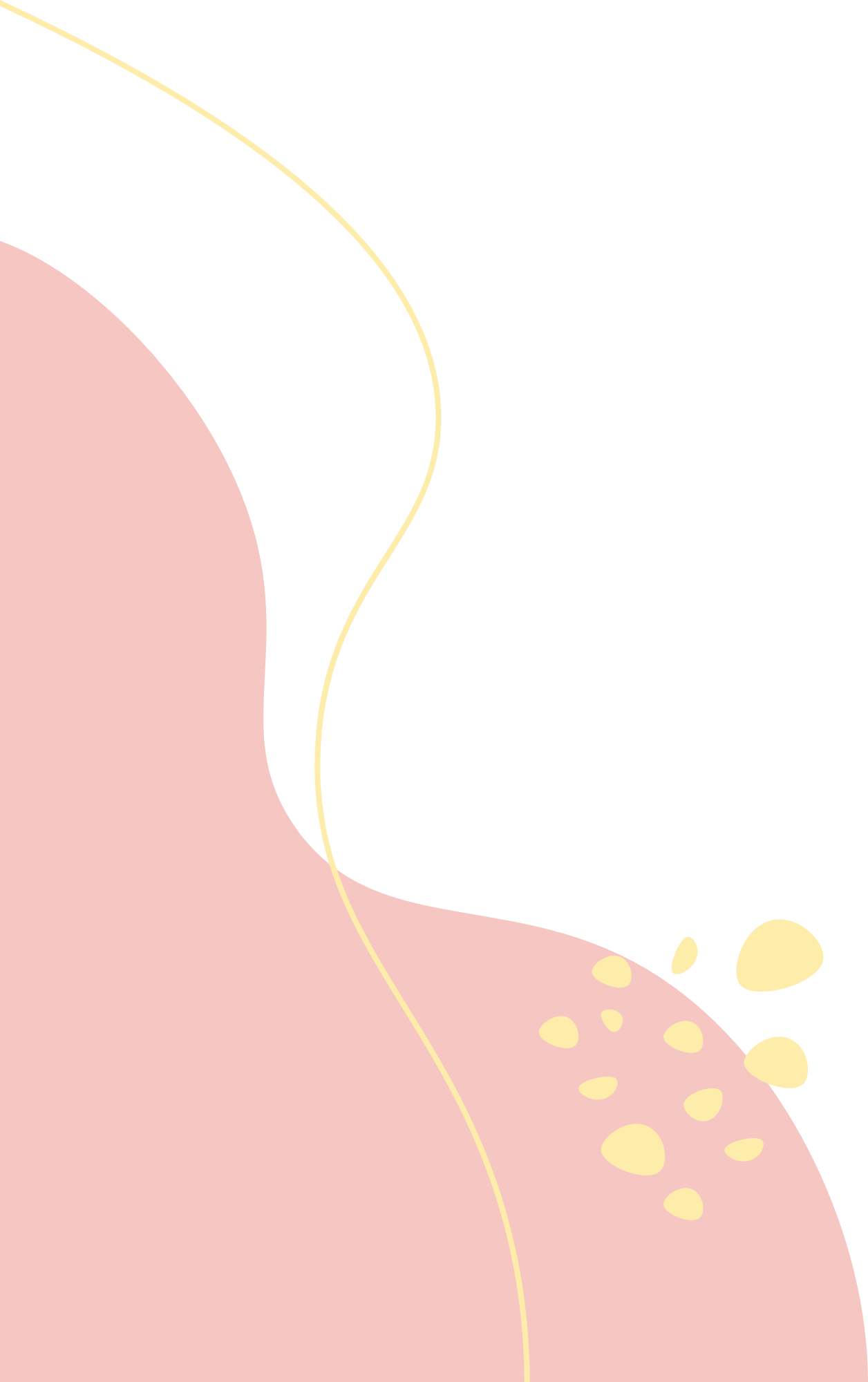 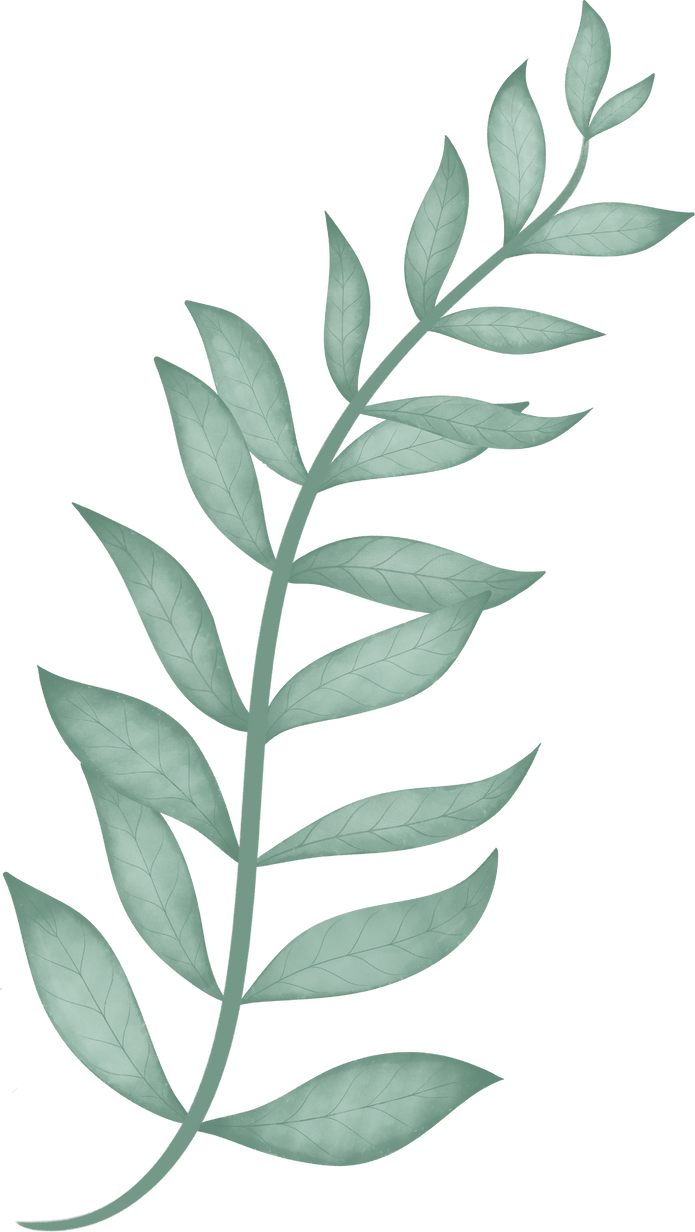 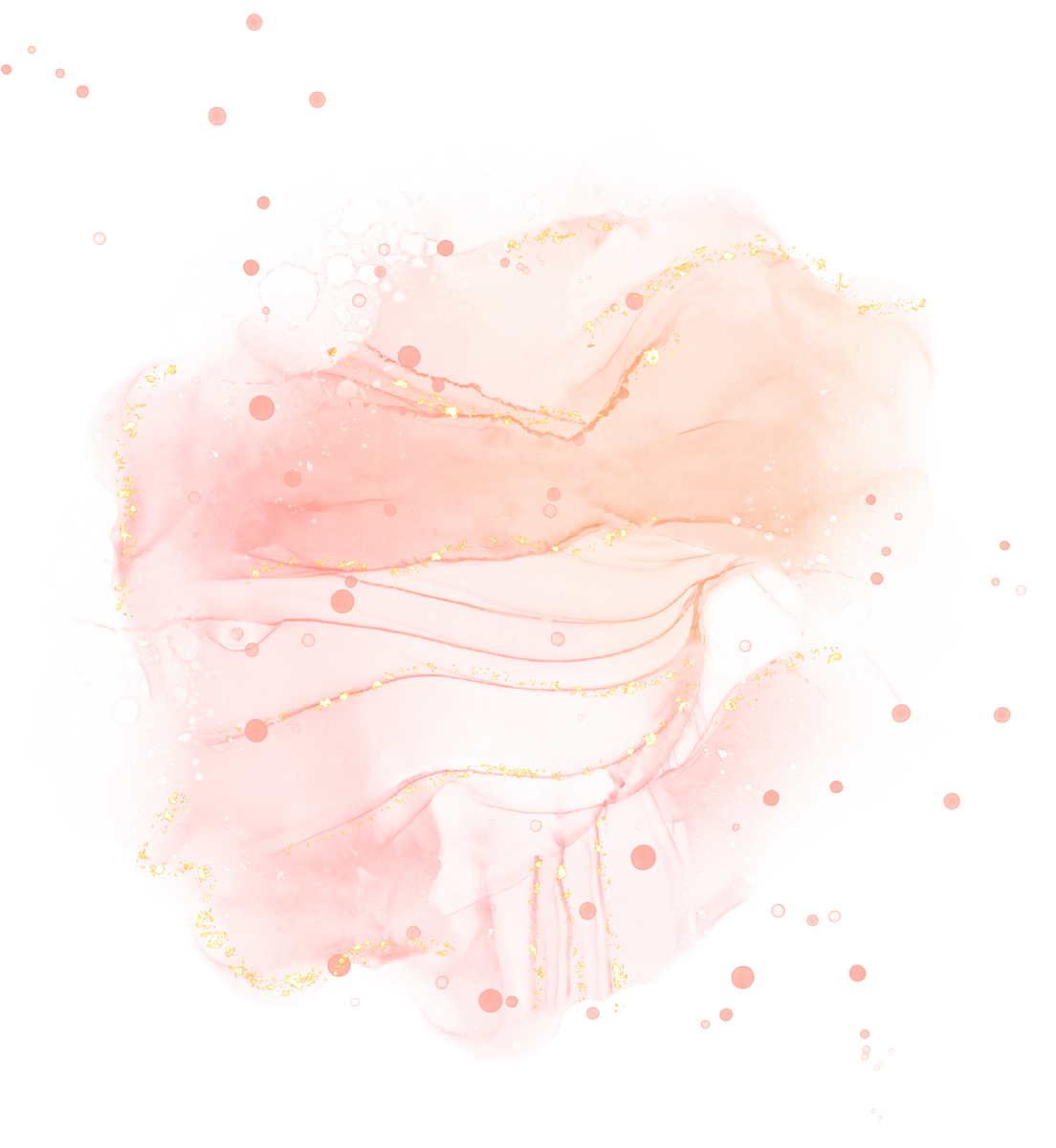 3. KHÁM PHÁ VĂN BẢN
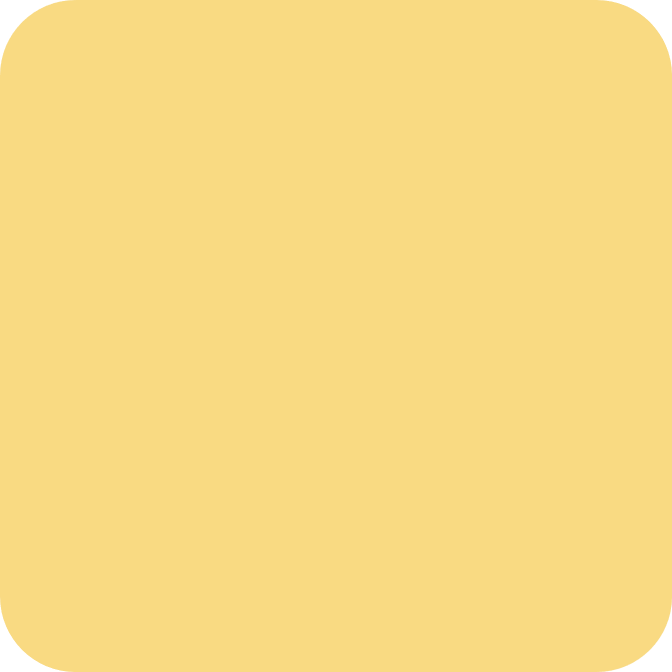 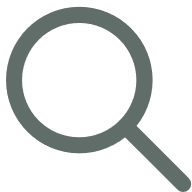 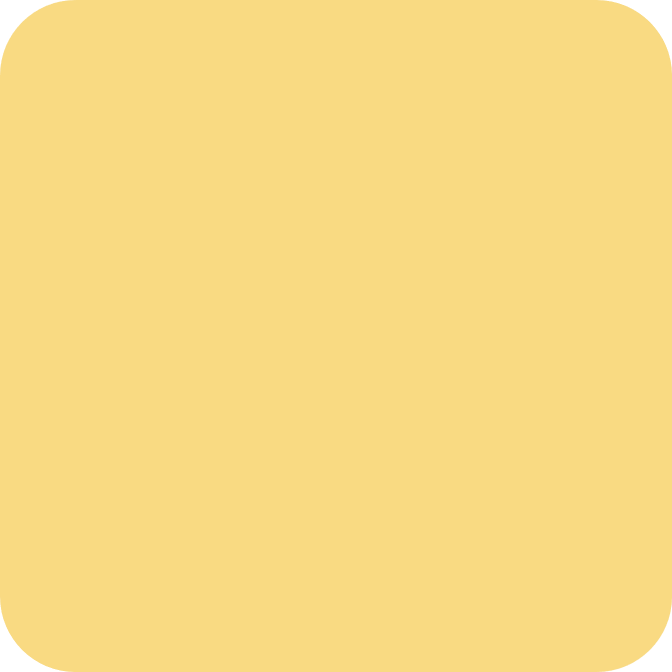 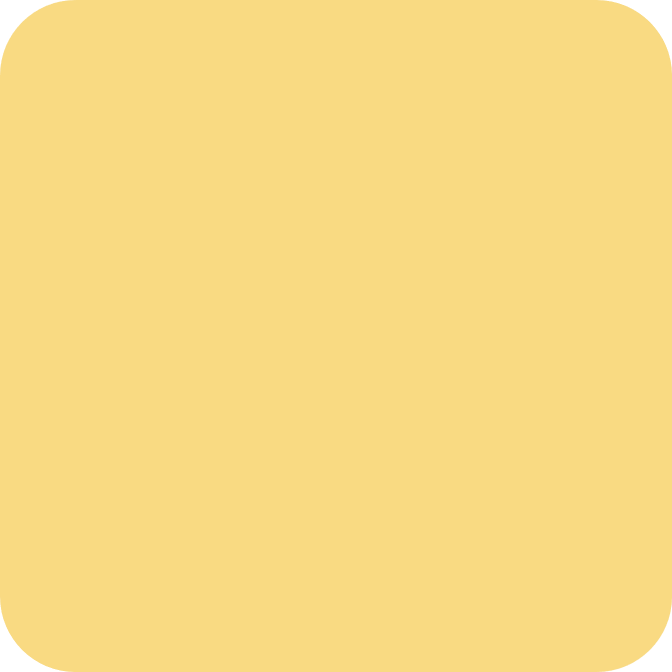 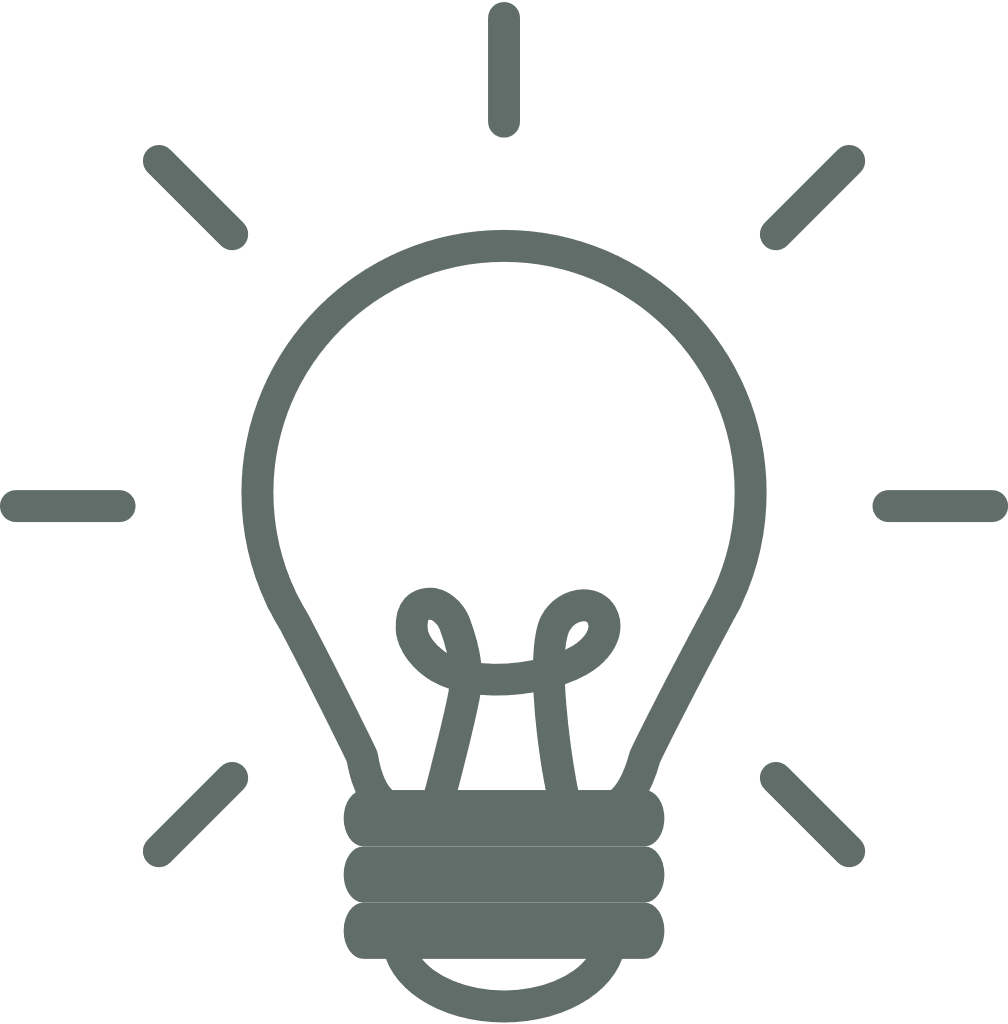 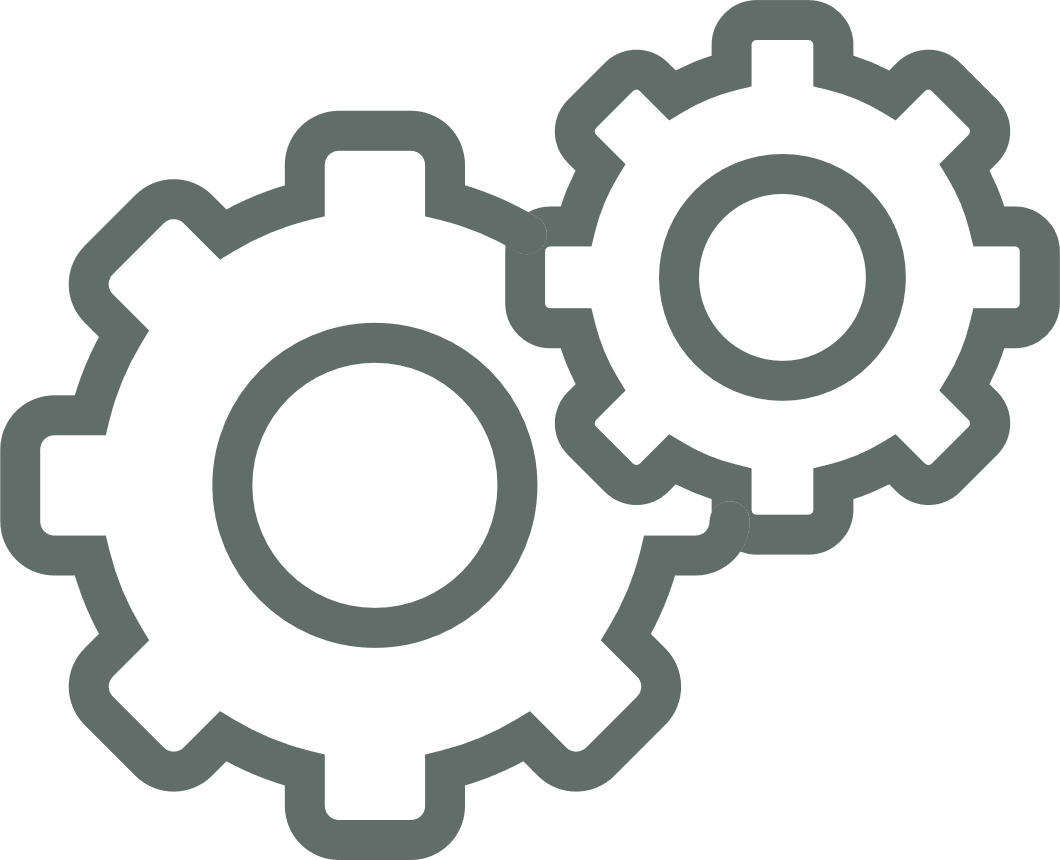 GIẢI QUYẾT VẤN ĐỀ
NÊU 
VẤN ĐỀ
KẾT THÚC 
VẤN ĐỀ
Hình ảnh cô gái xuất hiện và sự mênh mông, rộng lớn của cánh đồng trong hai dòng đầu
Vẻ đẹp của cô gái trong hai dòng cuối
Bài ca dao có hai vẻ đẹp, là: 
hay và đẹp
Khẳng định bài ca dao là bức tranh tuyệt đẹp và giàu ý tưởng
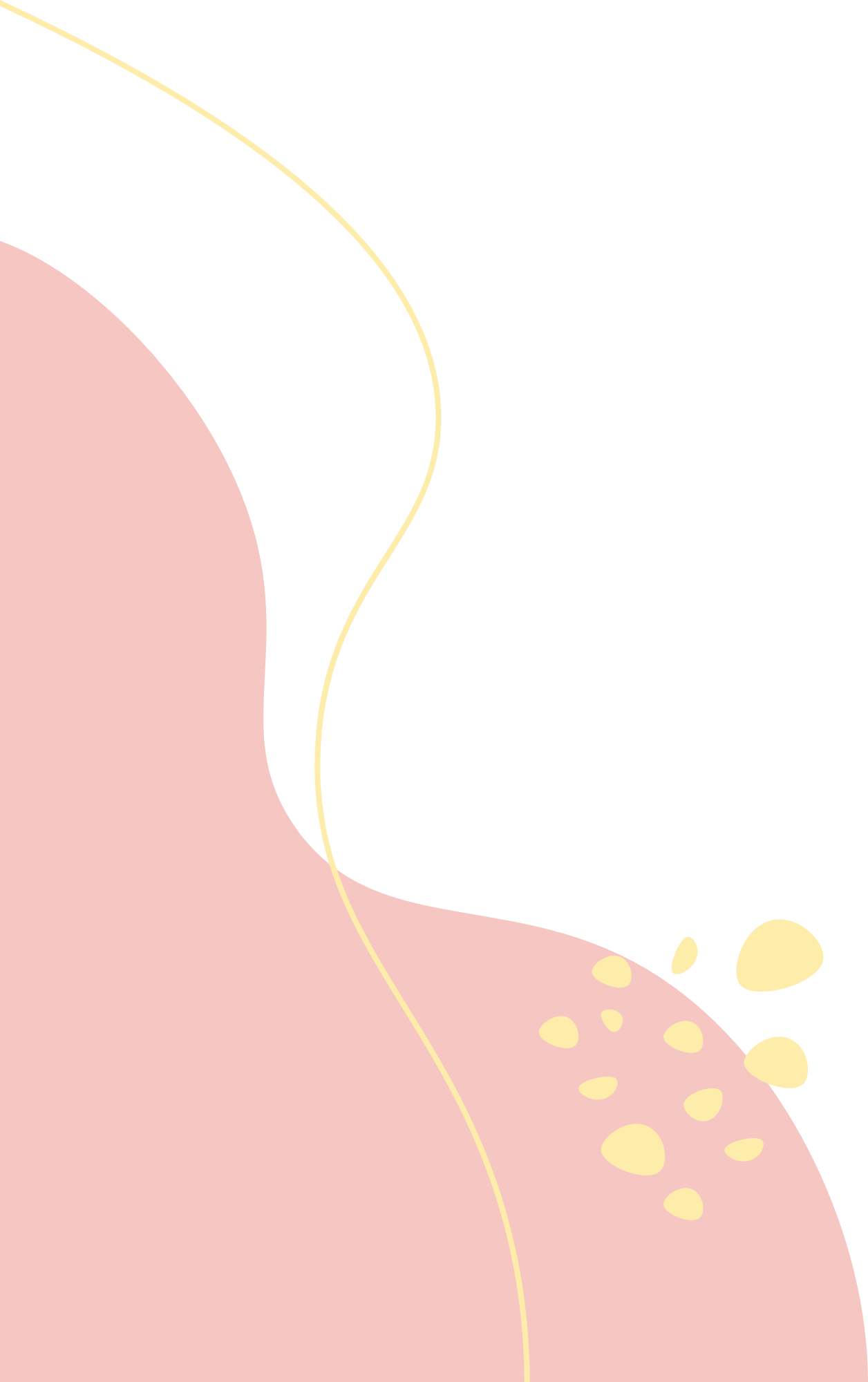 Nhận xét về cách triển khai ý kiến, lí lẽ, bằng chứng của tác giả: ý kiến được nêu ra 
rõ ràng, chân thực, trình bày hệ thống, mạch lạc; lí lẽ ngắn gọn, giàu cảm xúc.
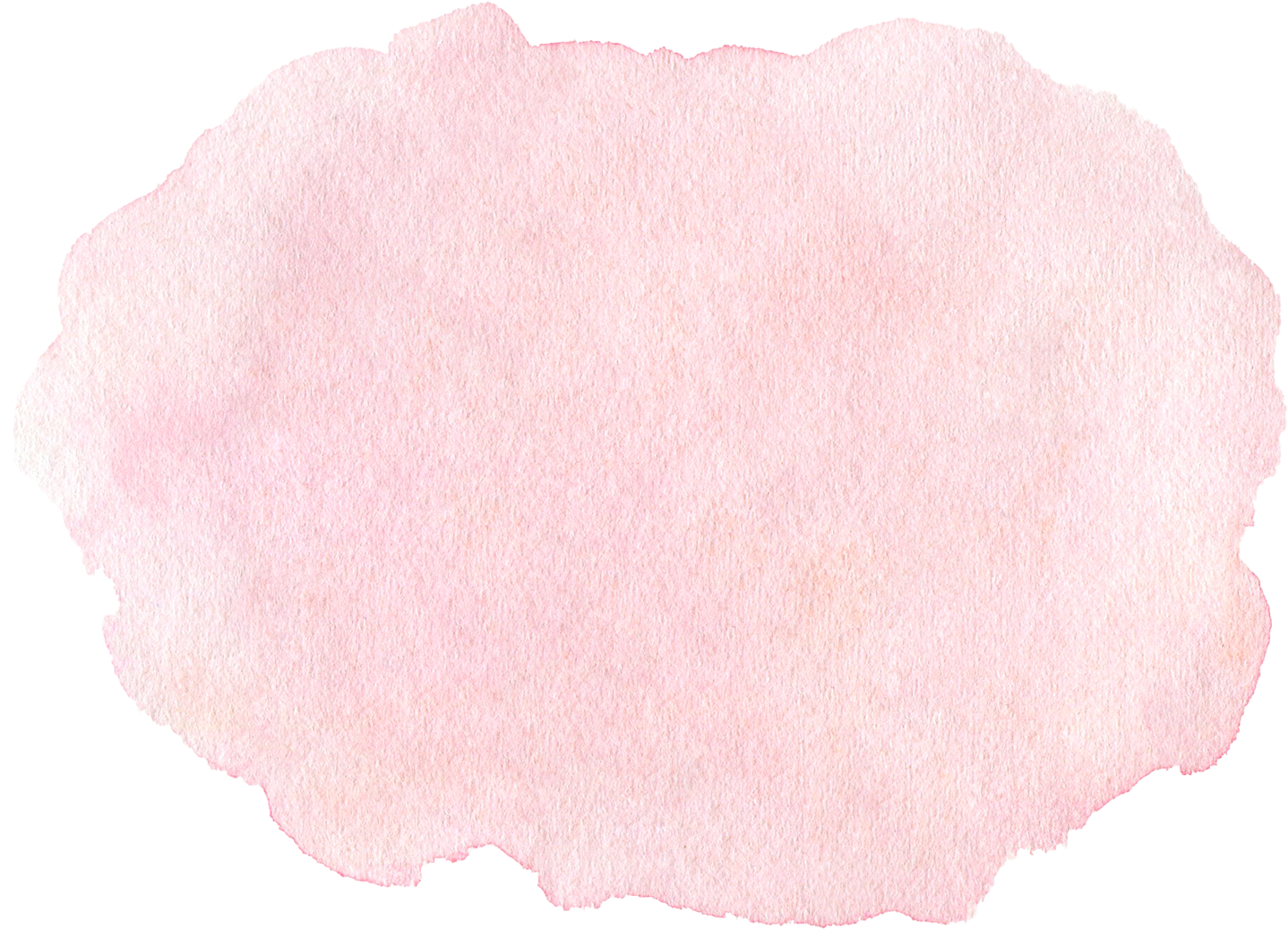 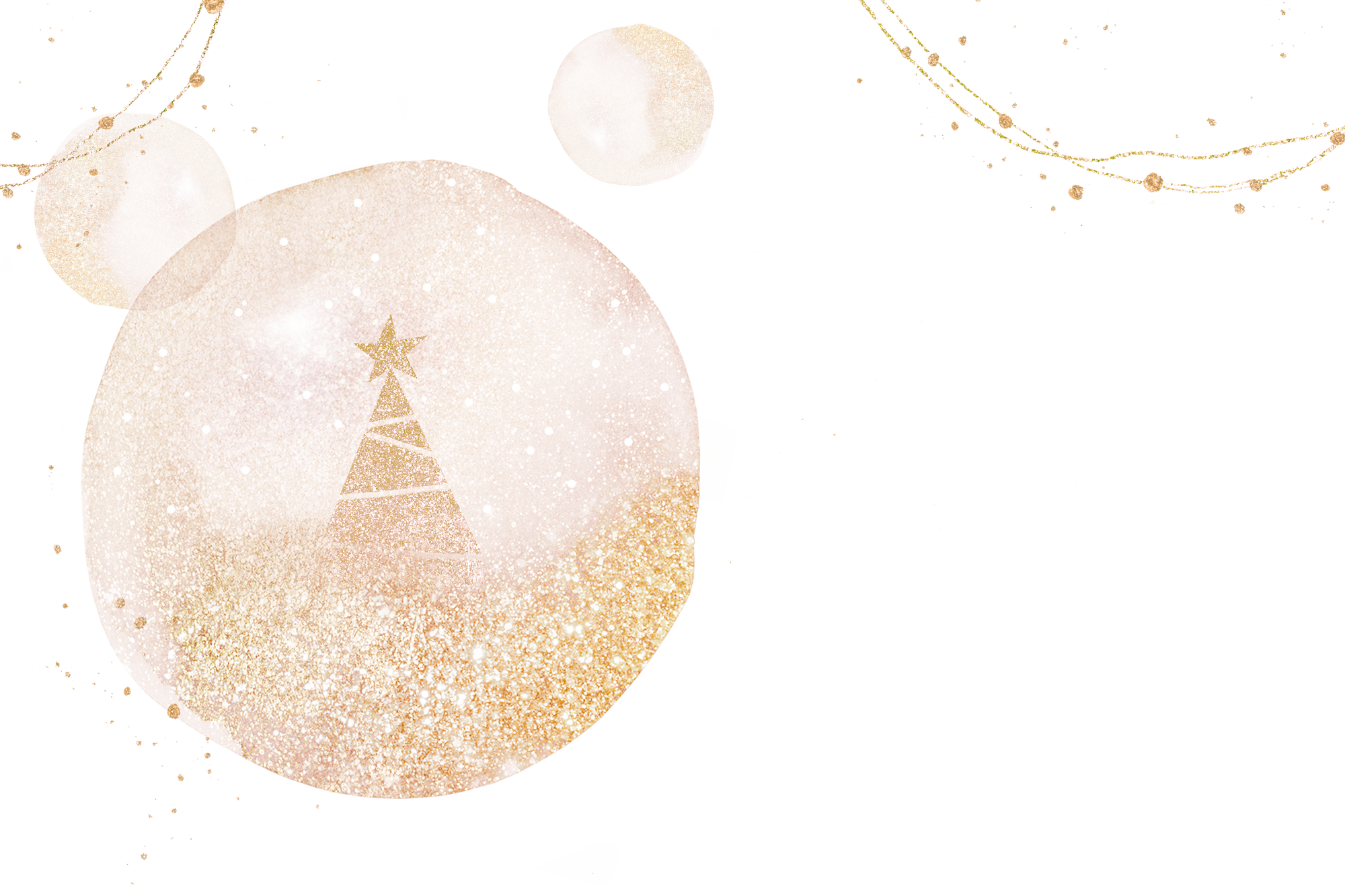 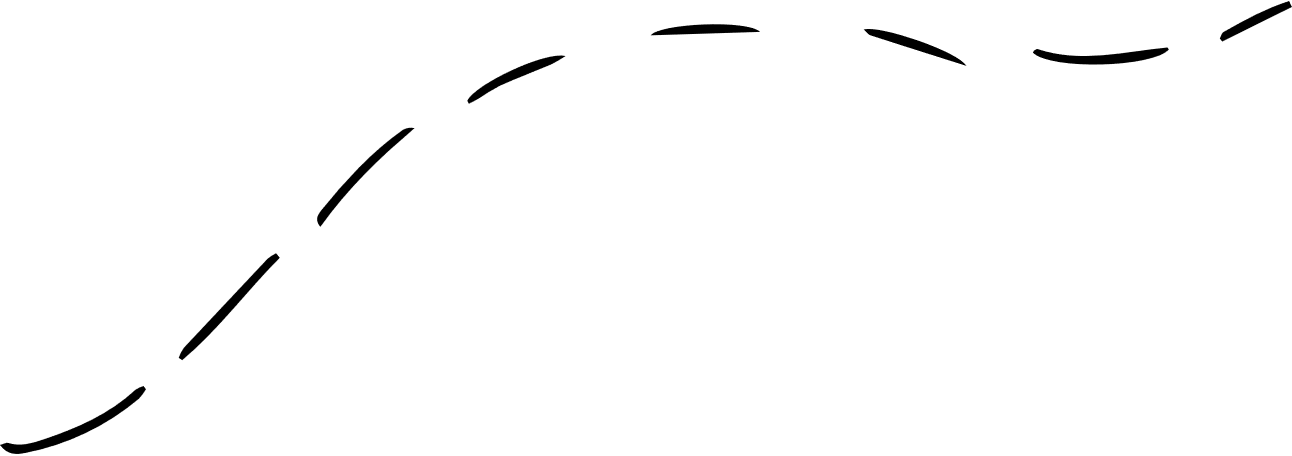 3. KHÁM PHÁ VĂN BẢN
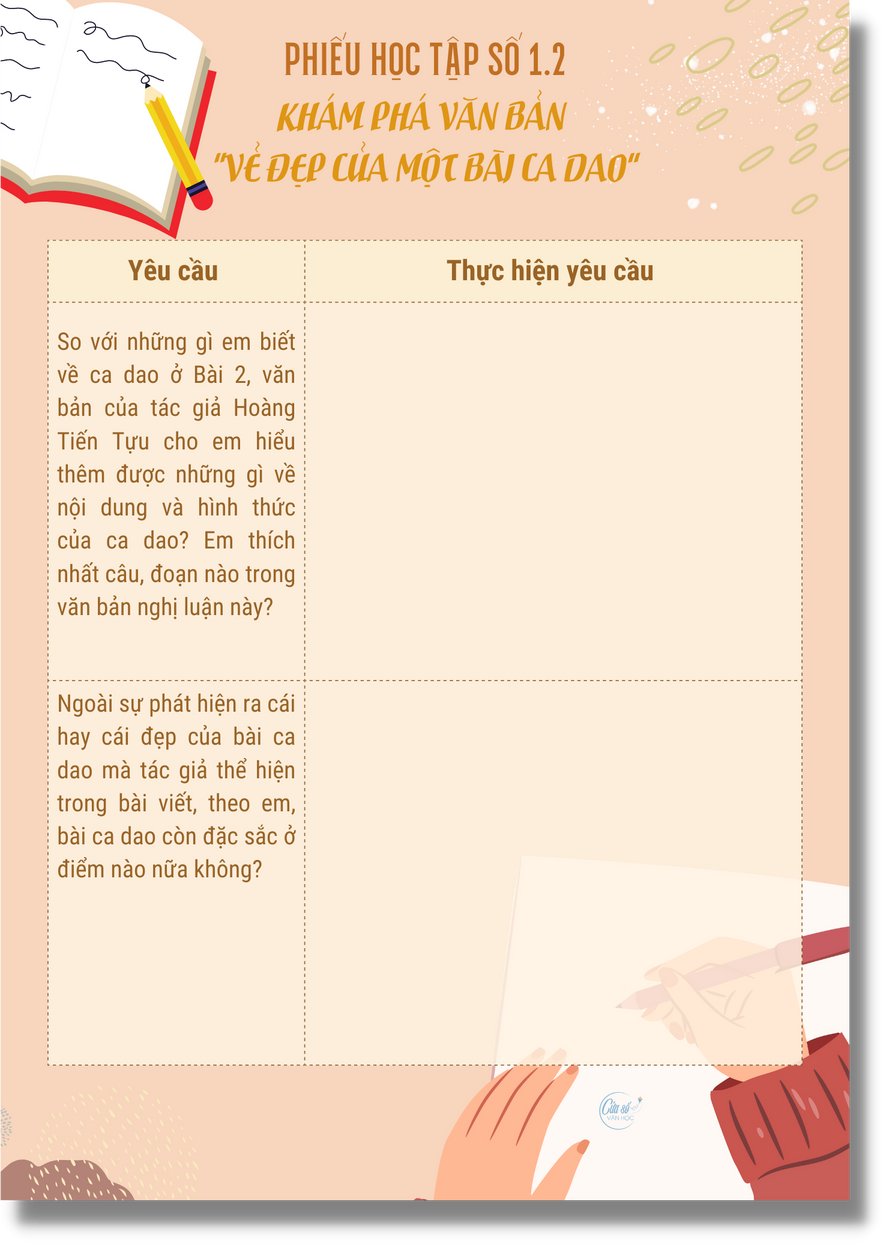 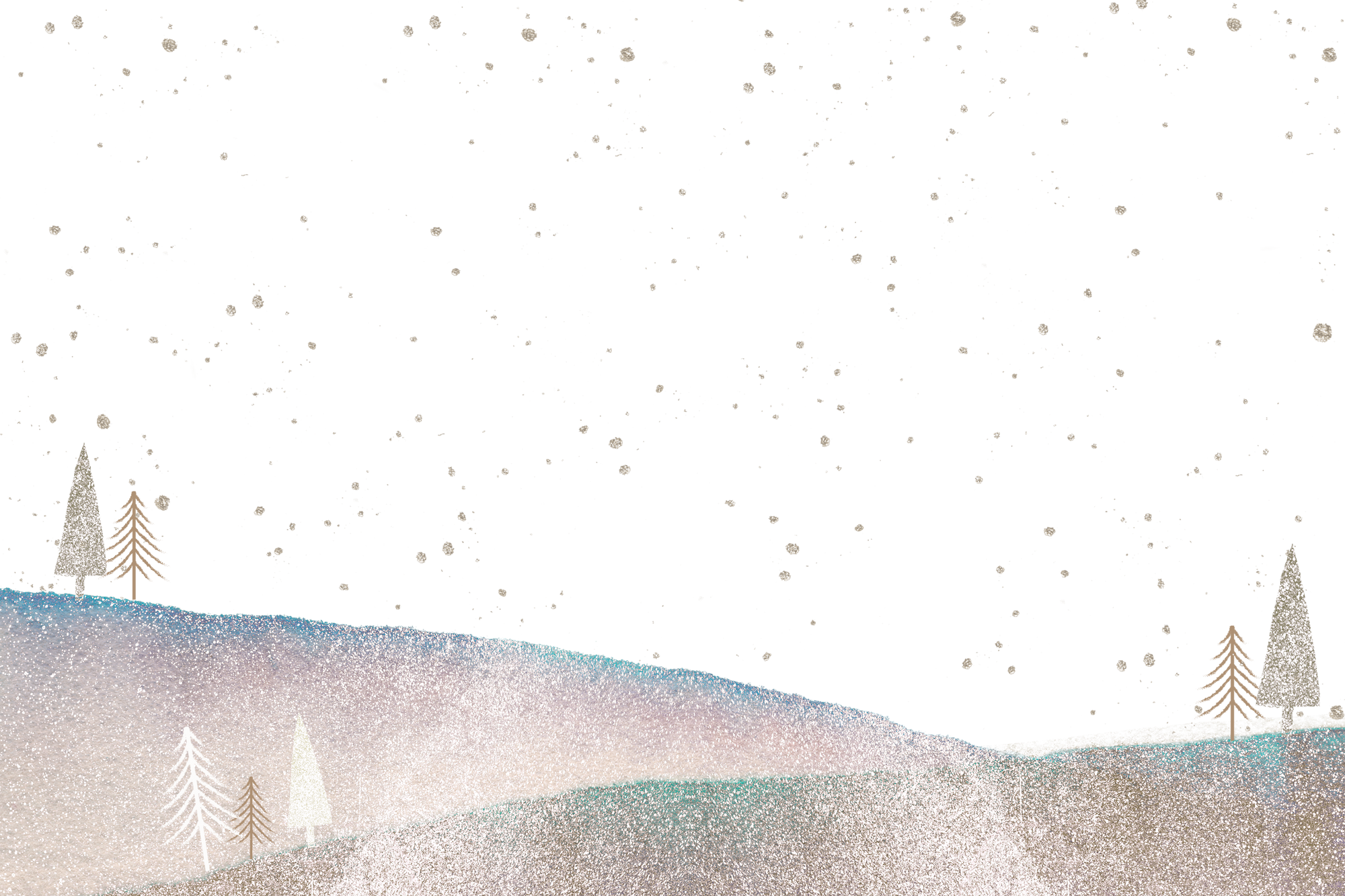 Hoạt động 4 nhóm 
Nhiệm vụ: hoàn thành PHT 1.2
Thời gian thực hiện: 5 phút
Thời gian trình bày tối đa: 2 phút/nhóm
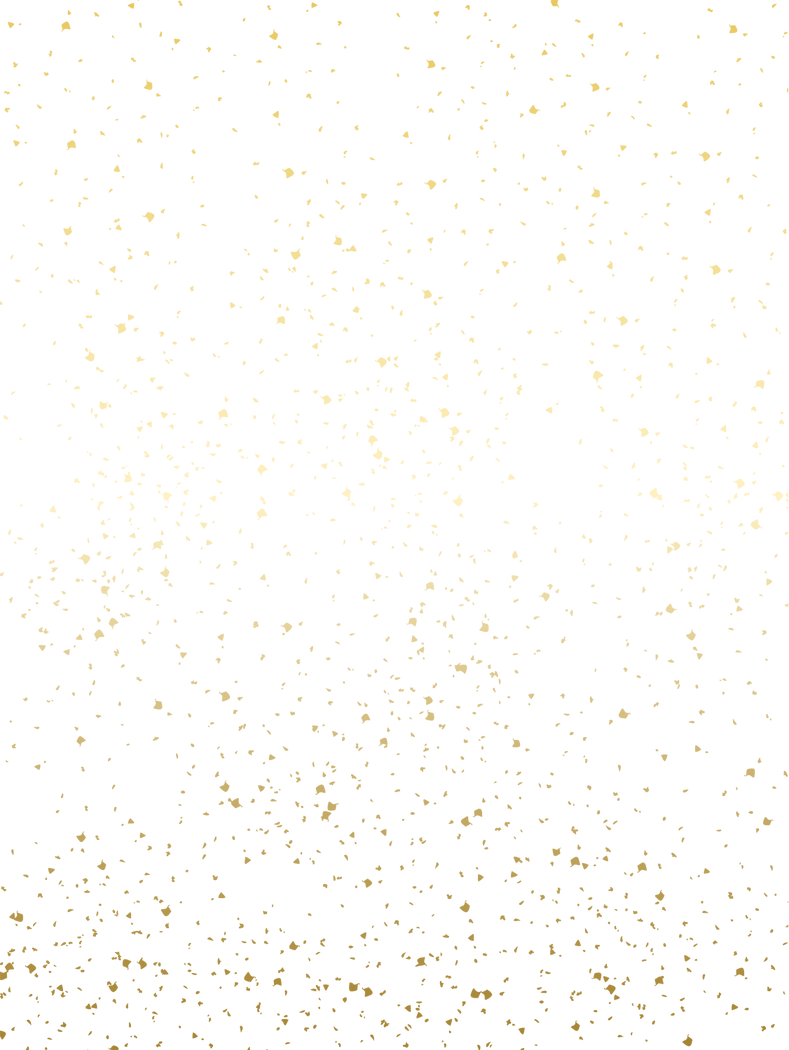 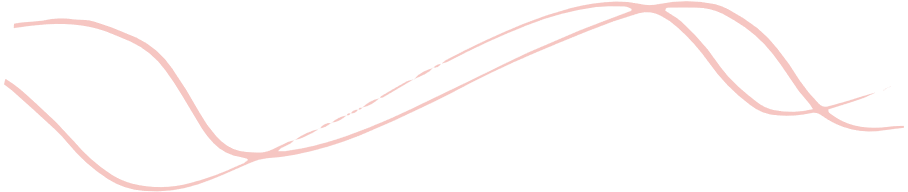 3. KHÁM PHÁ VĂN BẢN
Hoạt động 4 nhóm, các nhóm cùng chung 1 nhiệm vụ
Nhiệm vụ: thực hiện ra PHT 1.2
Thời gian thảo luận: 5 phút
Thời gian trình bày tối đa: 2 phút/nhóm
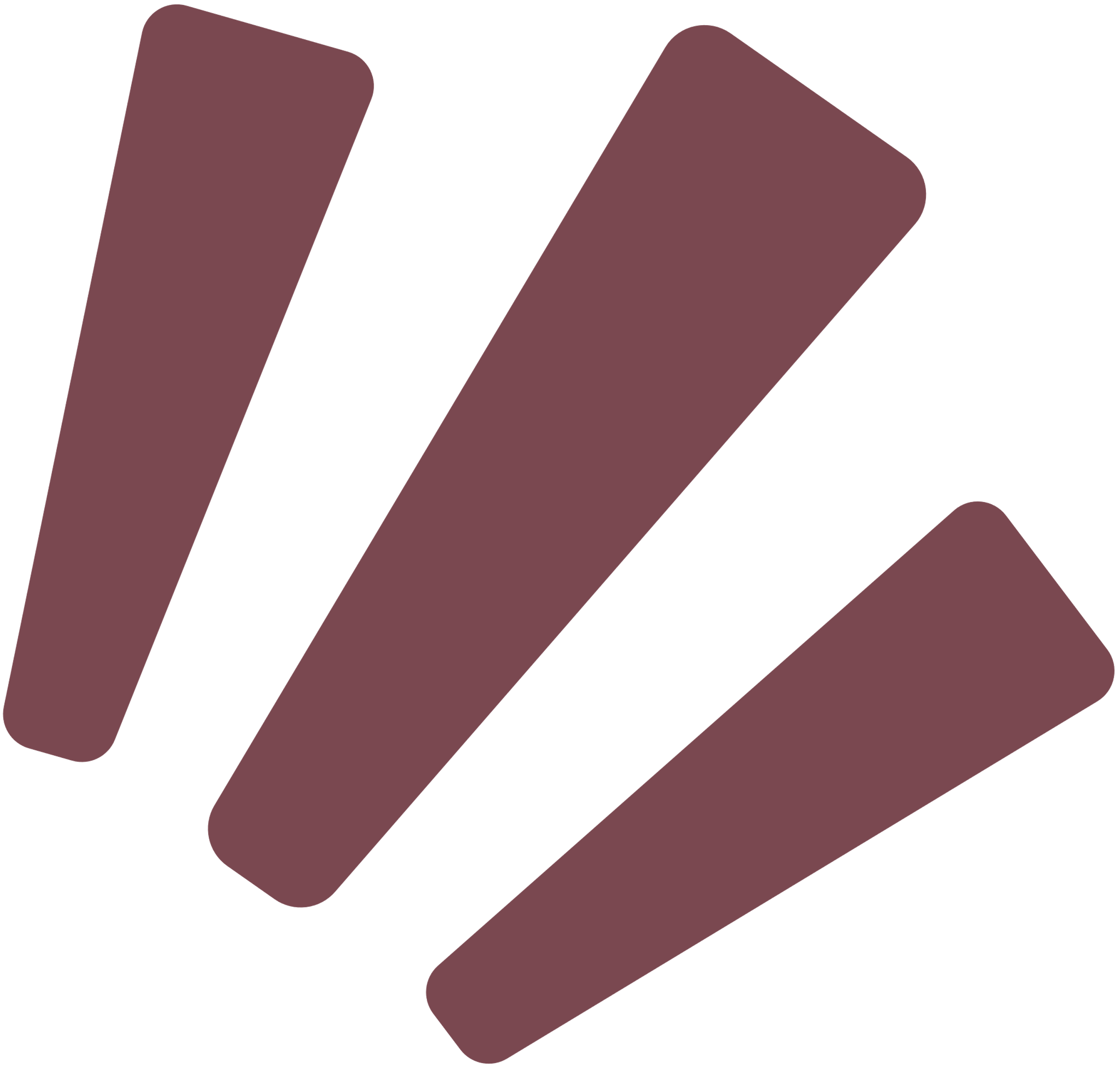 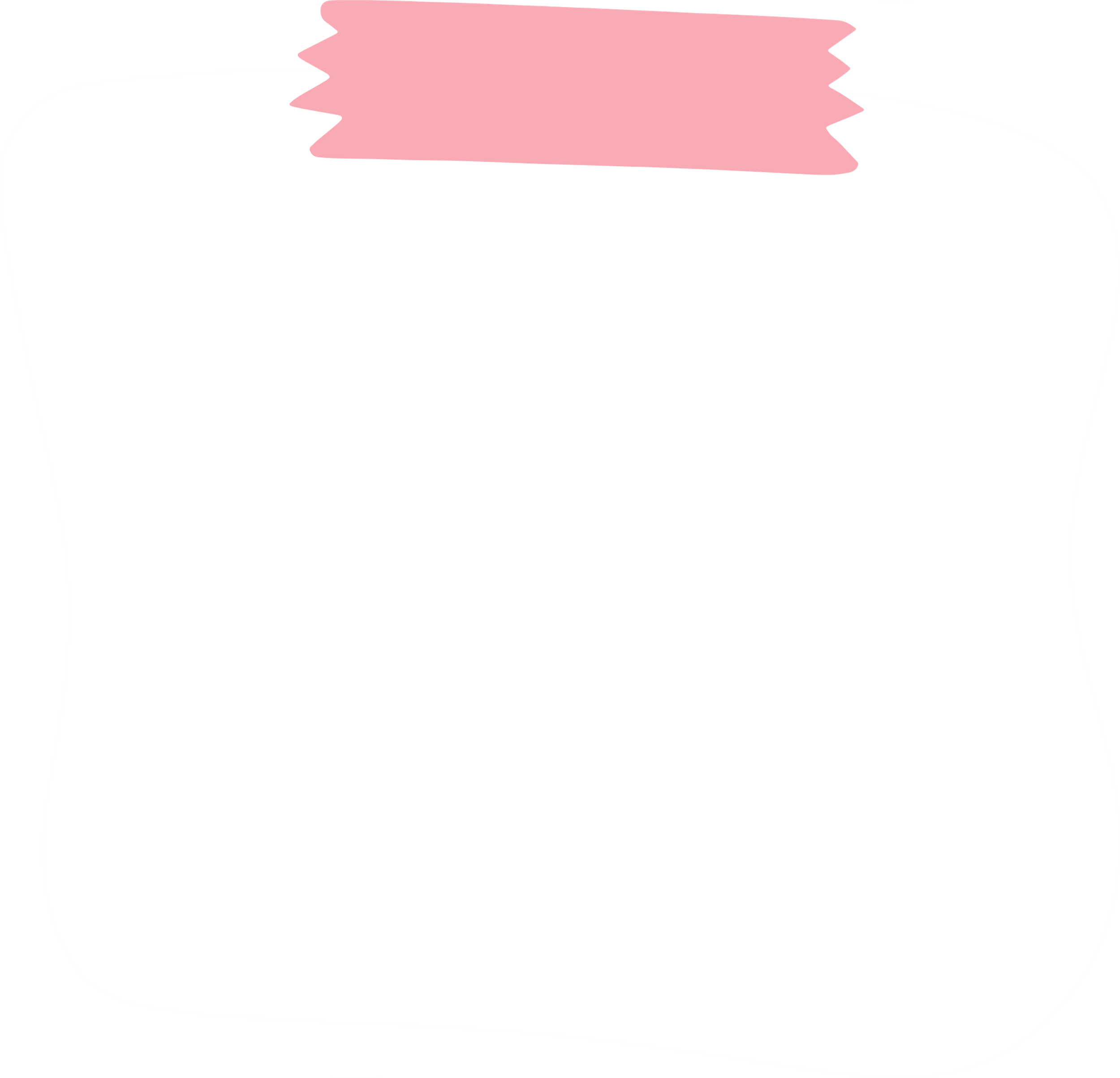 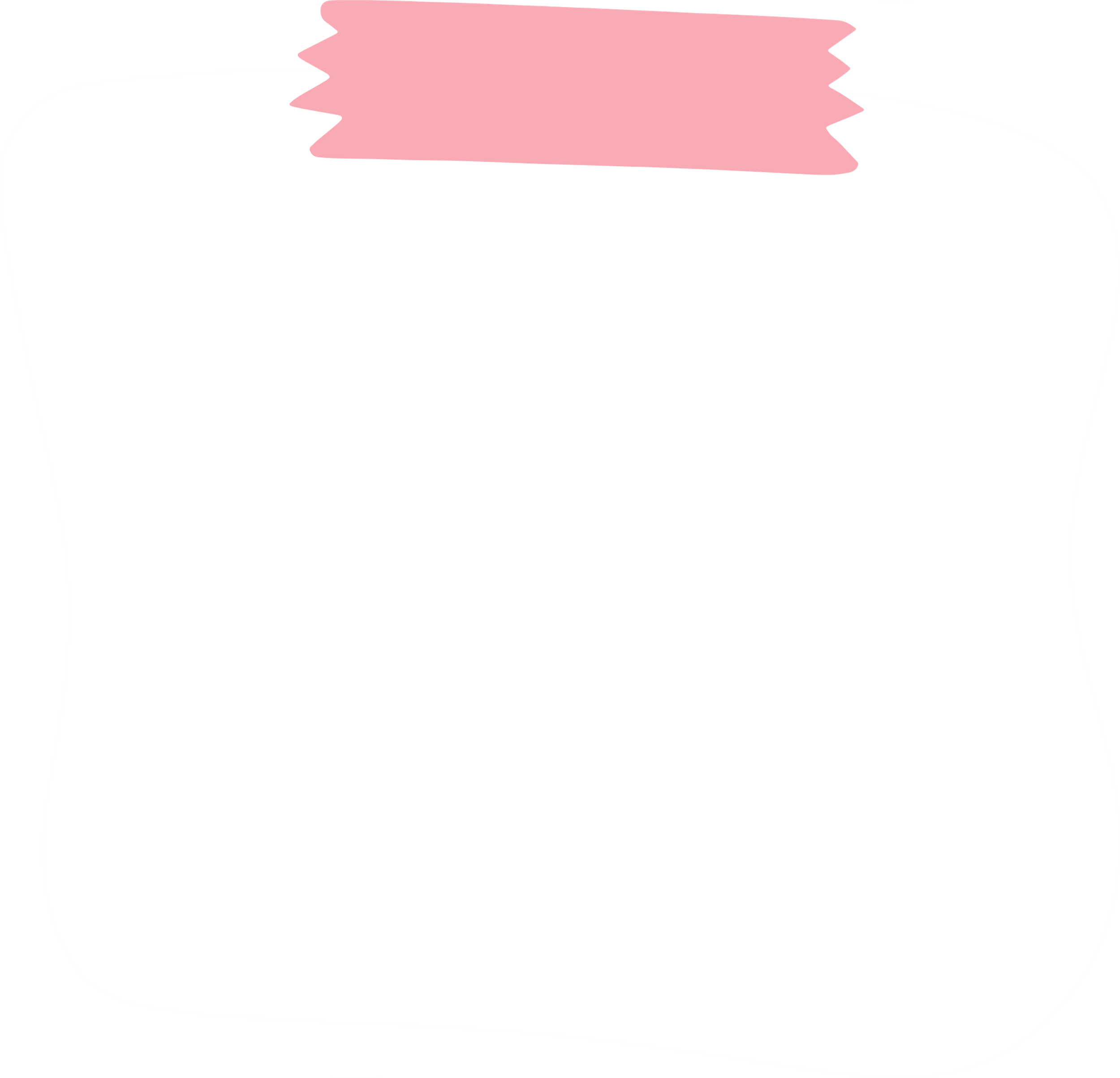 So với những gì em biết về ca dao ở Bài 2, văn bản của tác giả Hoàng Tiến Tựu cho em hiểu thêm được những gì về nội dung và hình thức của ca dao? Em thích nhất câu, đoạn nào trong văn bản nghị luận này?
Ngoài sự phát hiện ra cái hay cái đẹp của bài ca dao mà tác giả thể hiện trong bài viết, theo em, bài ca dao còn đặc sắc ở điểm nào nữa không?
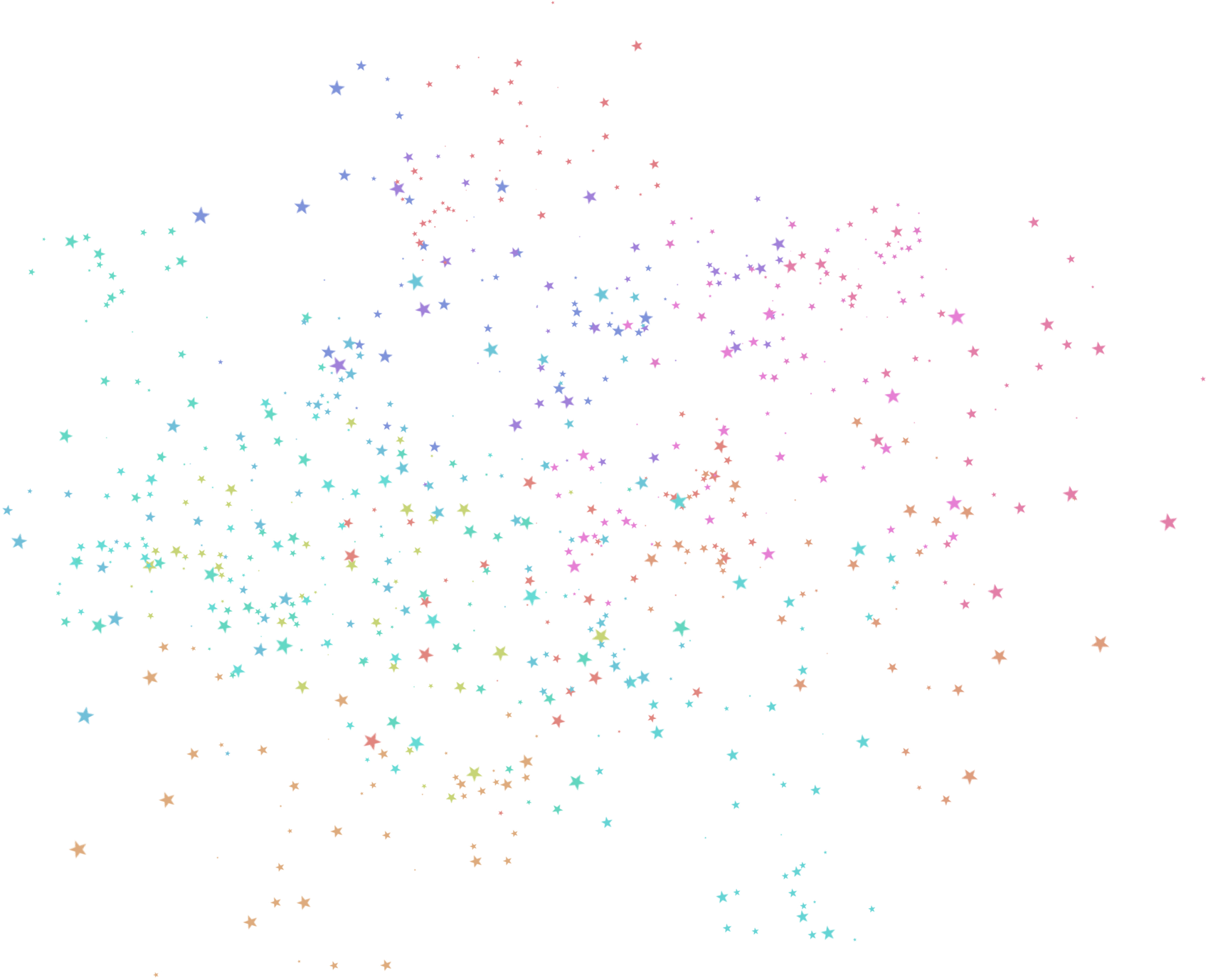 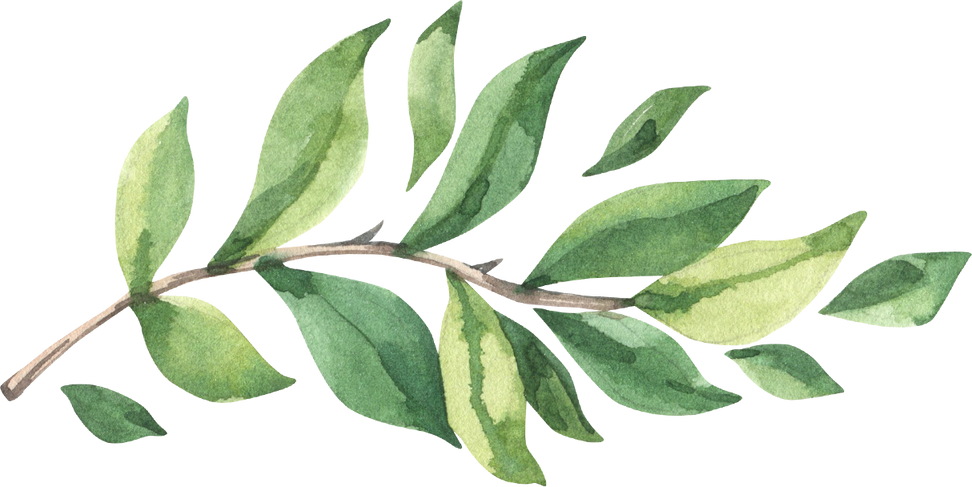 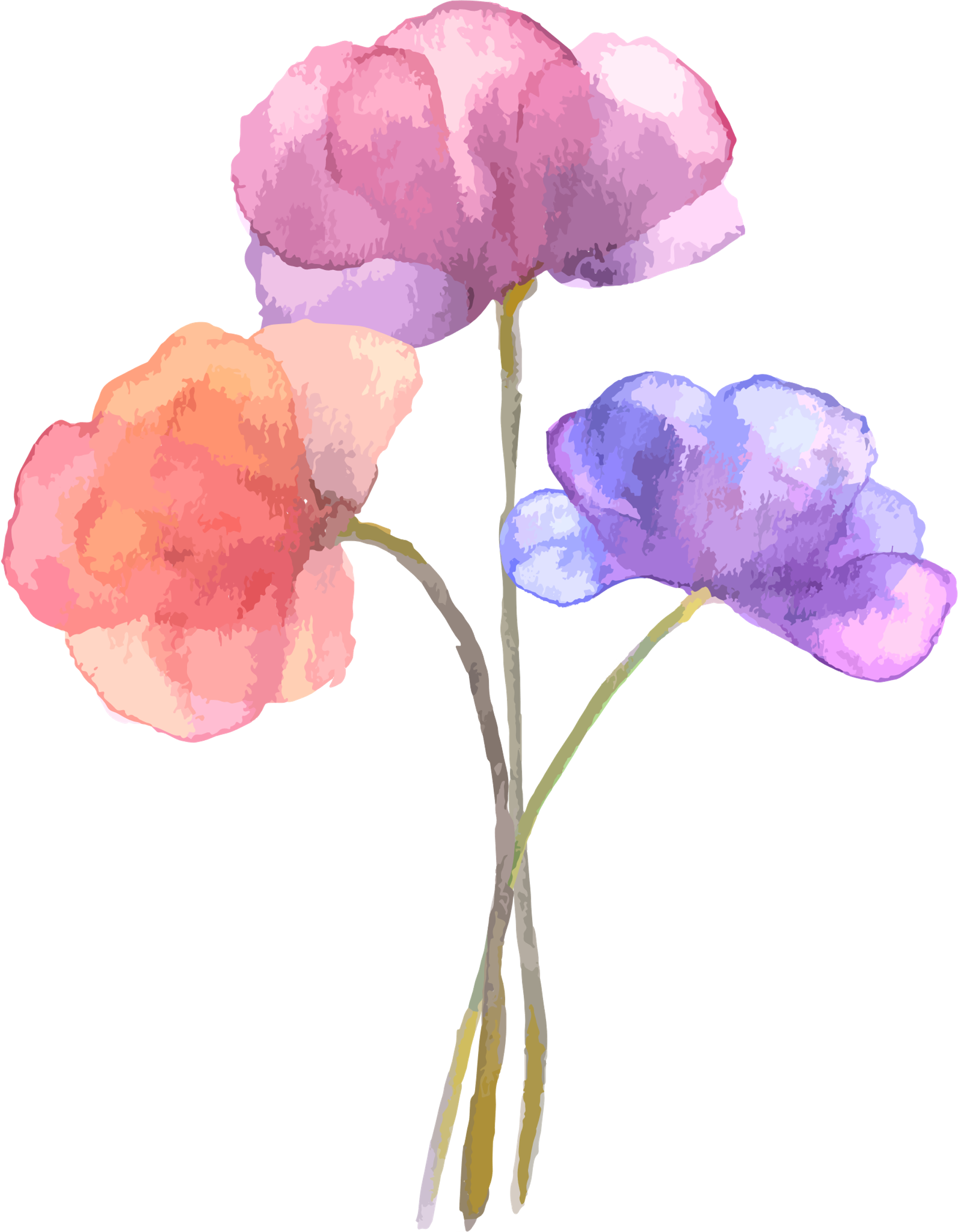 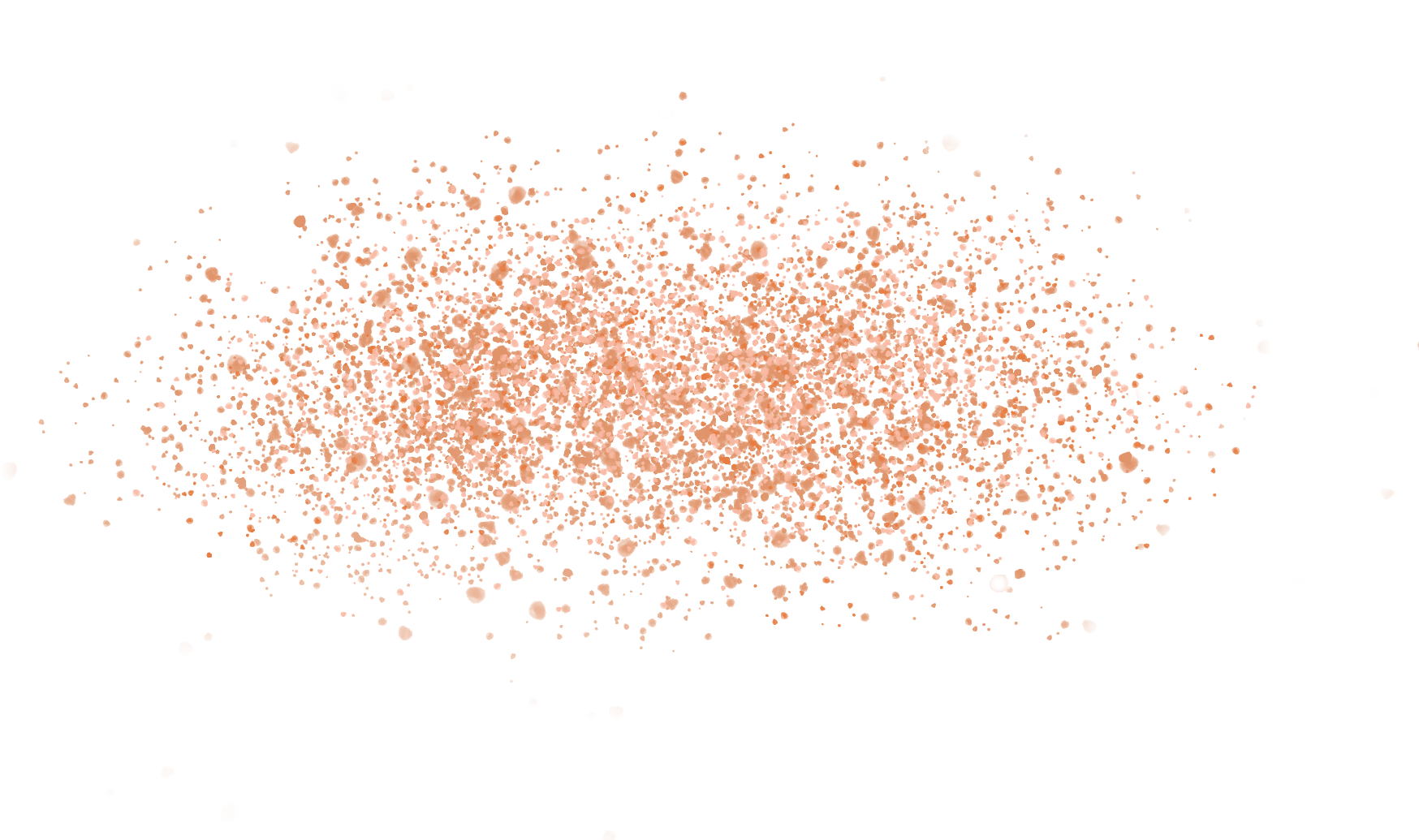 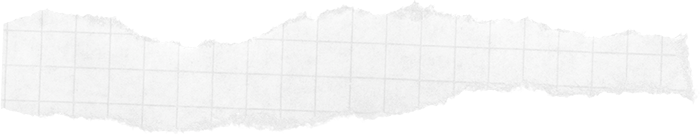 3. KHÁM PHÁ VĂN BẢN
Bài học về cách nghĩ, cách ứng xử của cá nhân
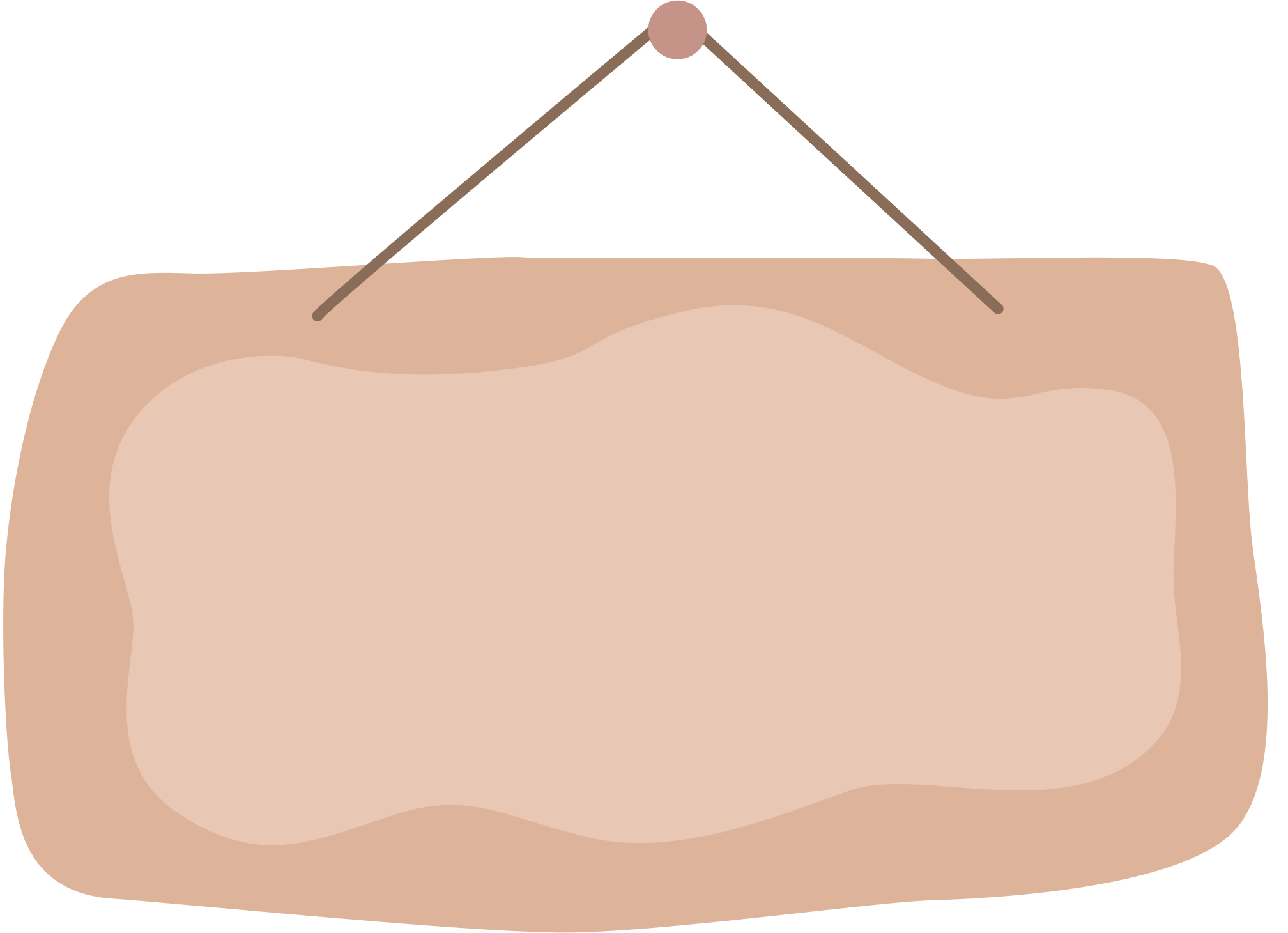 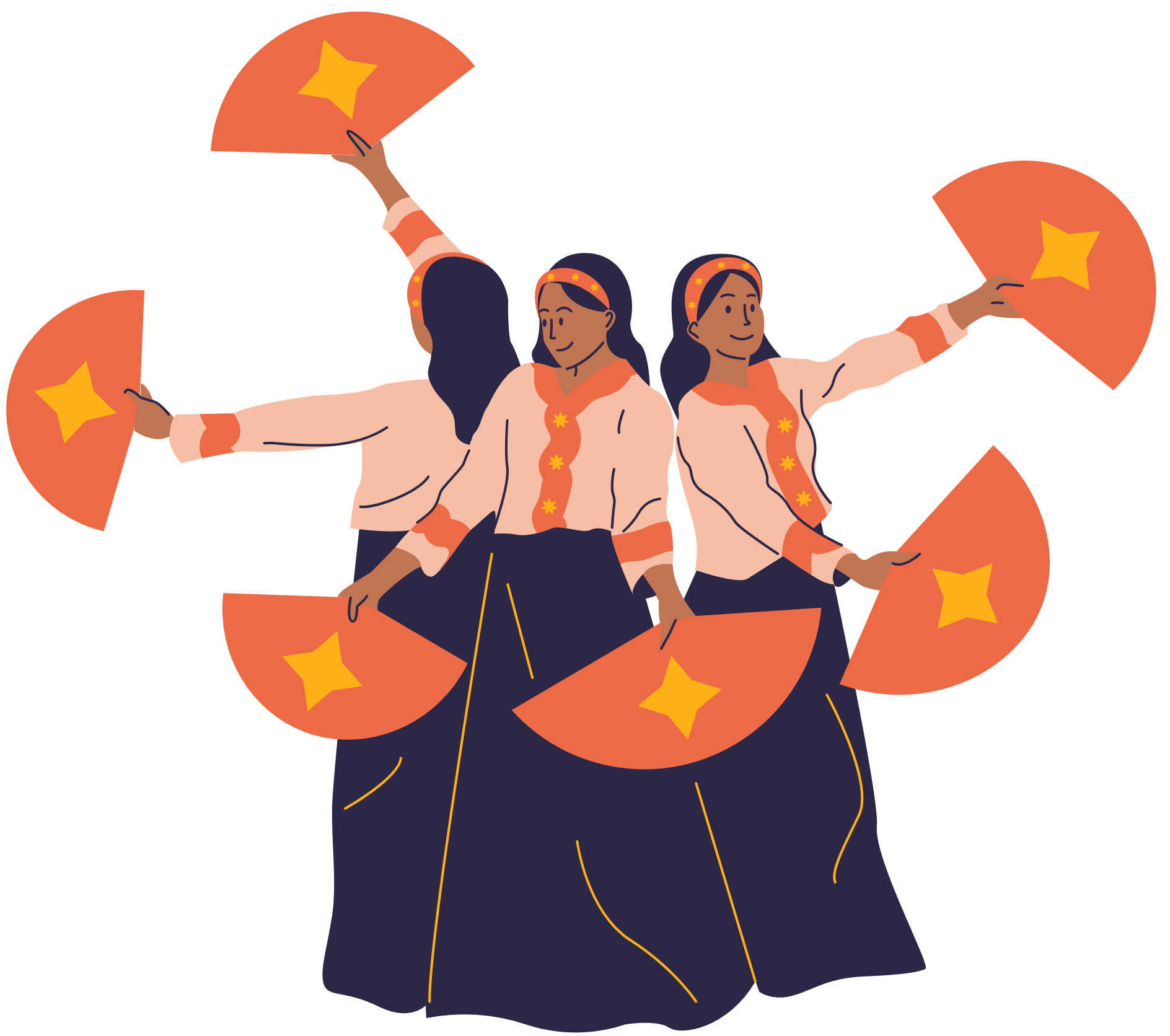 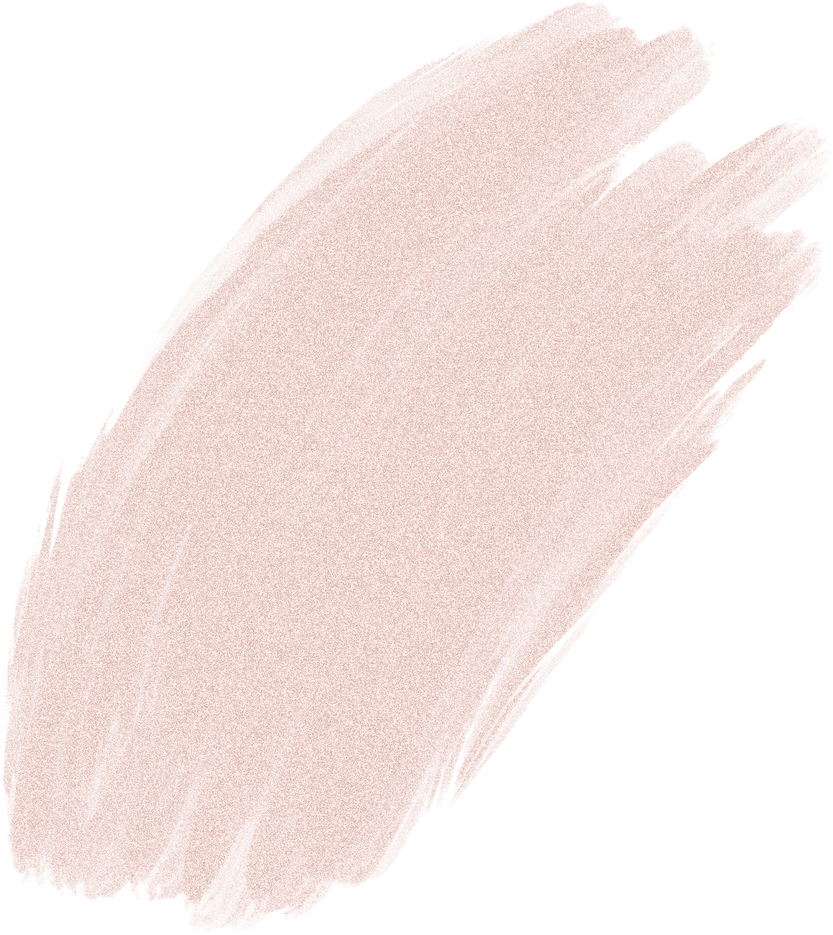 Yêu mến, tự hào về kho tàng ca dao dân ca của dân tộc
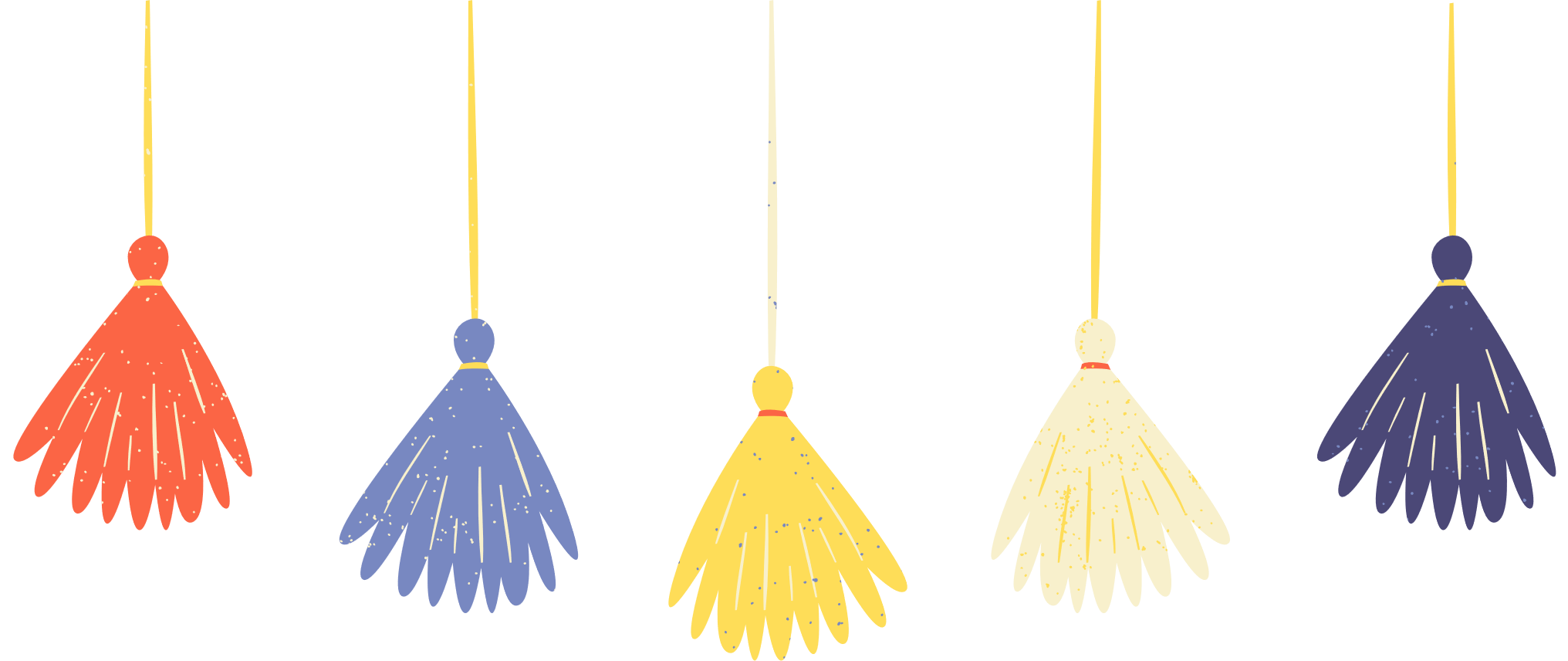 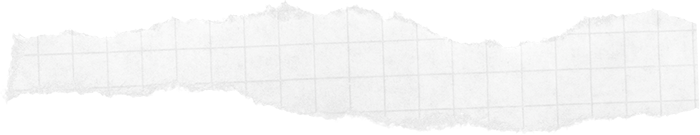 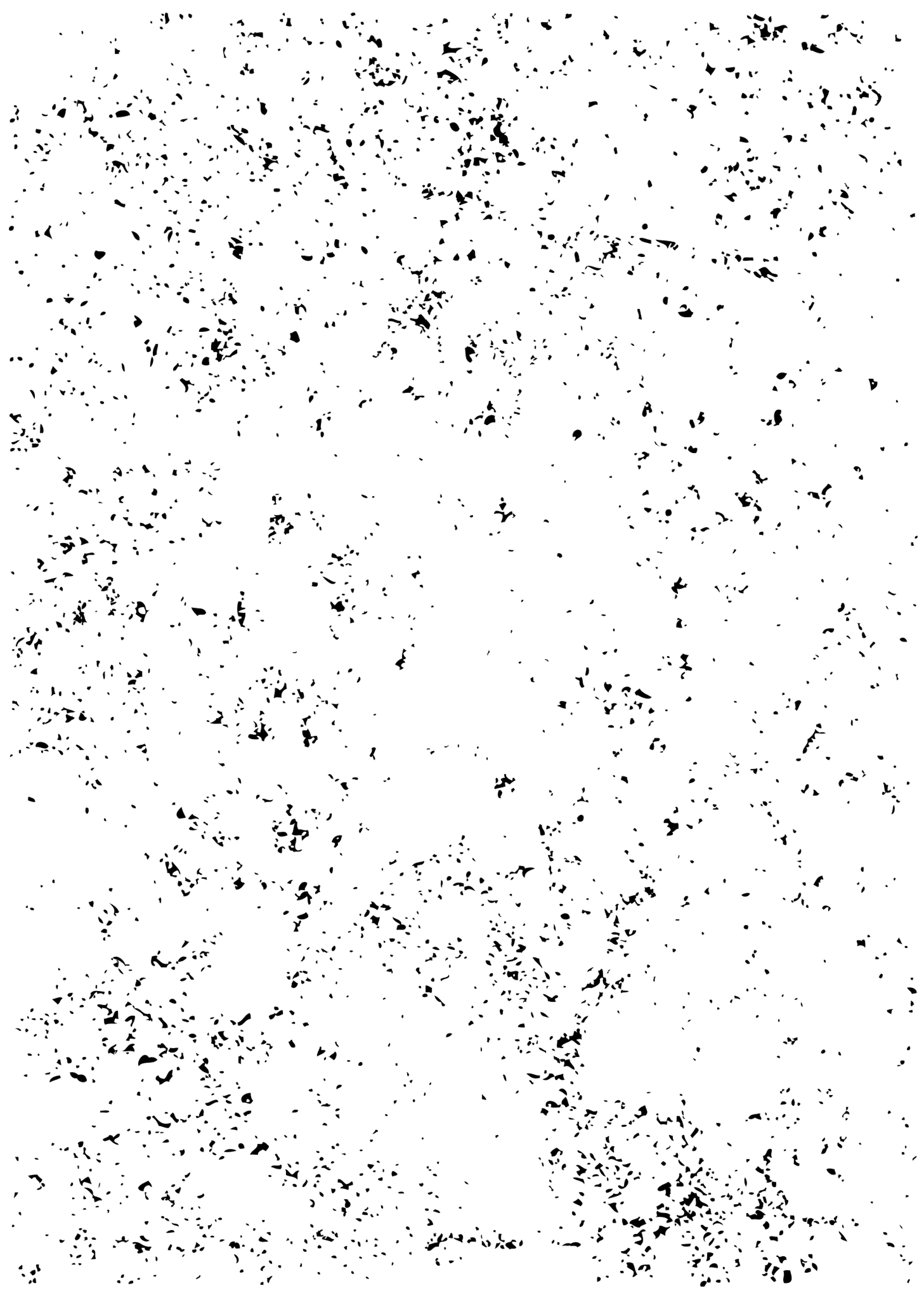 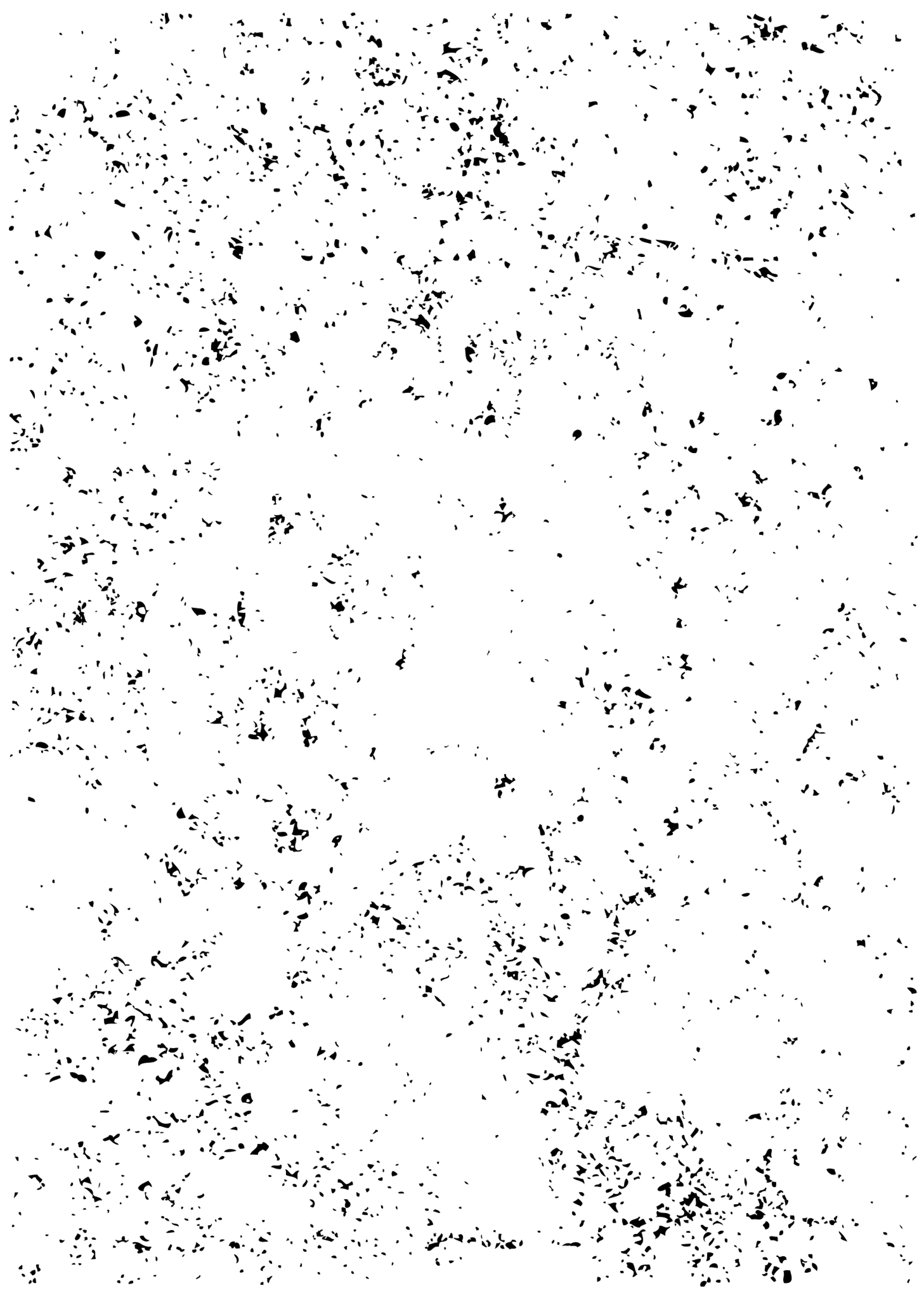 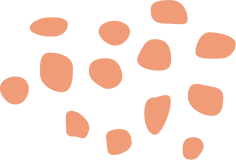 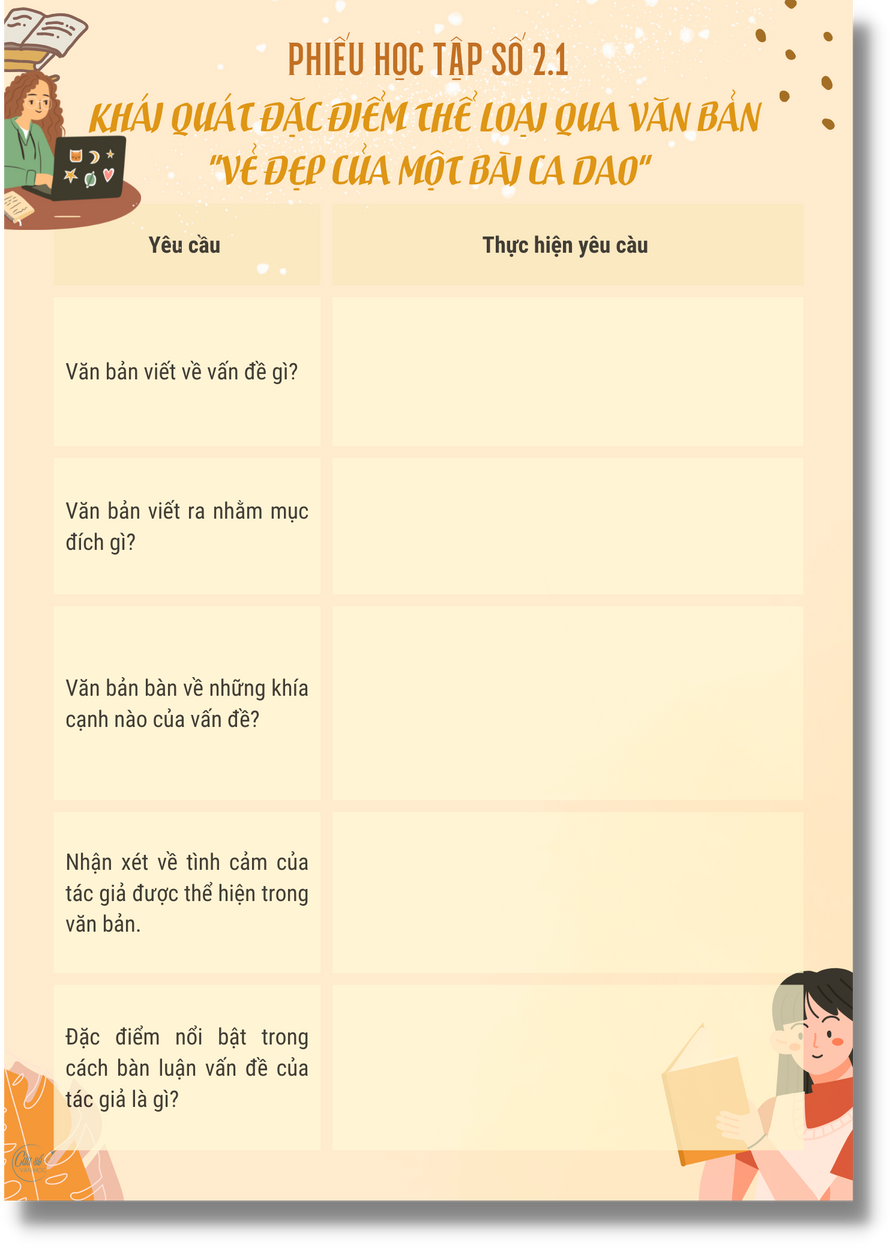 4. LUYỆN TẬP
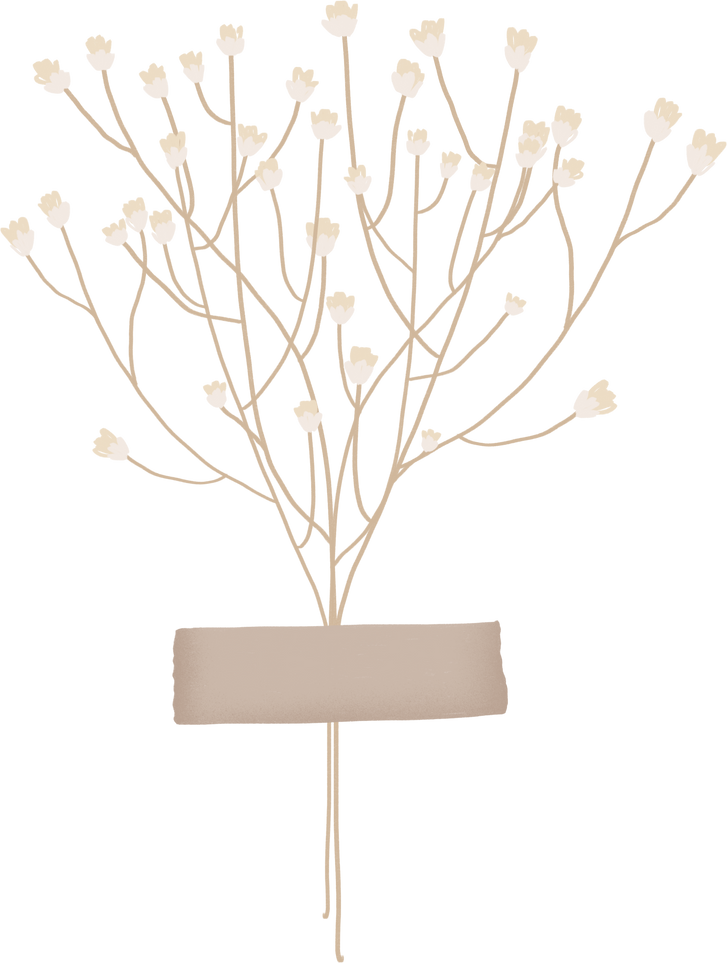 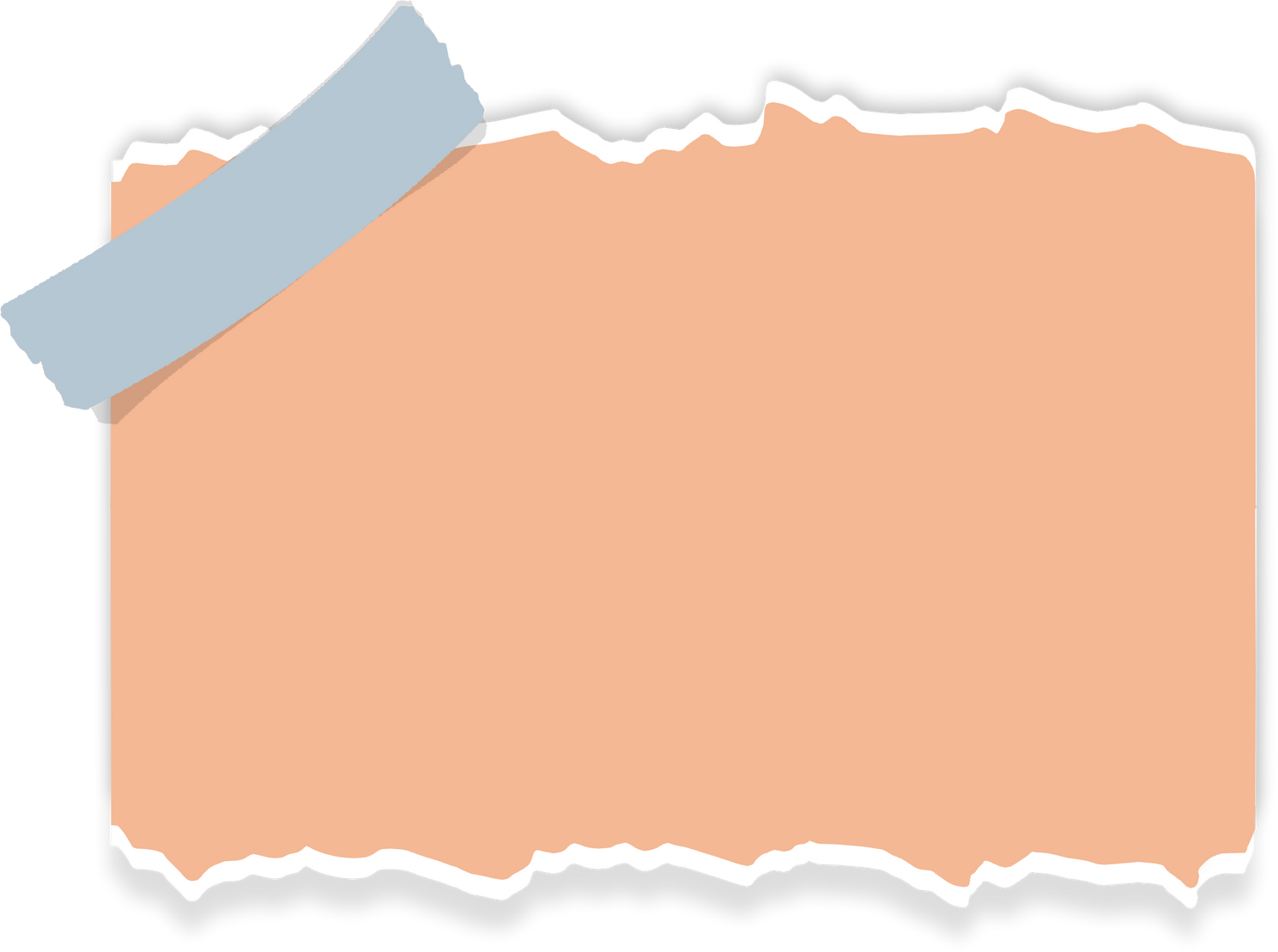 - Thực hiện cá nhân
- Thời gian: 5 phút)
Khái quát đặc điểm 
thể loại qua văn bản 
Vẻ đẹp của một bài ca dao 
(PHT 2.1)
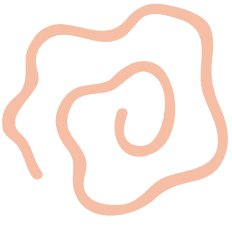 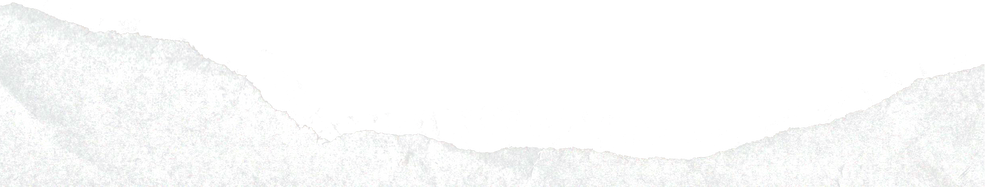 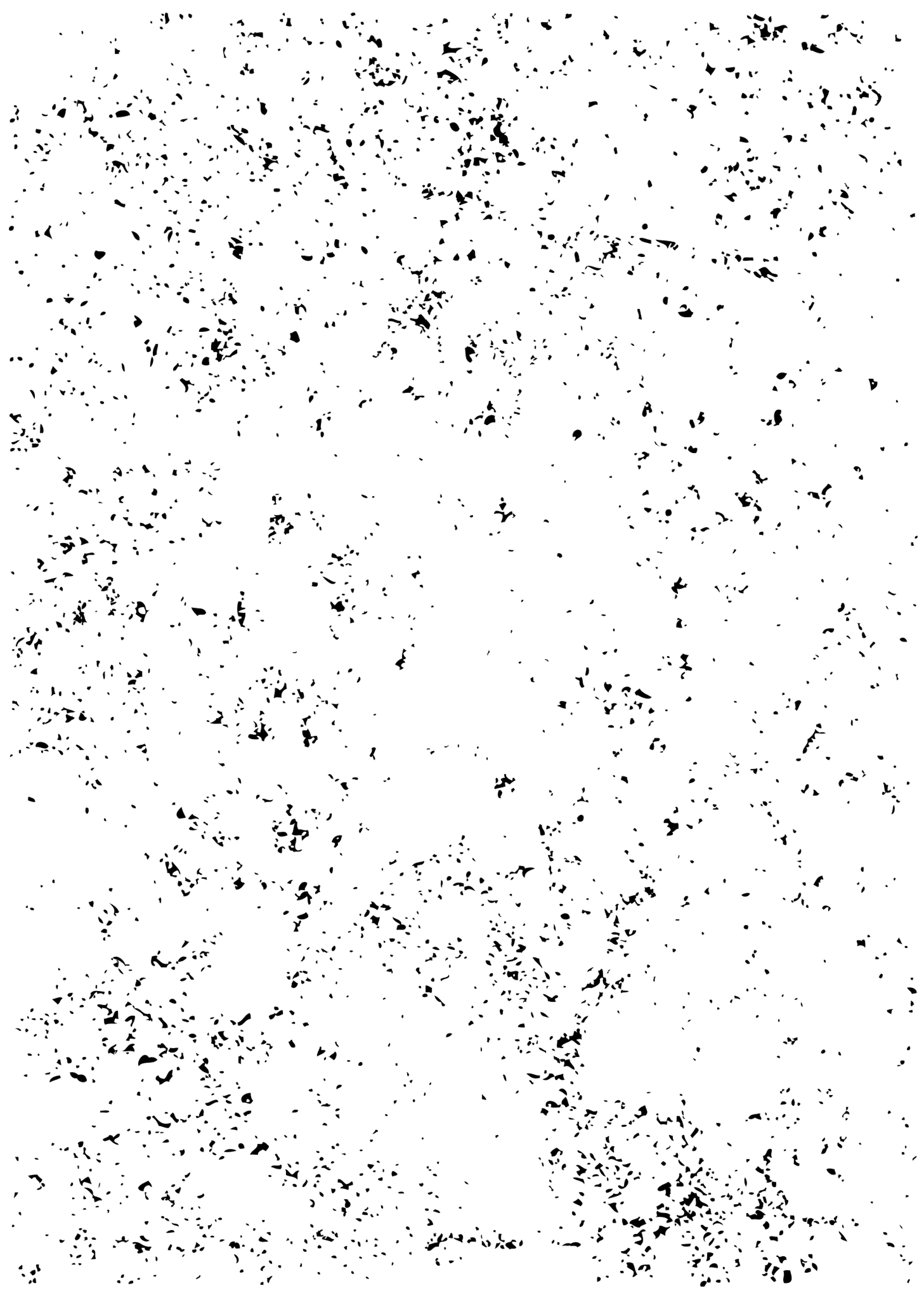 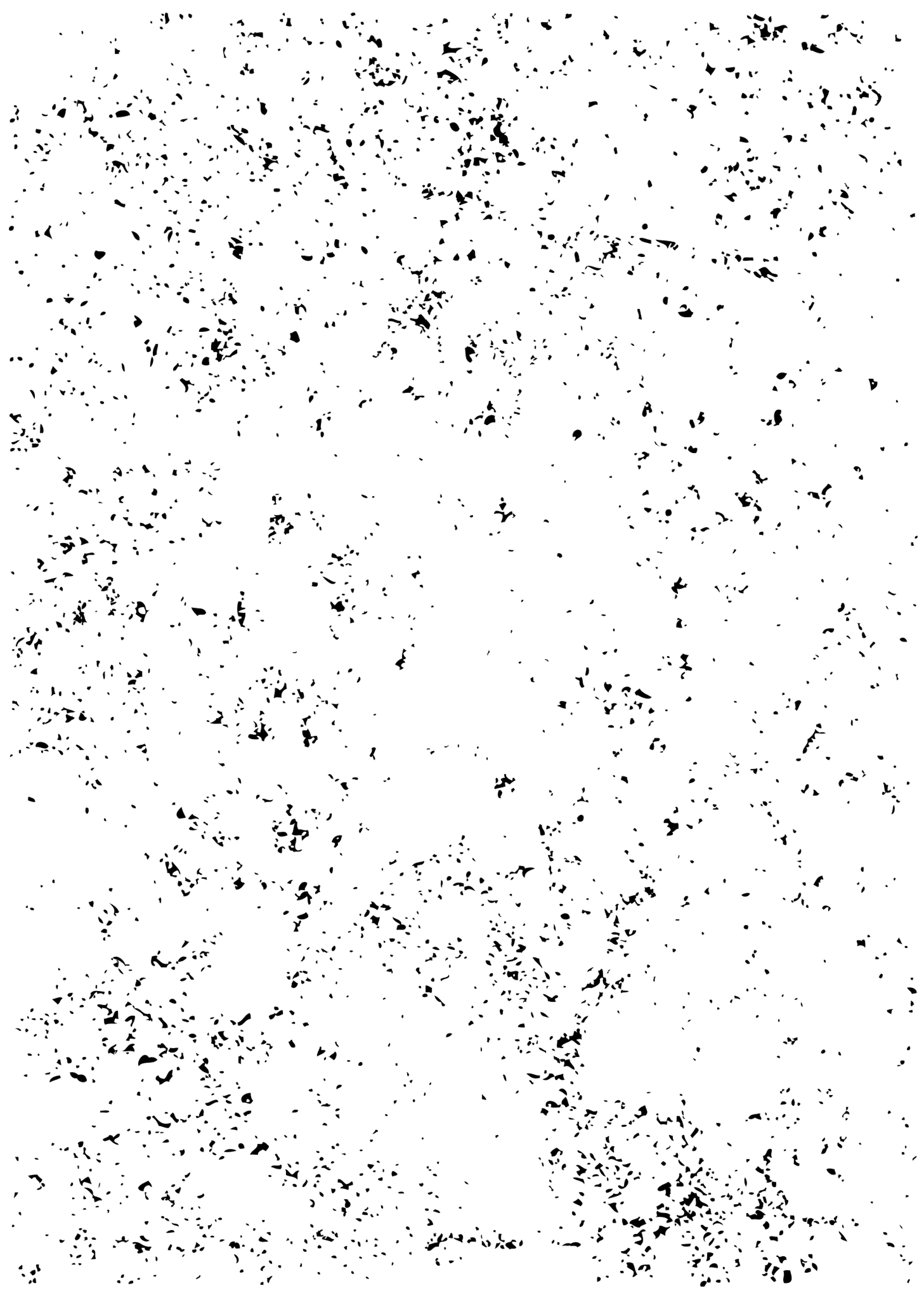 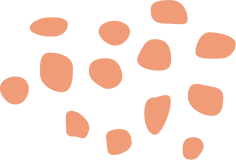 4. LUYỆN TẬP
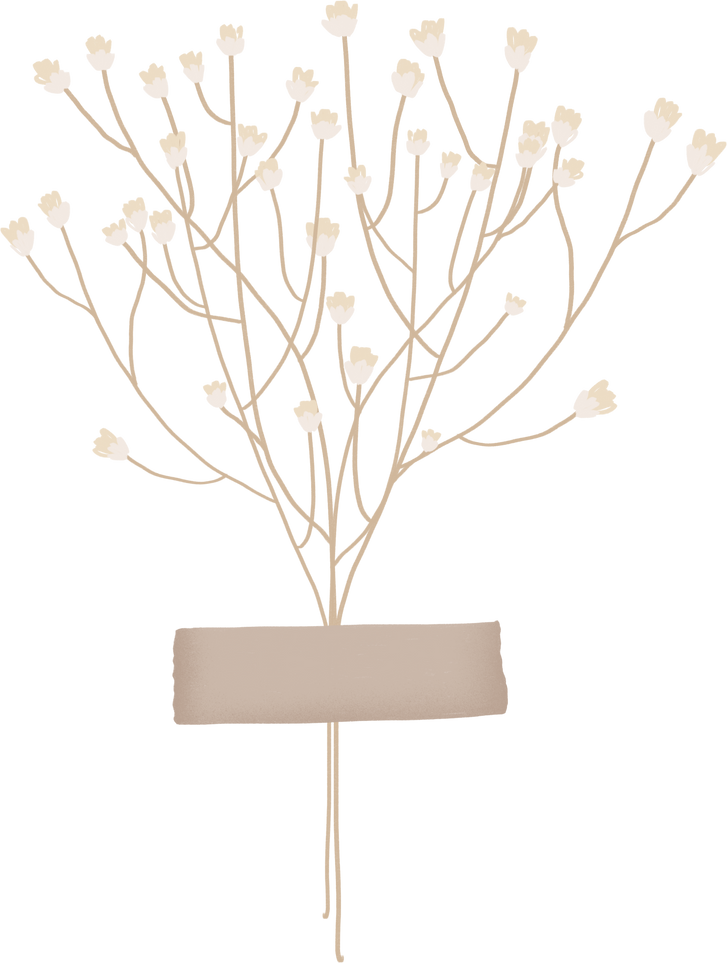 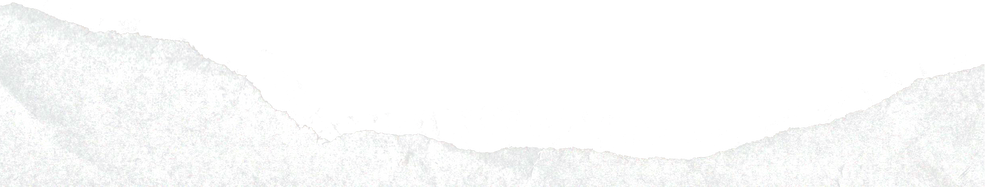 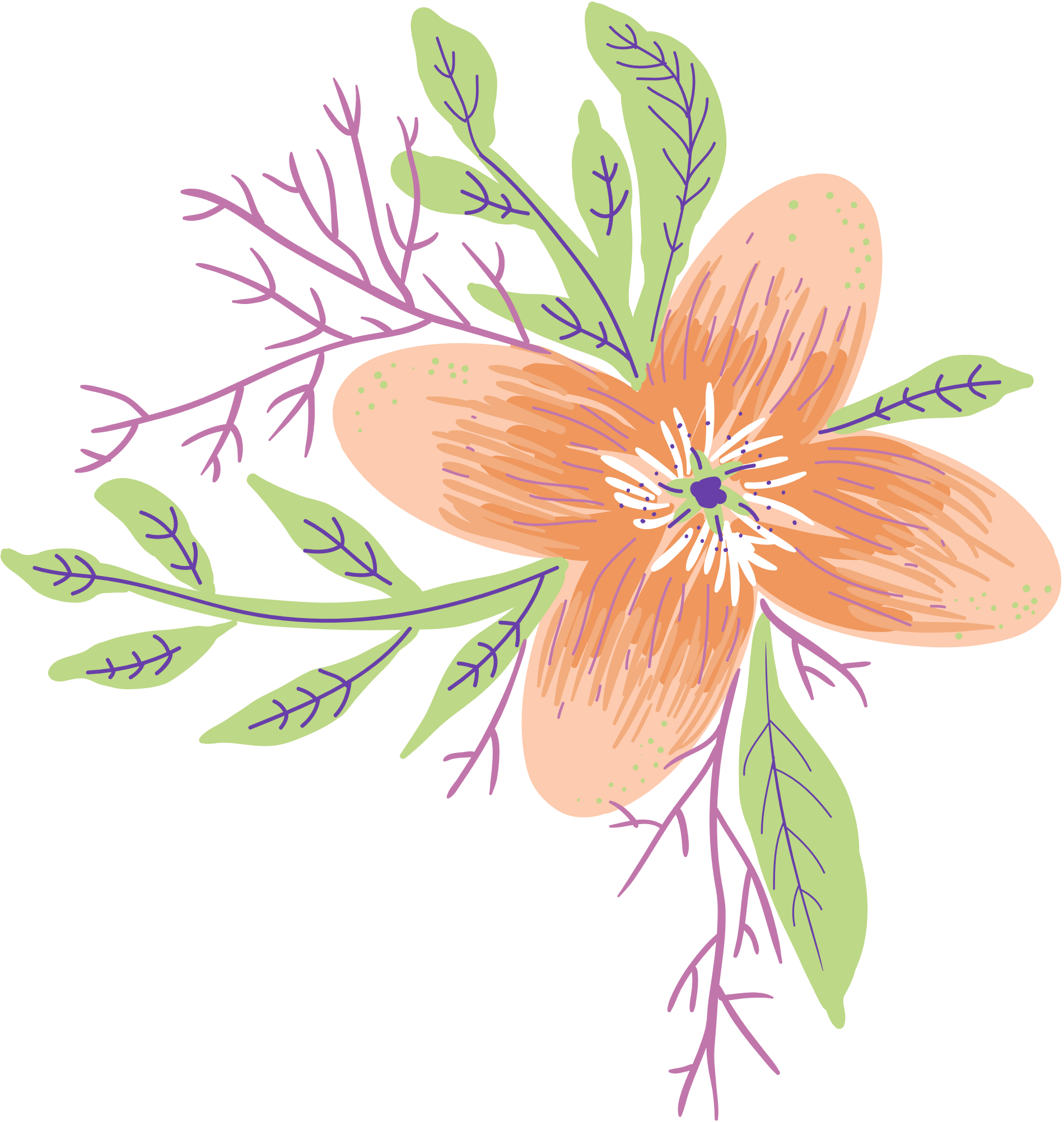 KẾT NỐI ĐỌC - VIẾT
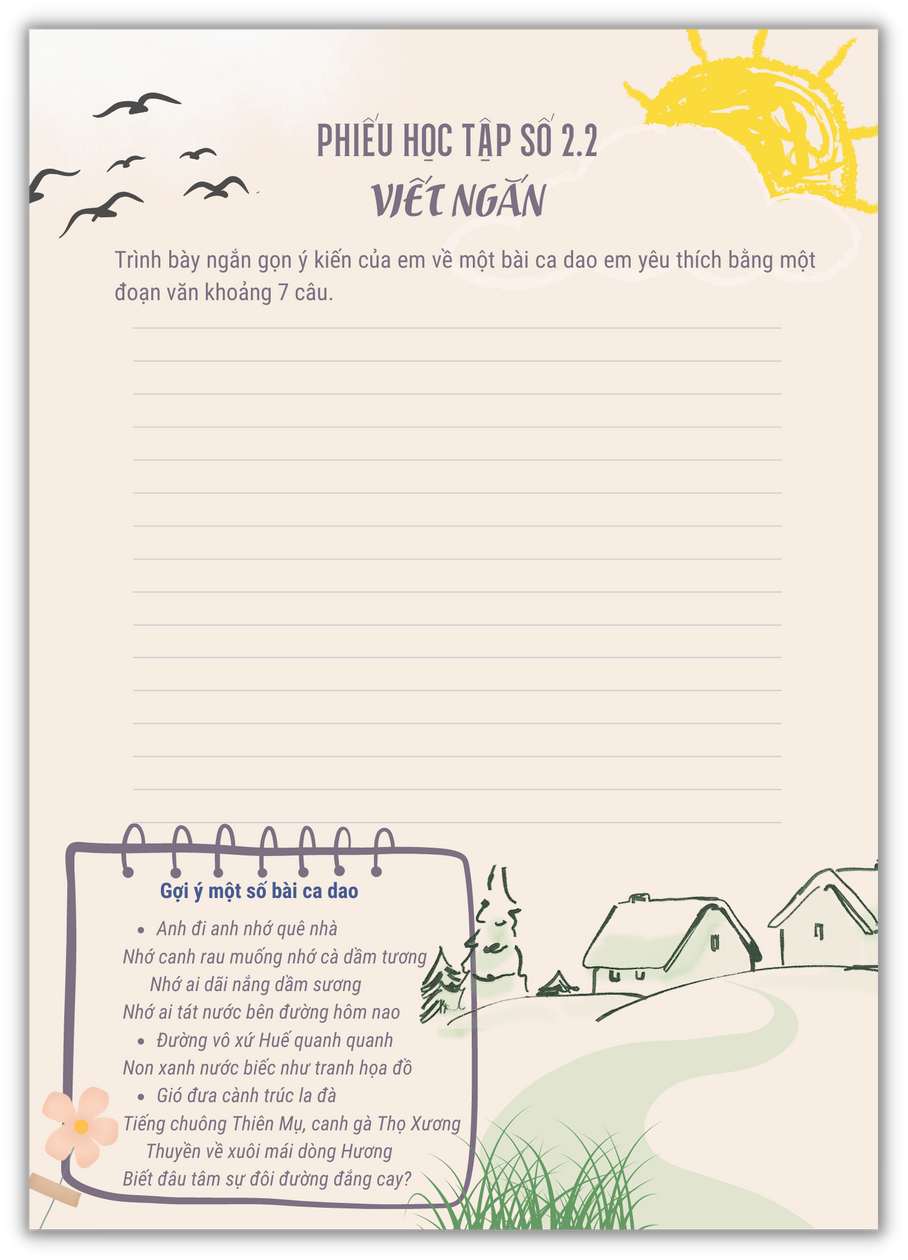 Trình bày ngắn gọn ý kiến của em về một bài ca dao em yêu thích bằng một đoạn văn khoảng 7 câu.
(PHT 2.2)
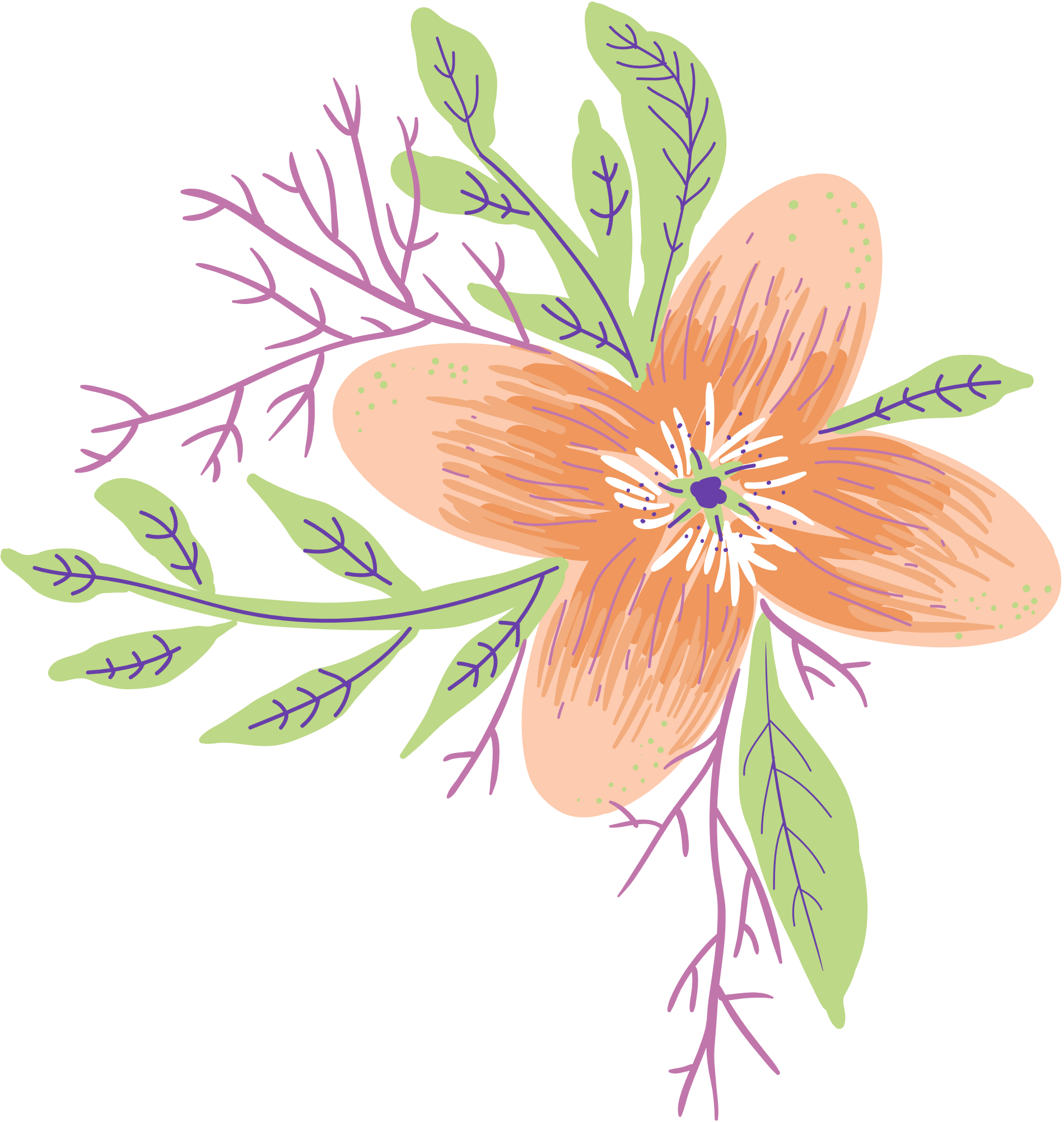 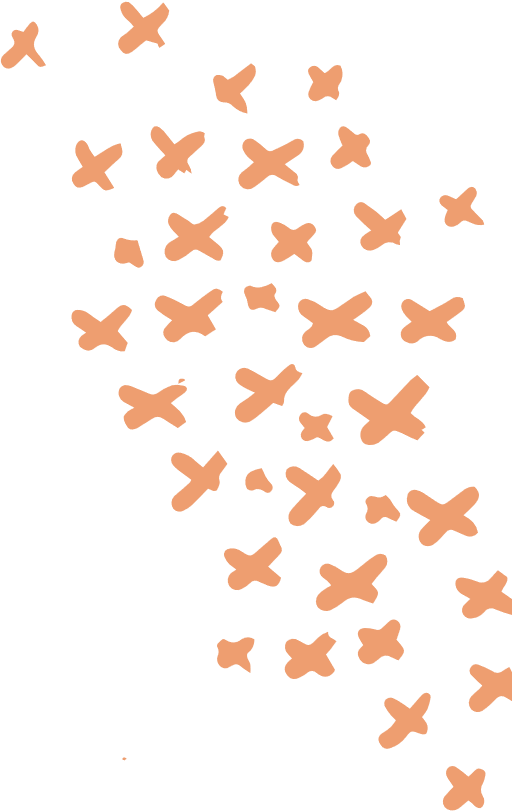 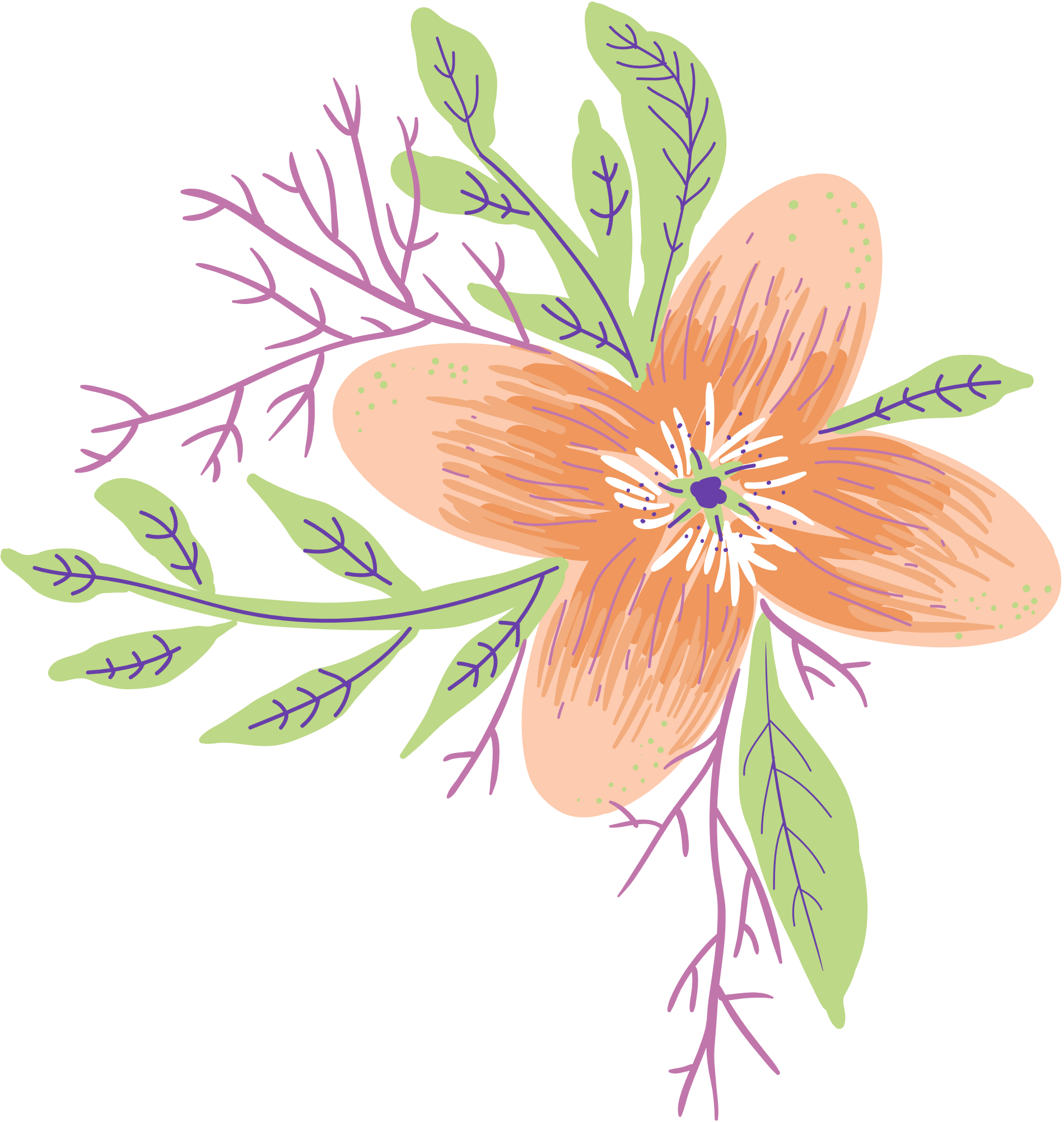 KẾT NỐI ĐỌC - VIẾT
Dàn bài gợi ý
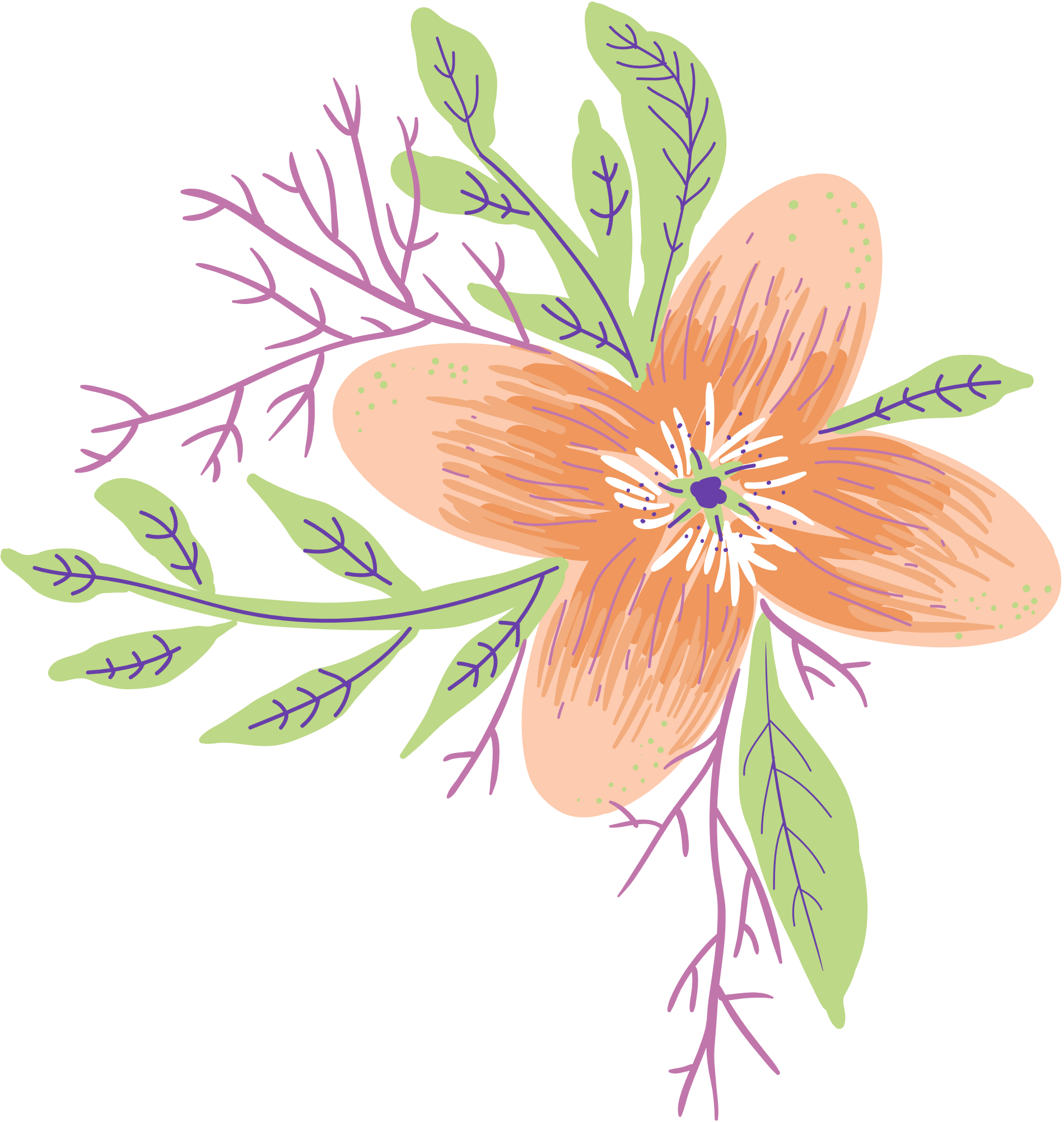 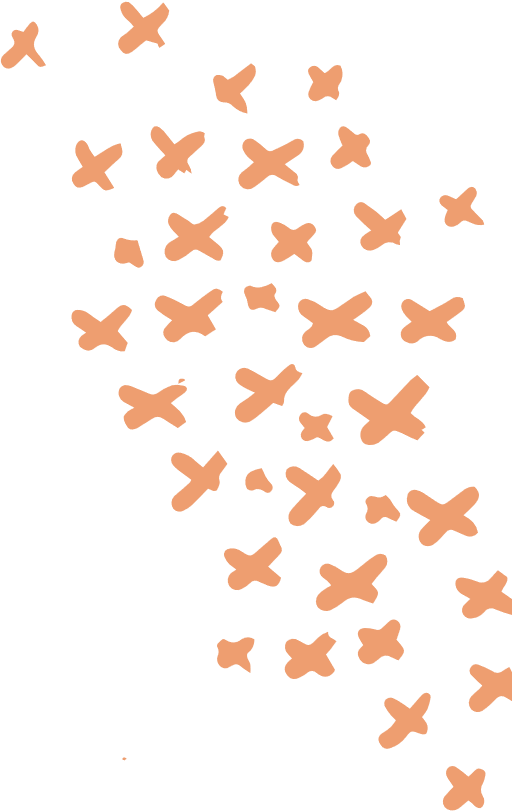 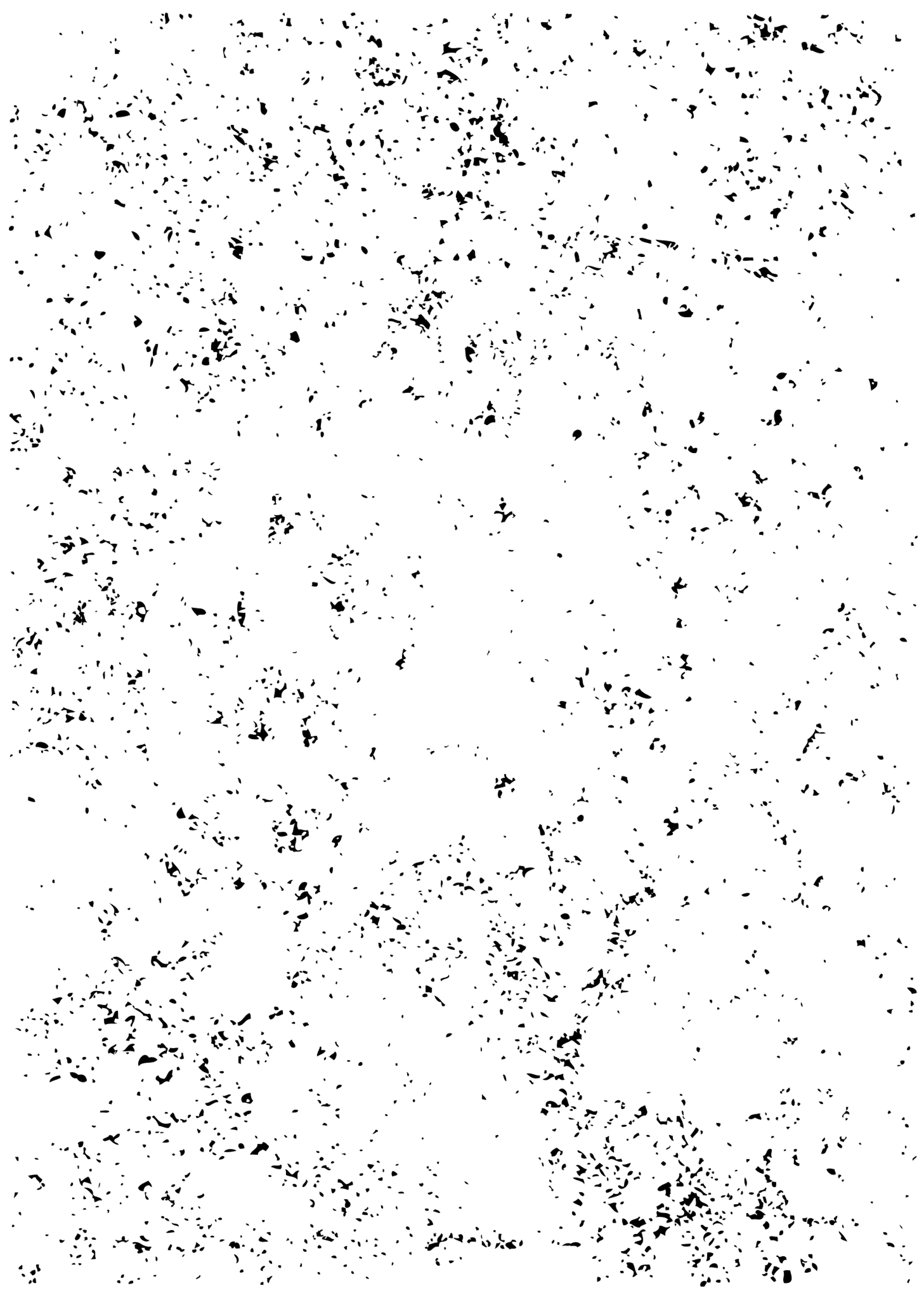 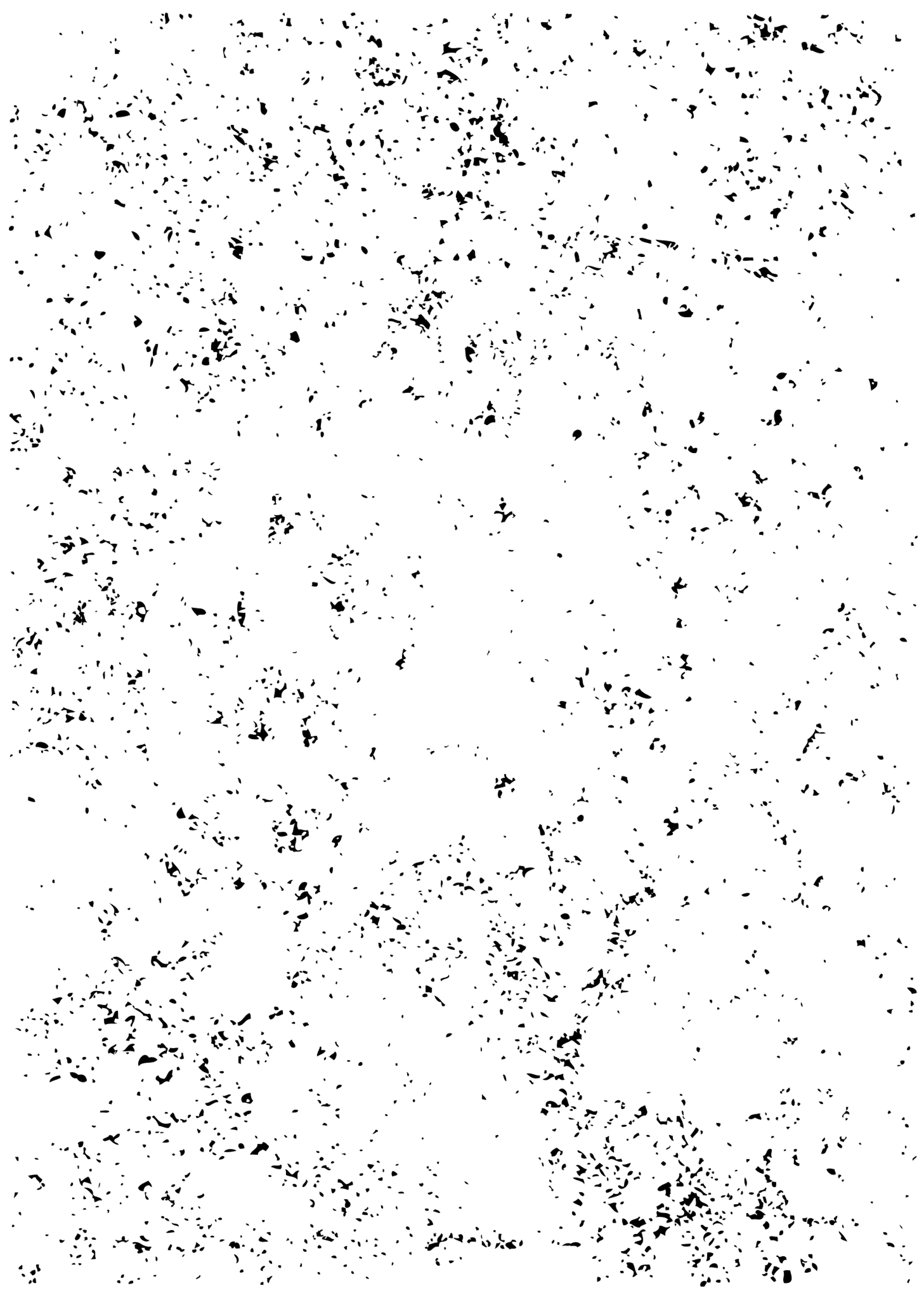 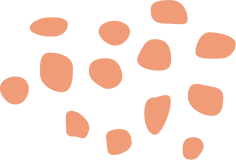 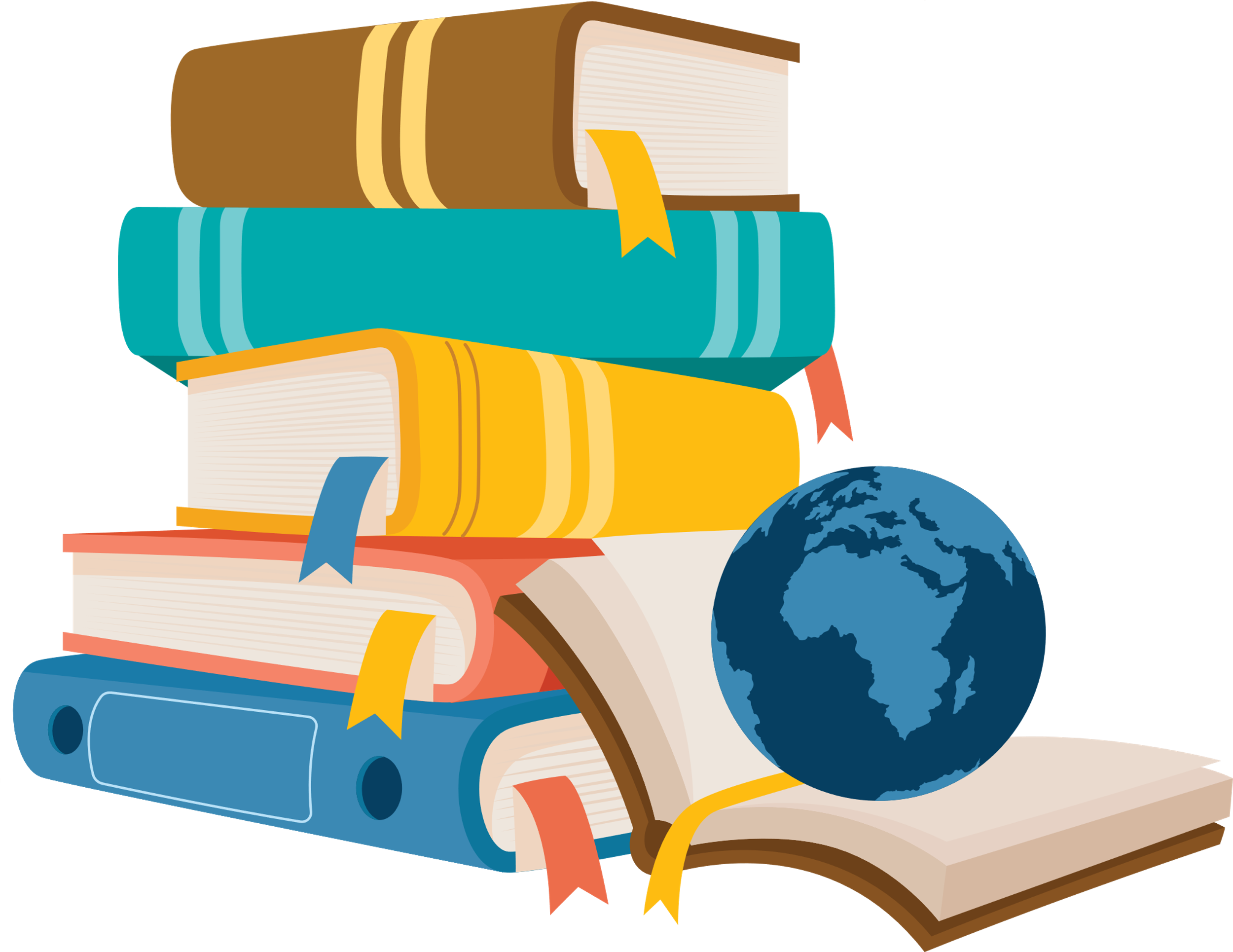 DẶN DÒ
Đọc mở rộng văn bản cùng thể loại: 
Thánh Gióng – tượng đài vĩnh cửu của lòng yêu nước
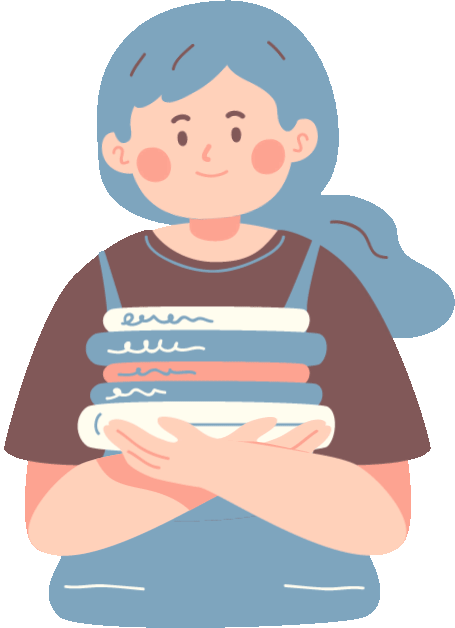 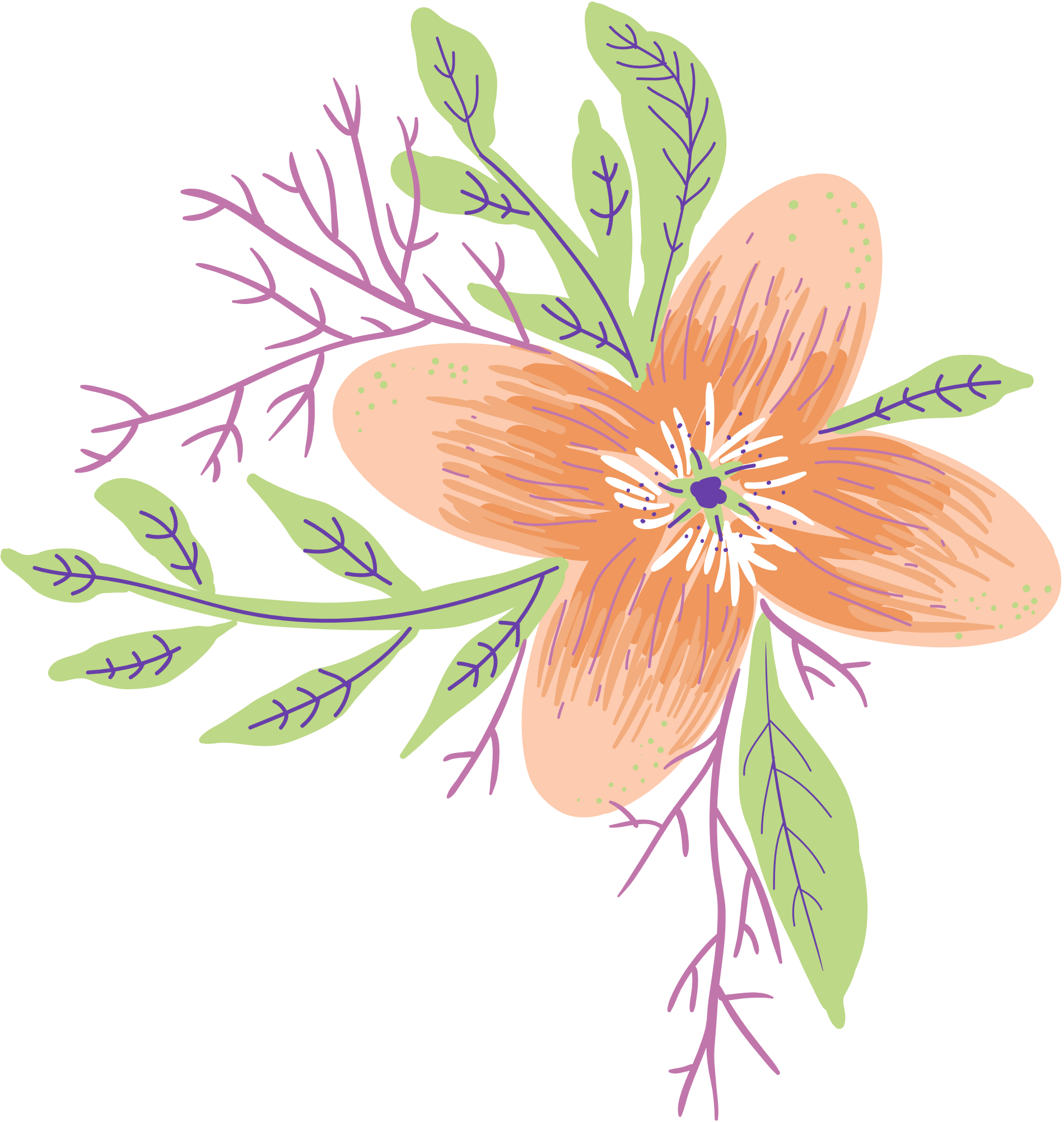 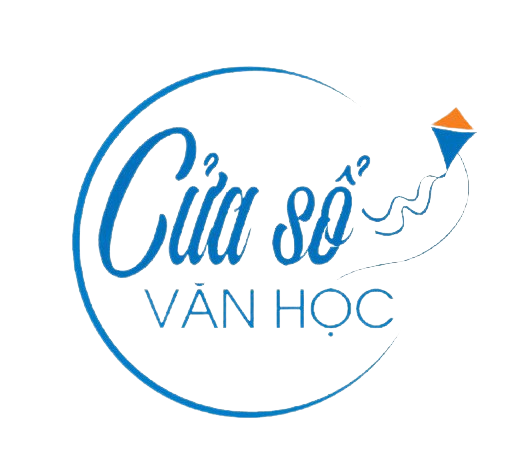 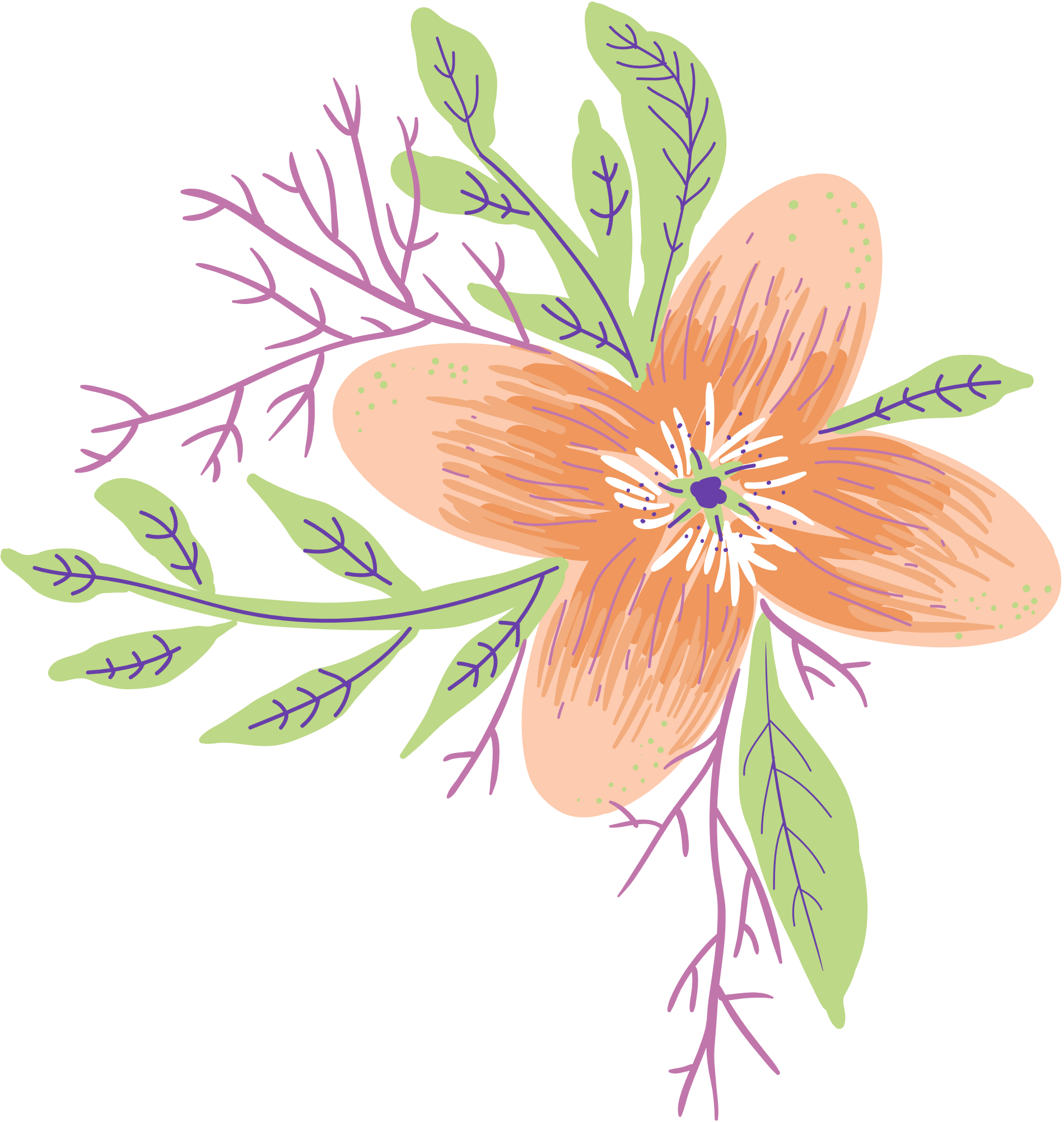 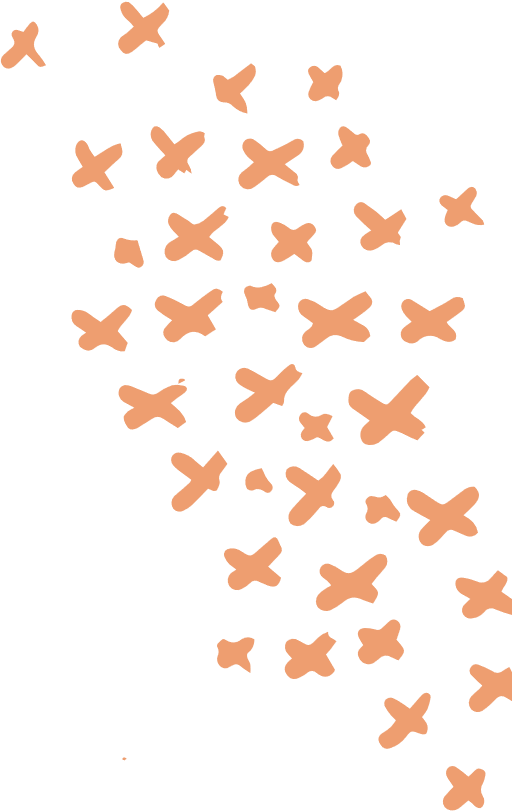